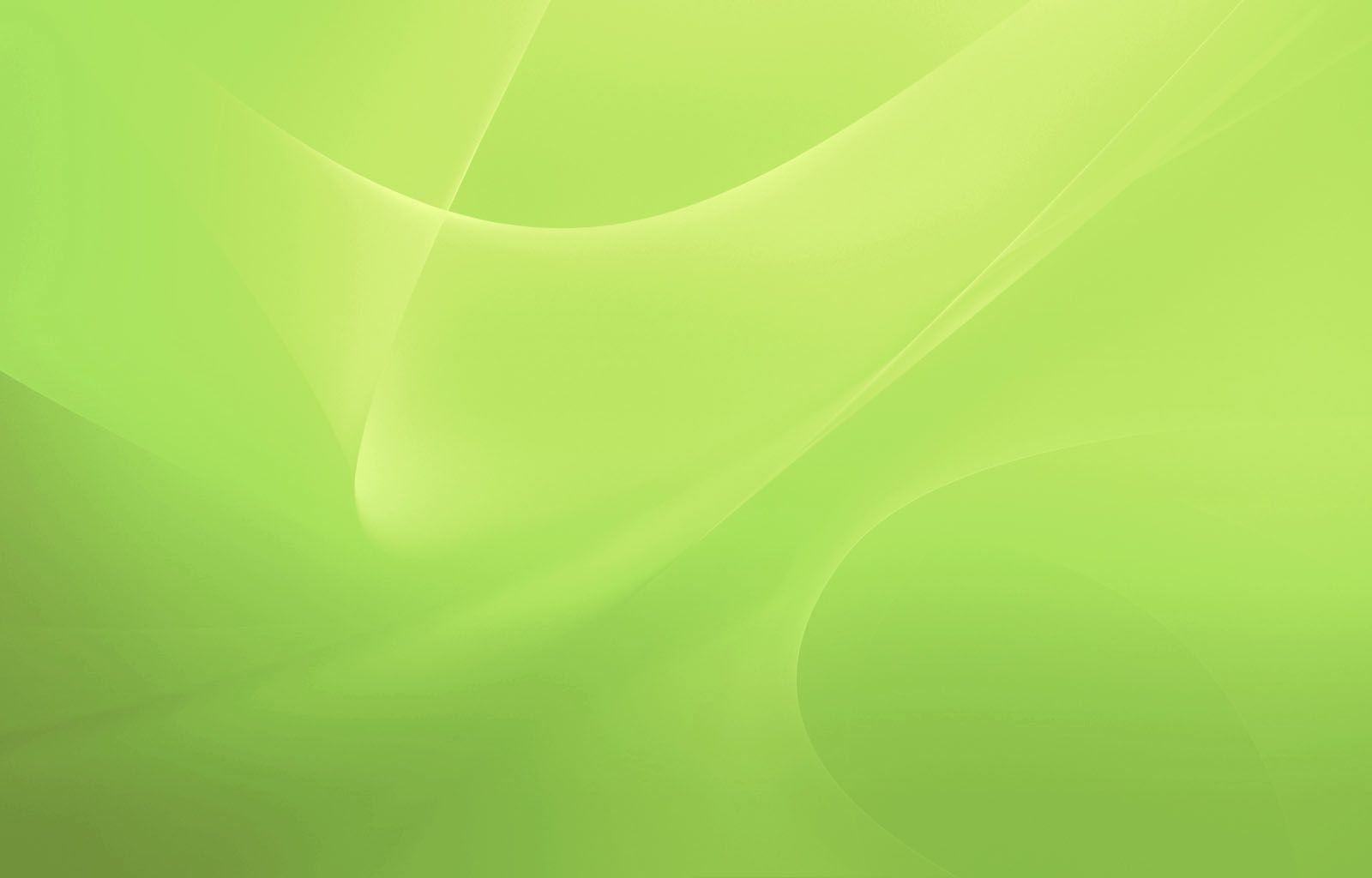 «Приобщение детей дошкольного возраста к социально – культурным ценностям через формирование представлений о малой родине»
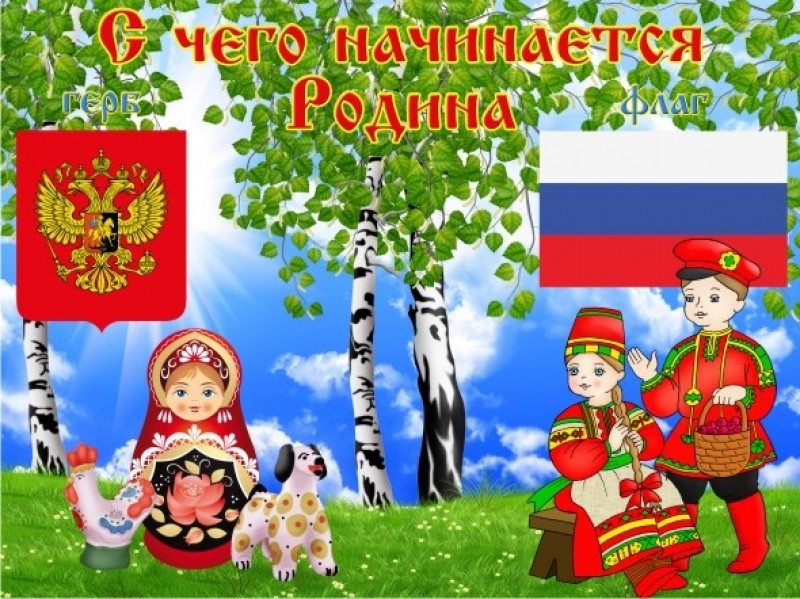 Воспитатель старшей логопедической группы: О.В. Янцова
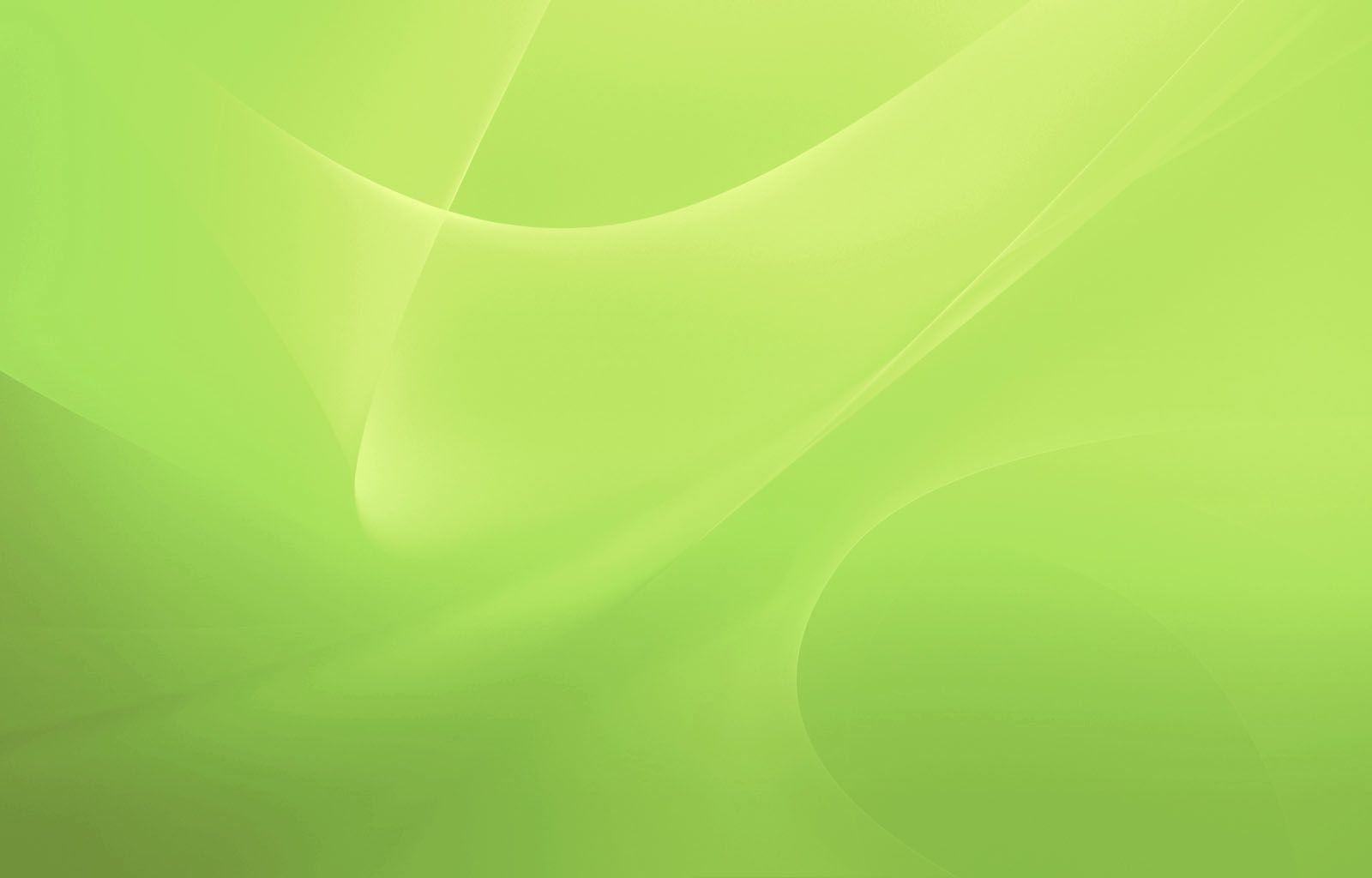 «Любовь к родному краю, родной культуре, родной речи начинается с малого – с любви к своей семье, к своему жилищу, к своему детскому саду. Постепенно расширяясь, эта любовь переходит к любви к Родине, её истории, прошлому и настоящему, ко всему человечеству»Д.С.Лихачёв
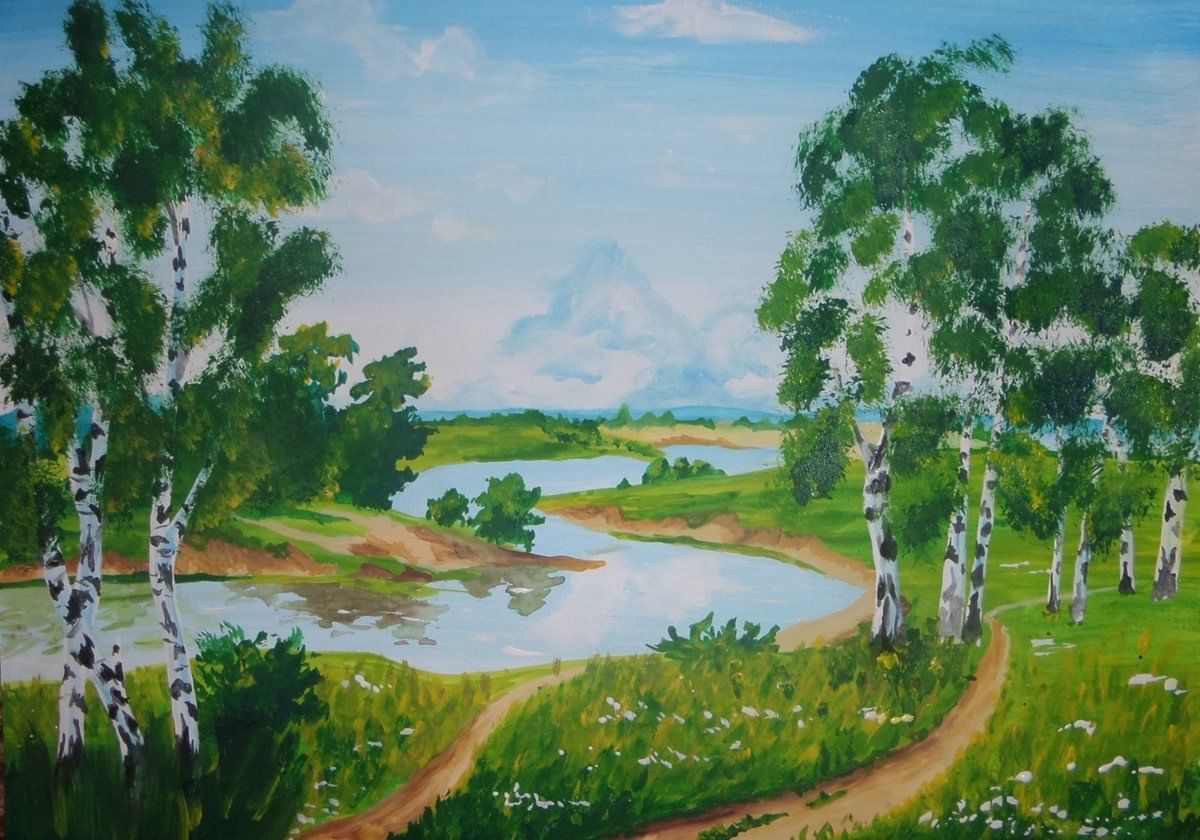 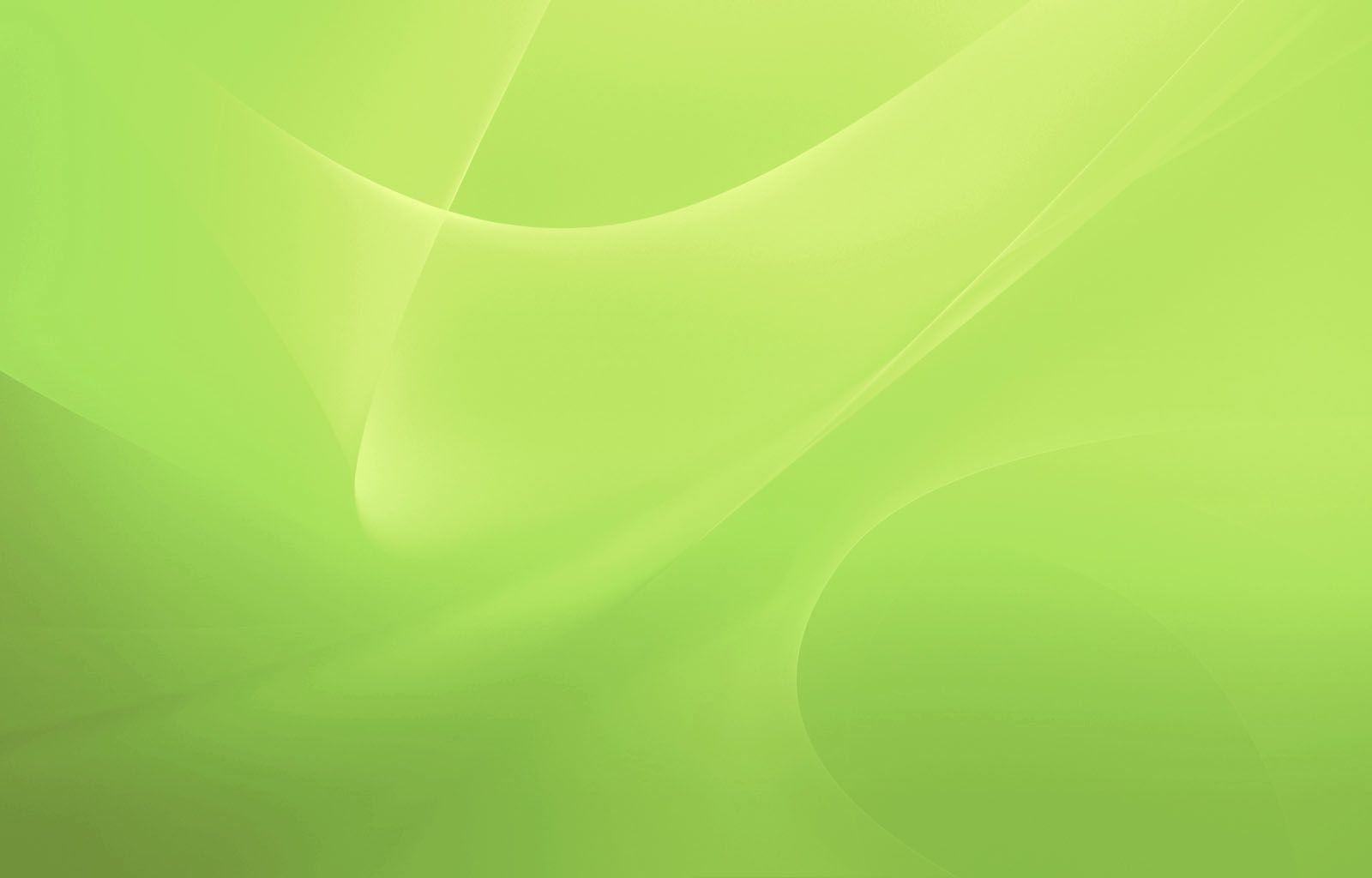 Наш город - Пласт
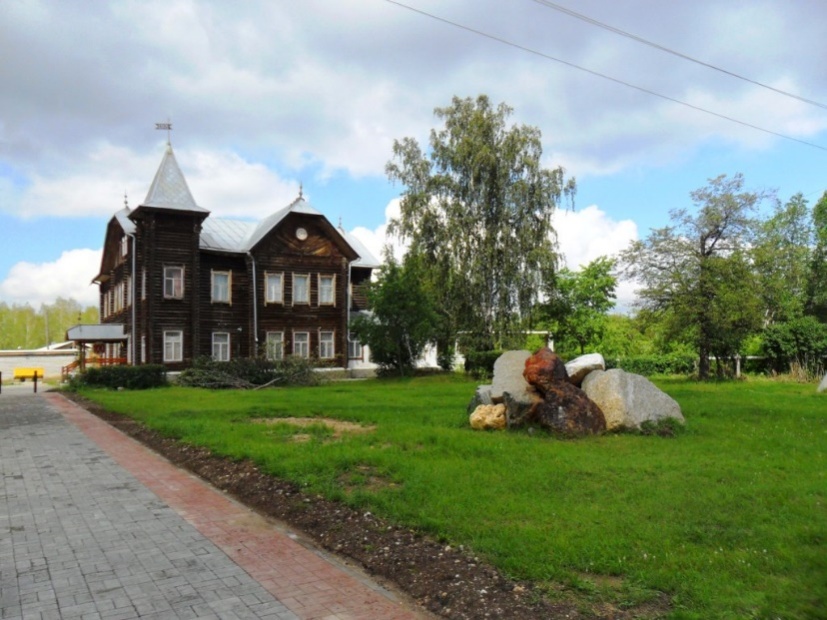 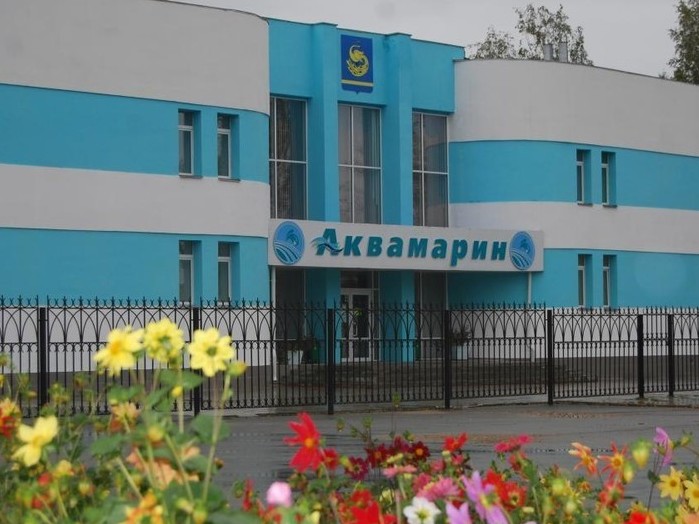 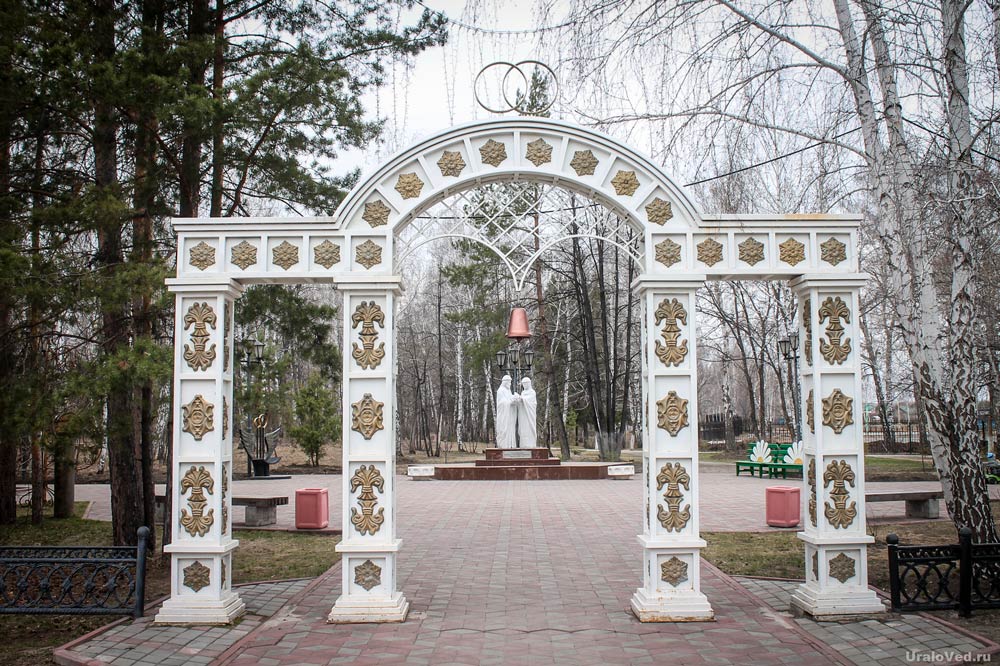 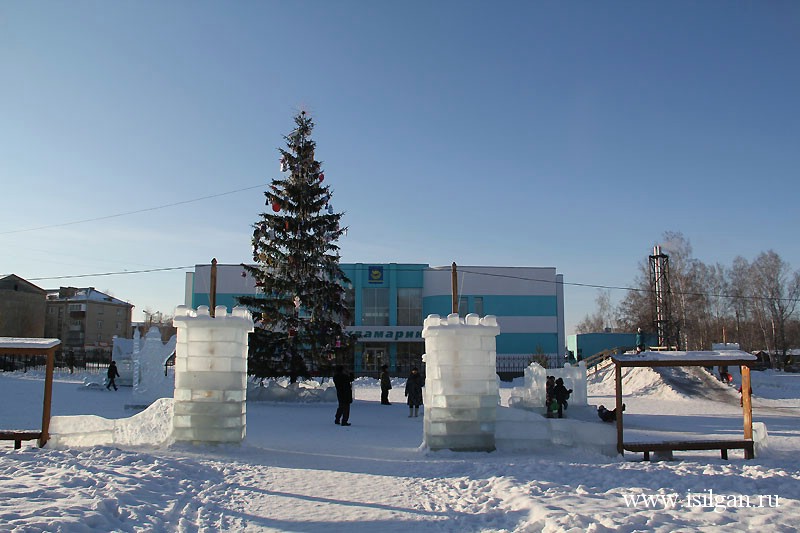 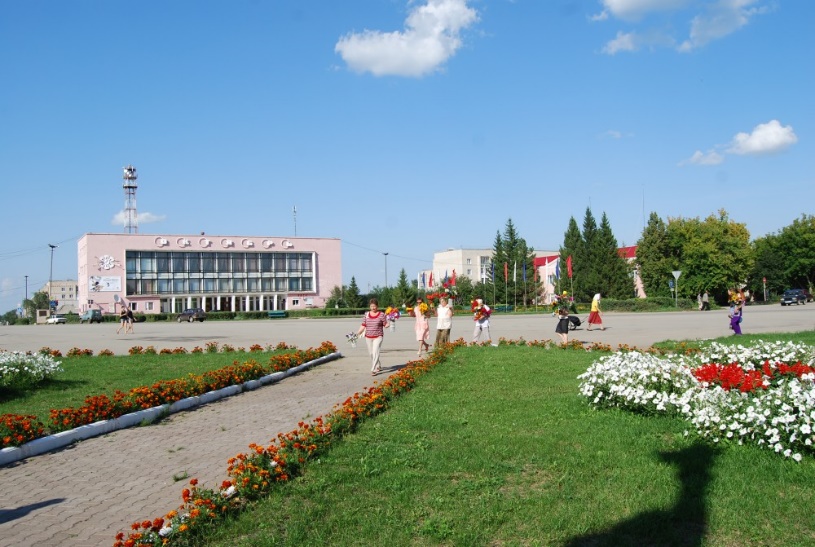 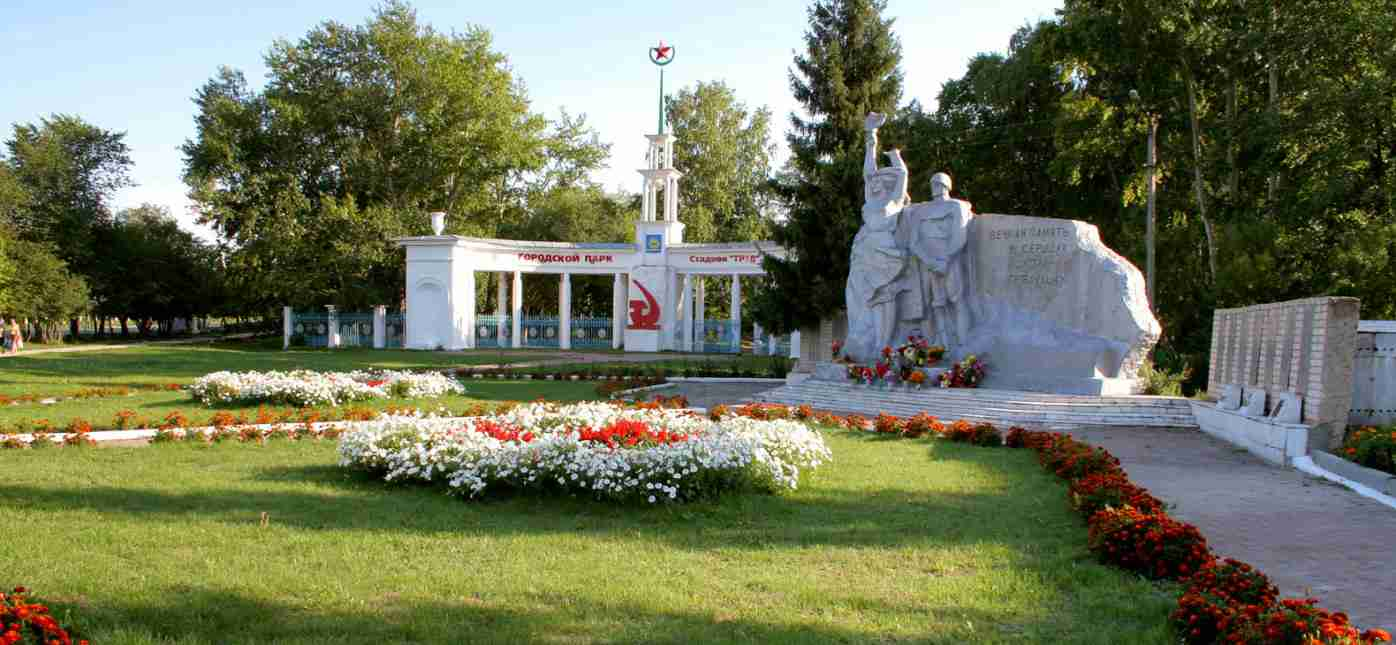 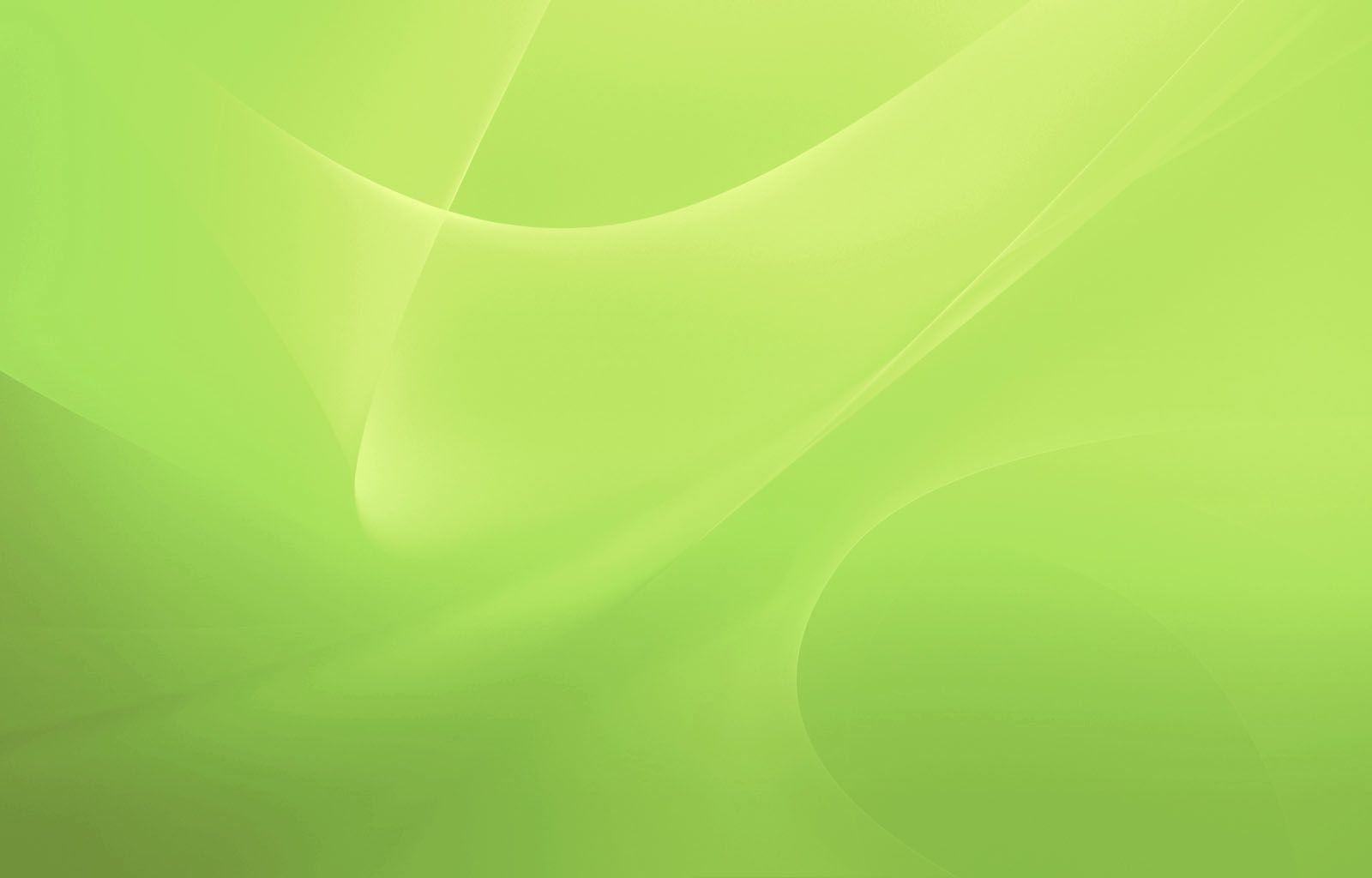 Цель: ознакомление старших дошкольников с родным городом, воспитание любви, бережного отношения к родному городу как составляющая часть патриотического воспитания.Задачи:1. Продолжать развивать у дошкольников интерес к родному городу, его достопримечательностям, событиям прошлого и настоящего2. Расширять представления детей о том, что делает малую родину, родной город красивым, развивать эмоциональную отзывчивость на красоту родного края3. Содействовать проявлению инициативности и желанию принимать участие в традициях малой родины, культурных мероприятиях и социальных акциях4. Формировать у детей представления о символике родного города (герб, гимн)5. Развивать чувство гордости за свою малую родину, её достижения и культуру, воспитывать бережное отношение к родному городу
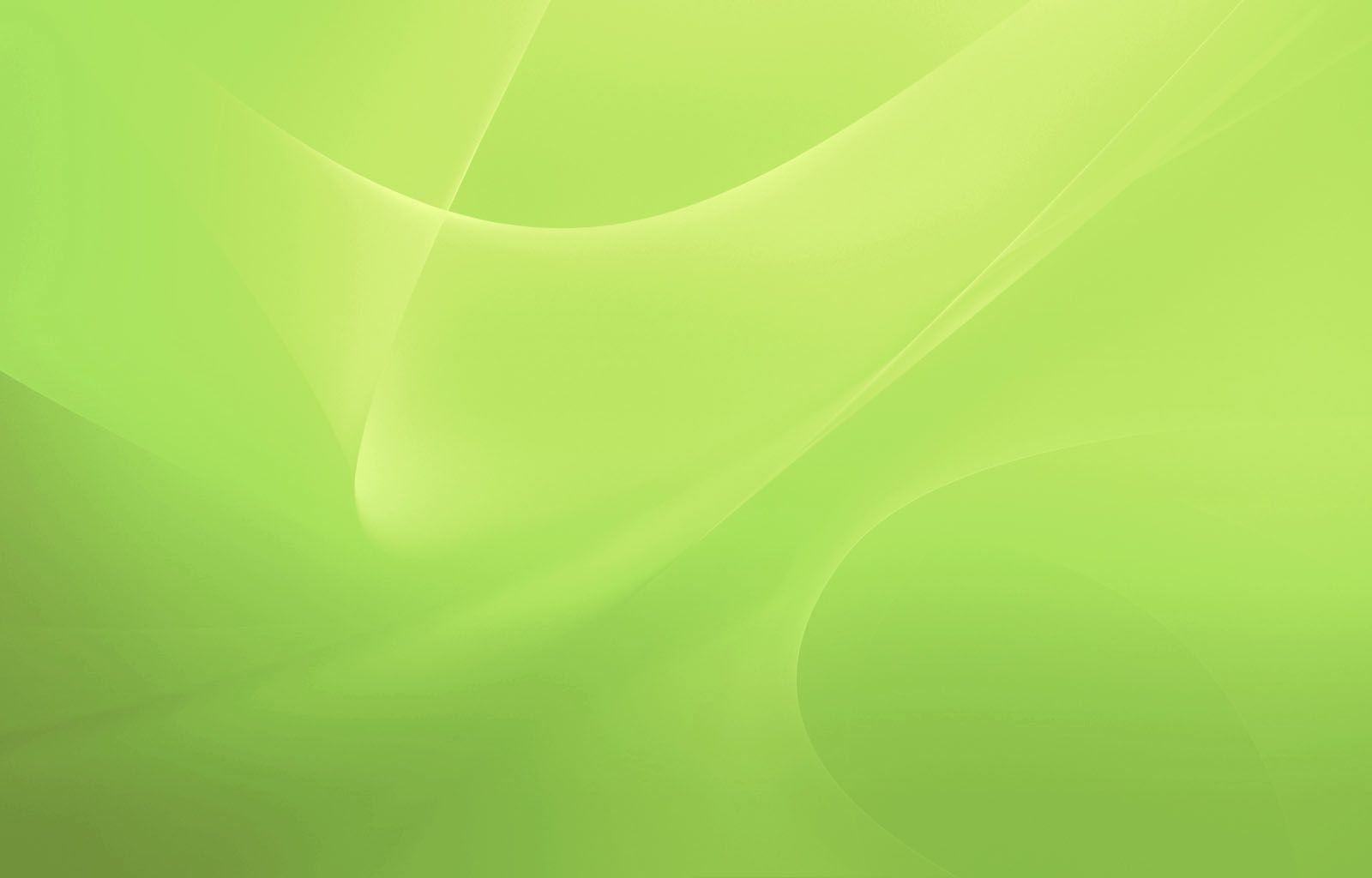 «Знакомство с природной родного края»
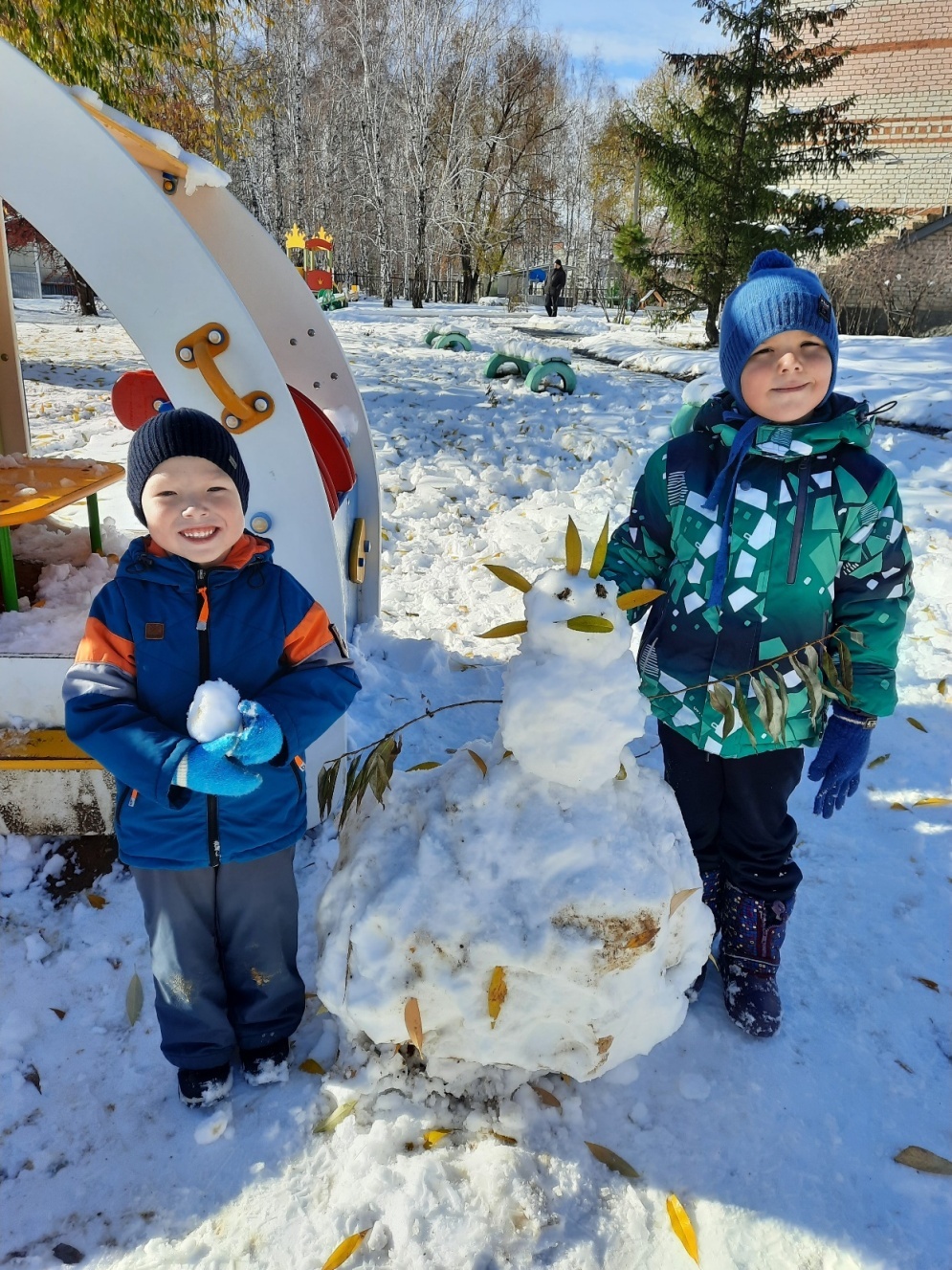 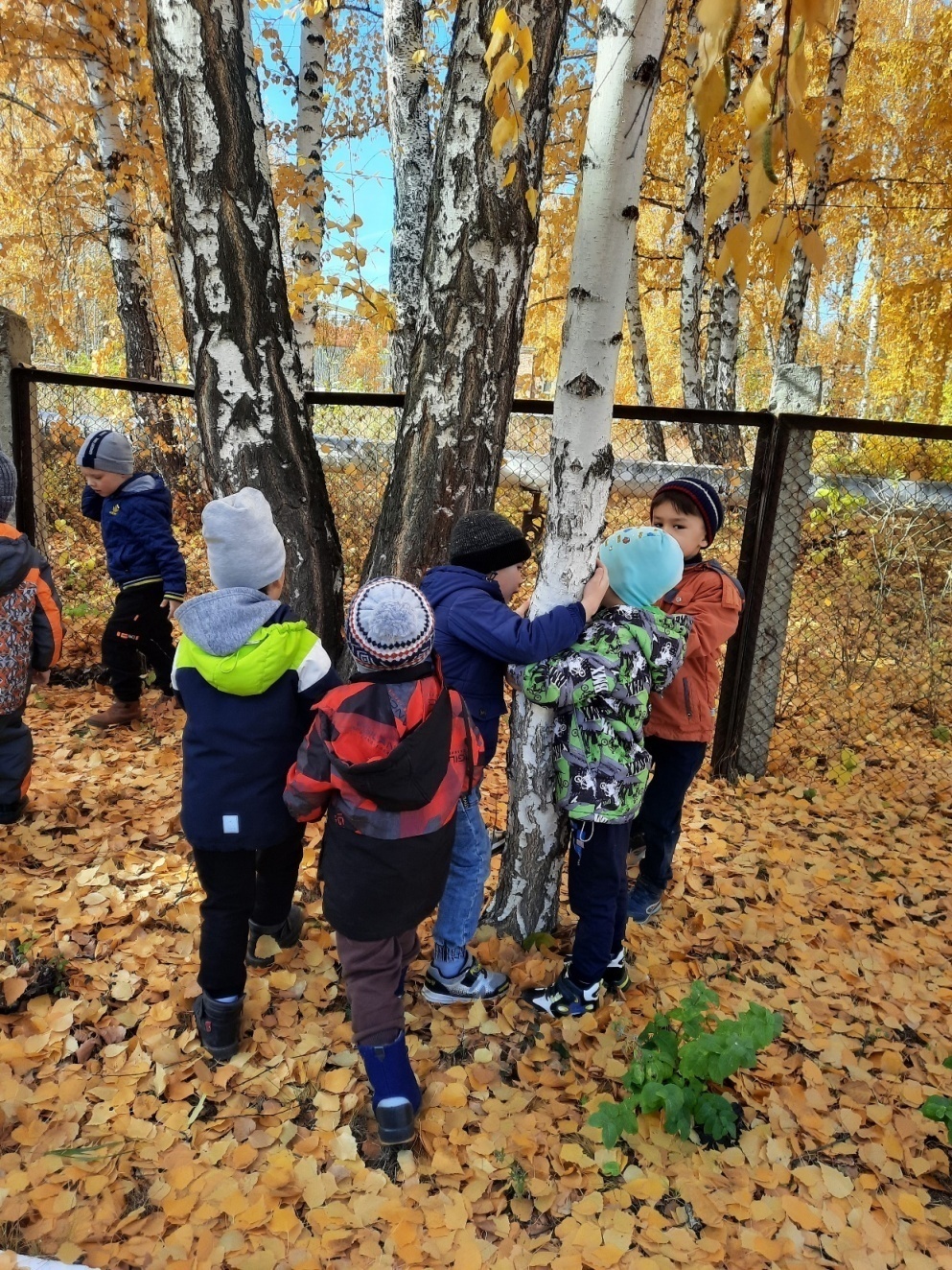 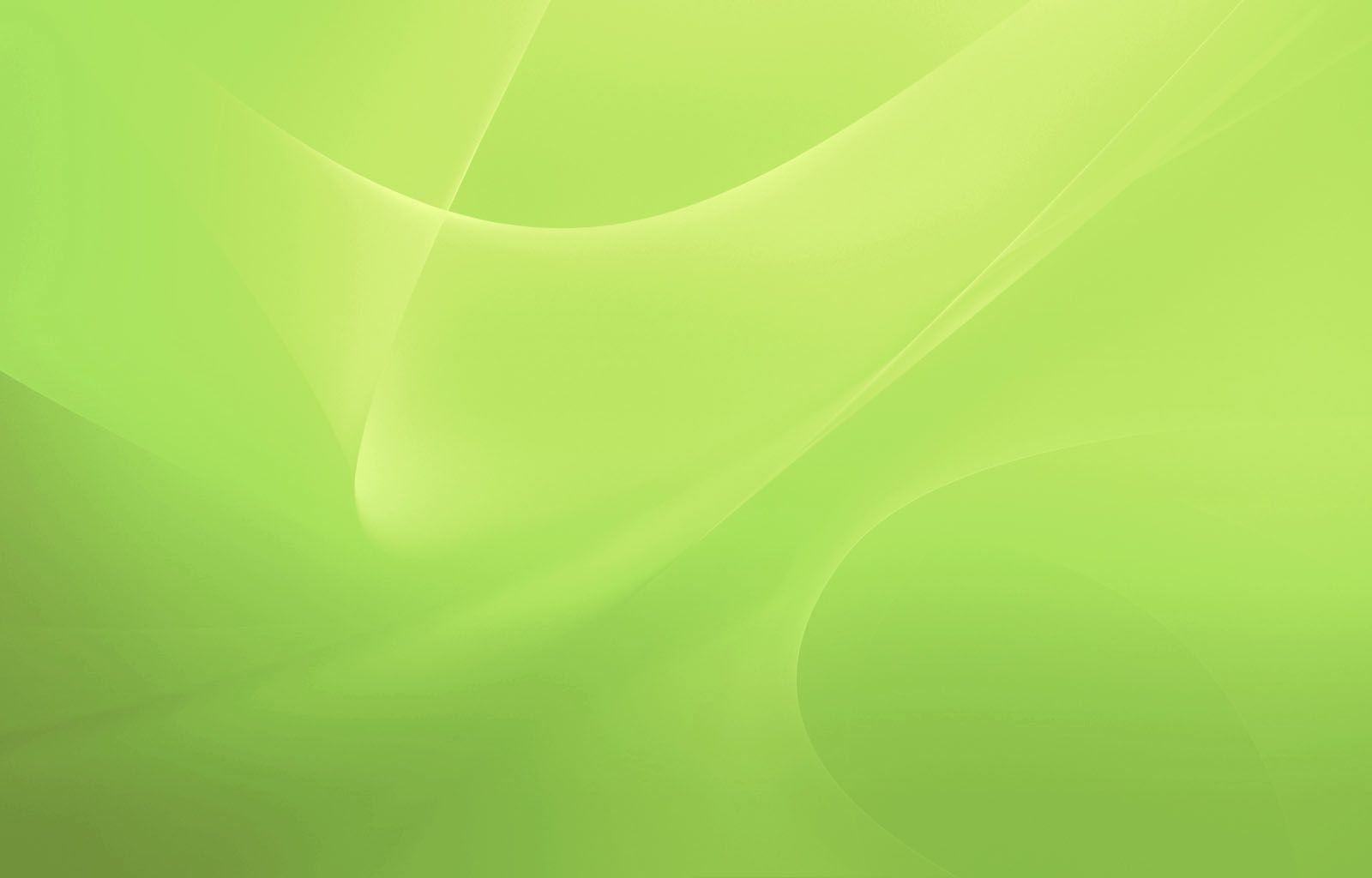 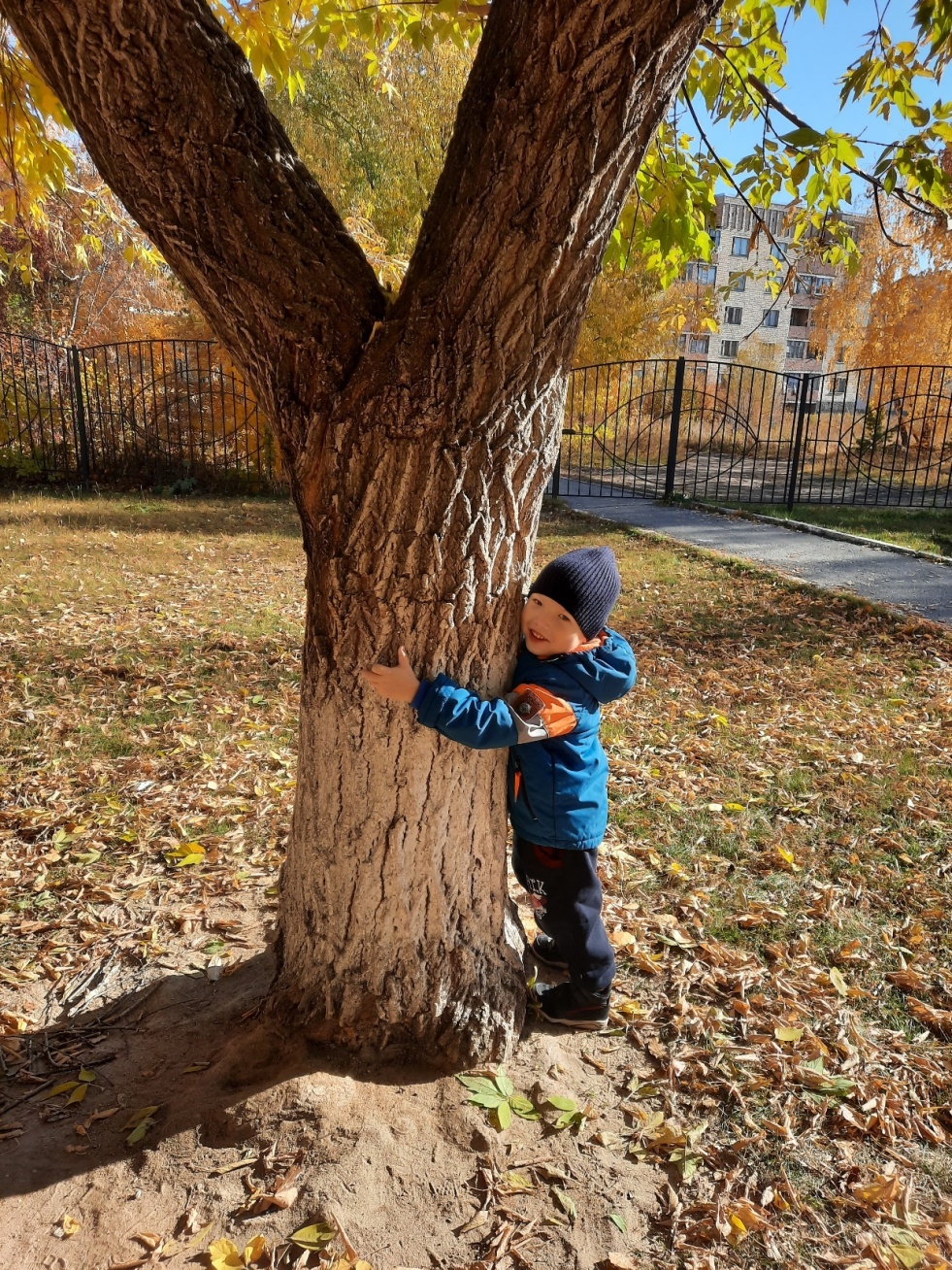 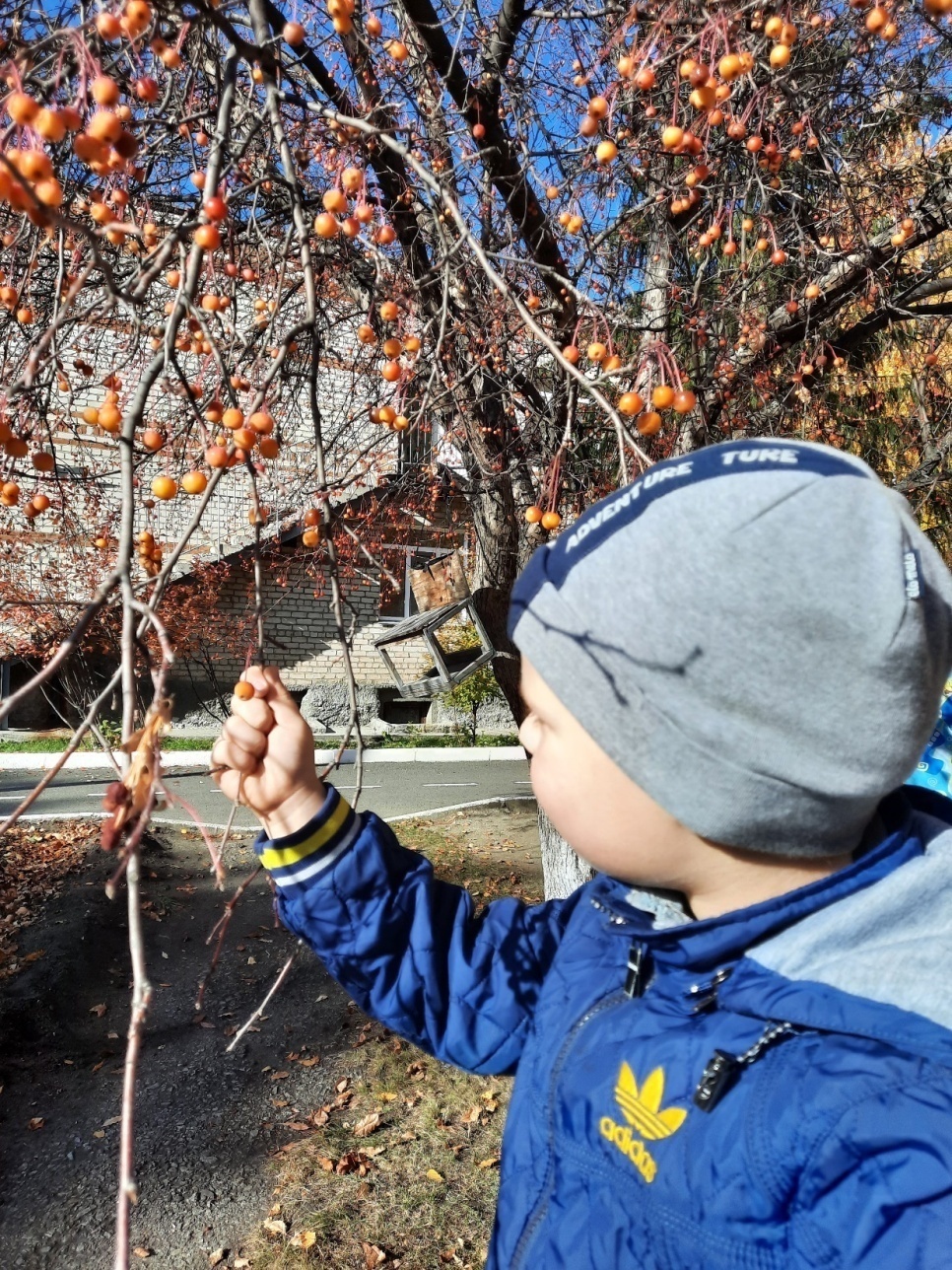 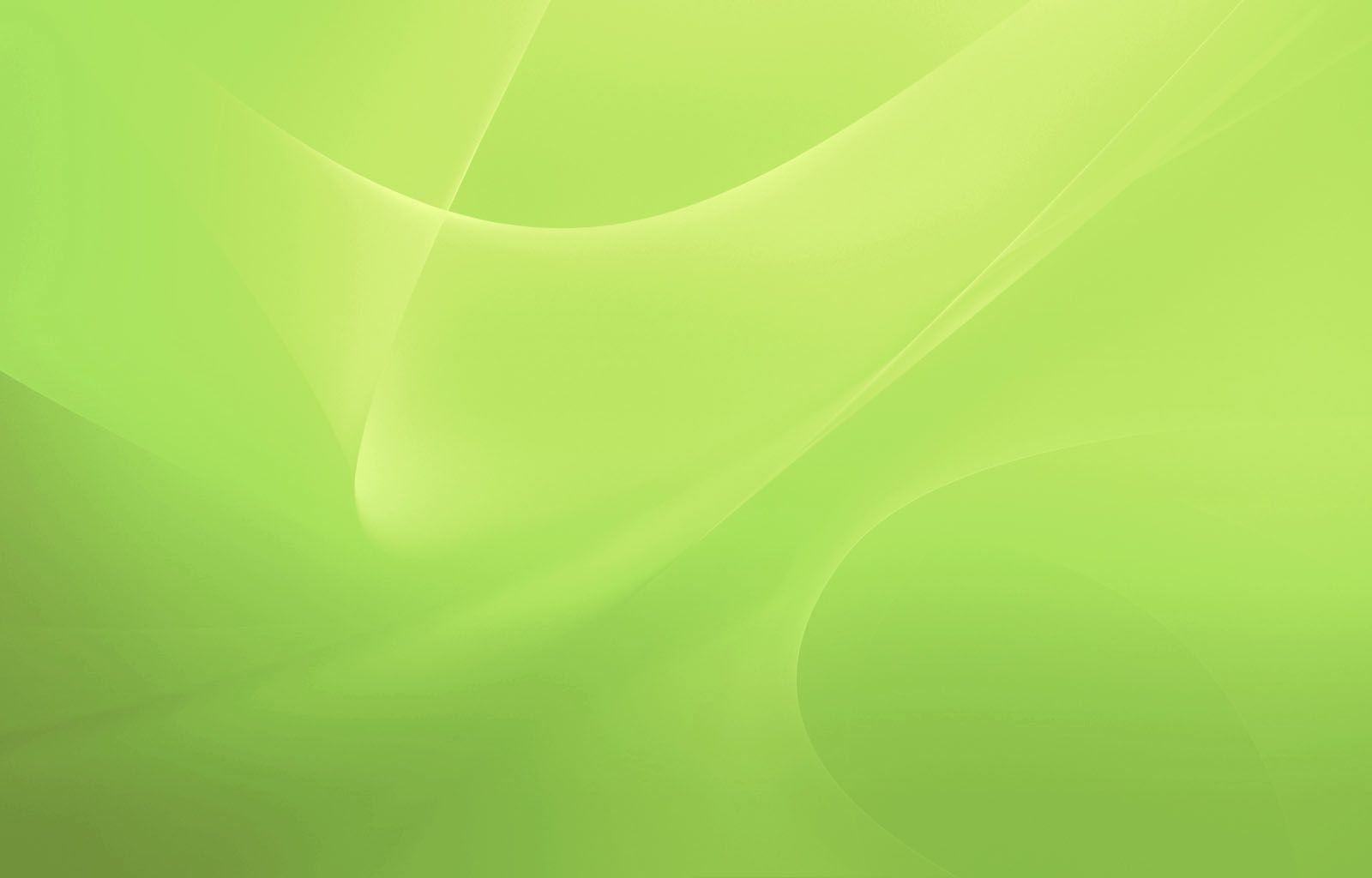 Подарки для любимых мам в  «День Матери»
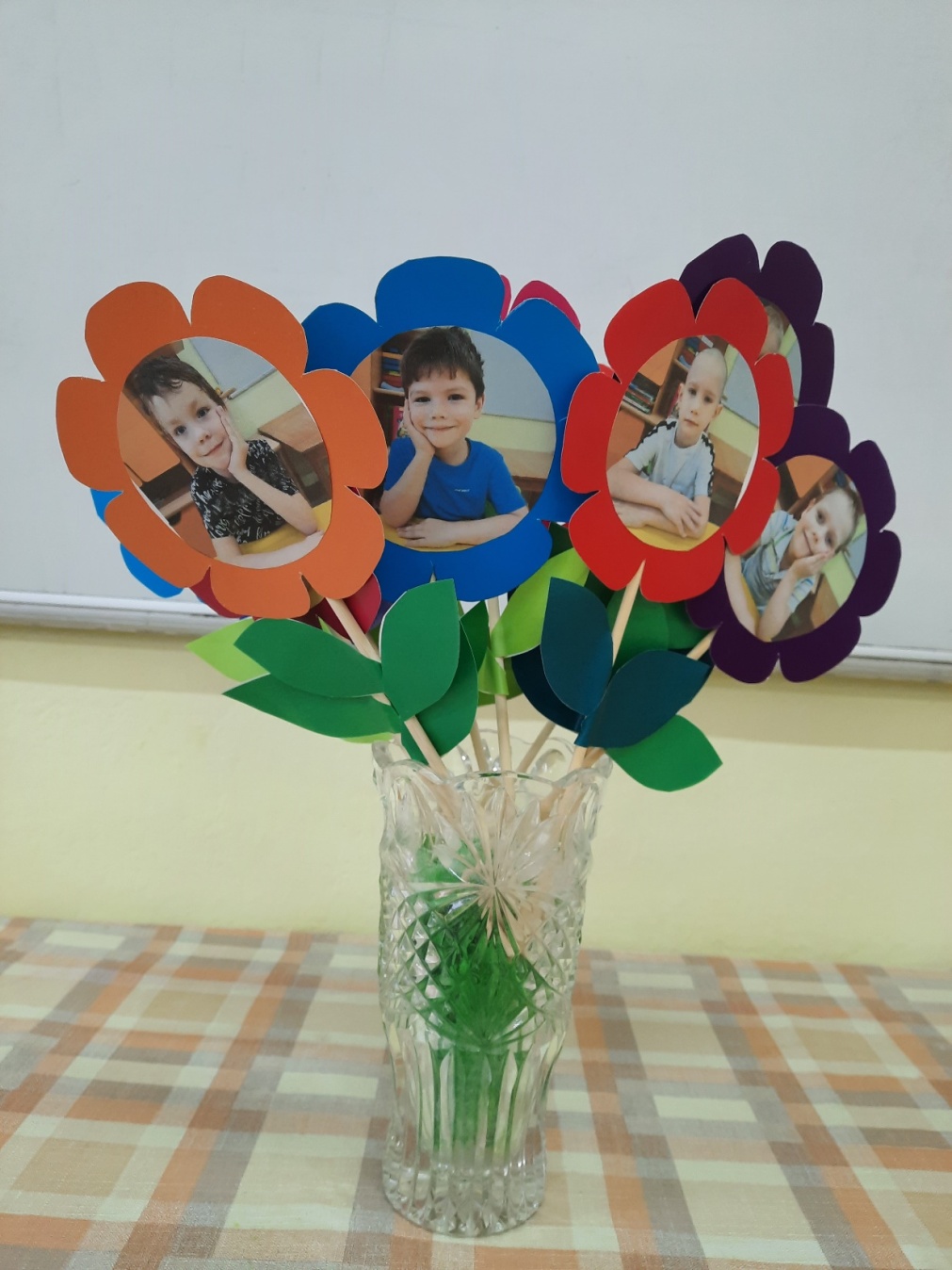 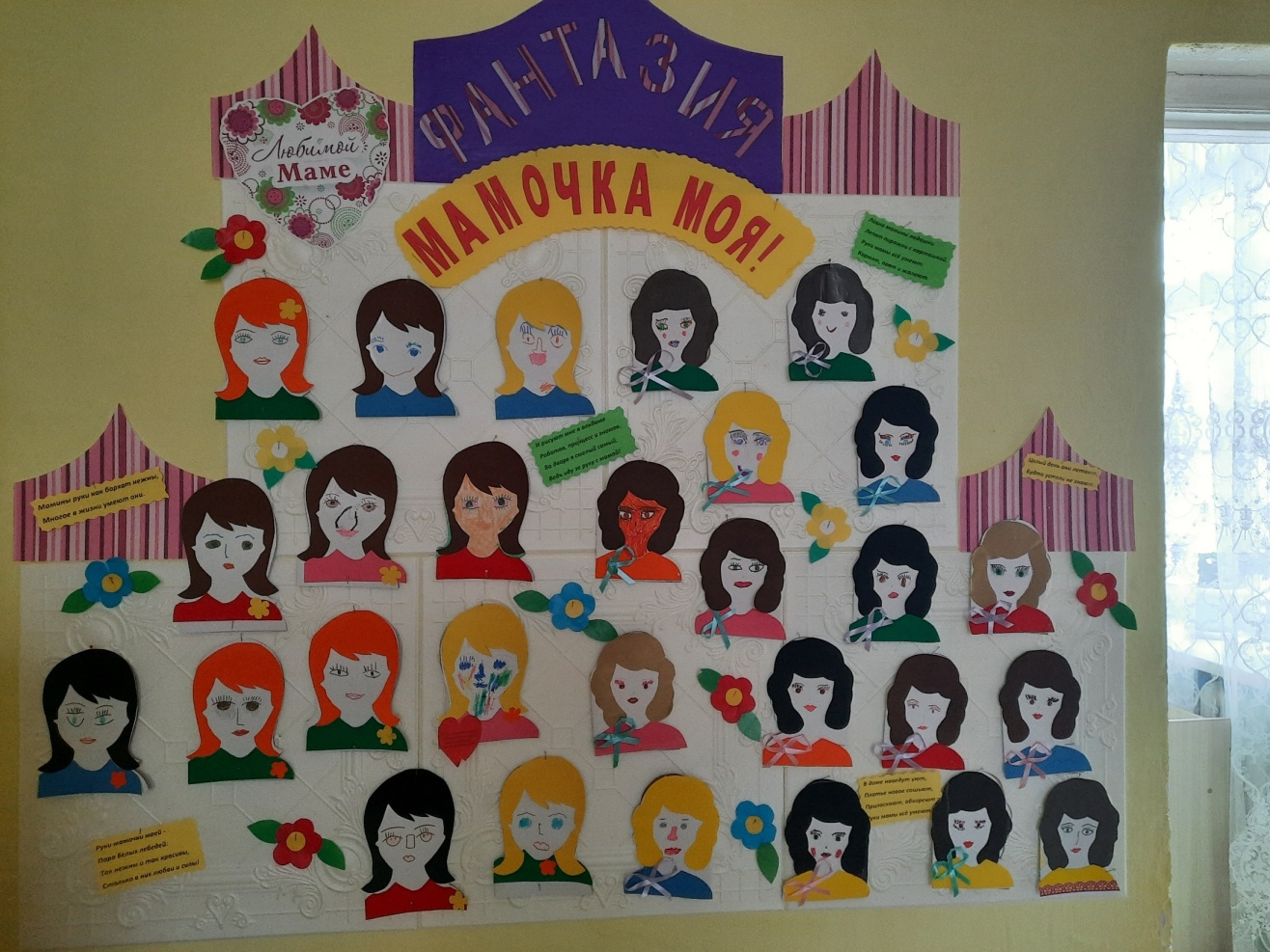 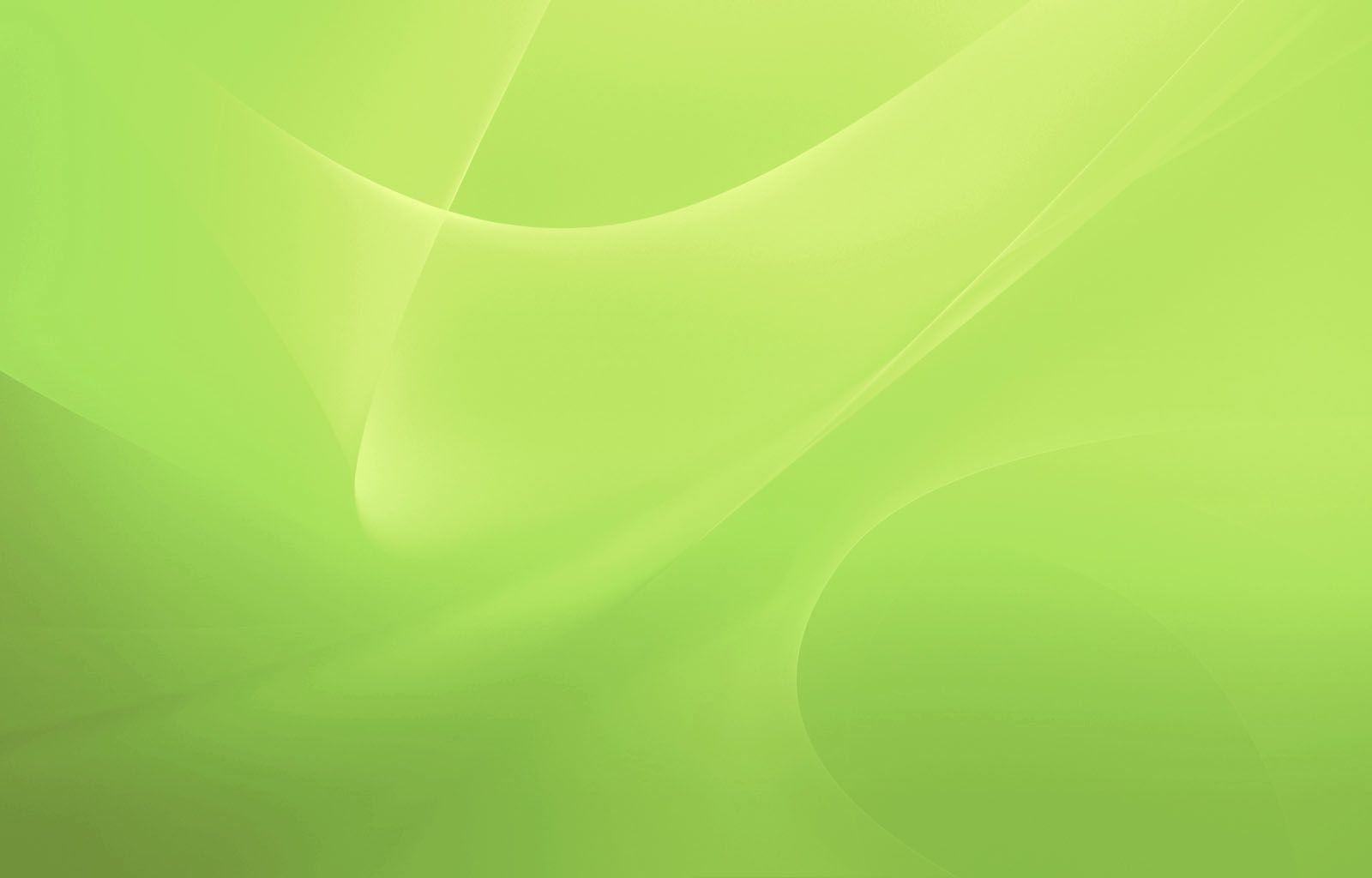 Акция «Если добрый ты»
«Прощание с Ёлкой»
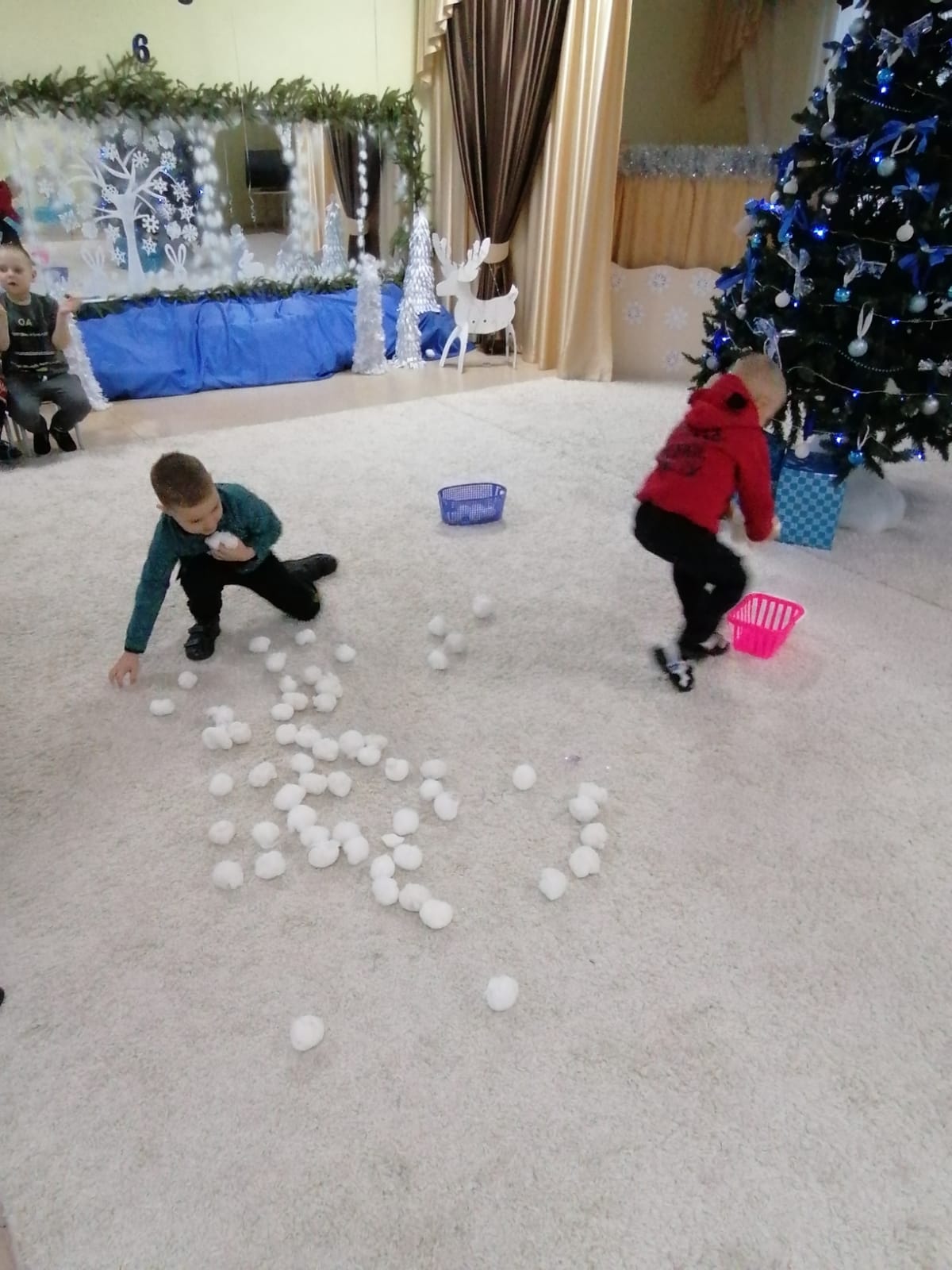 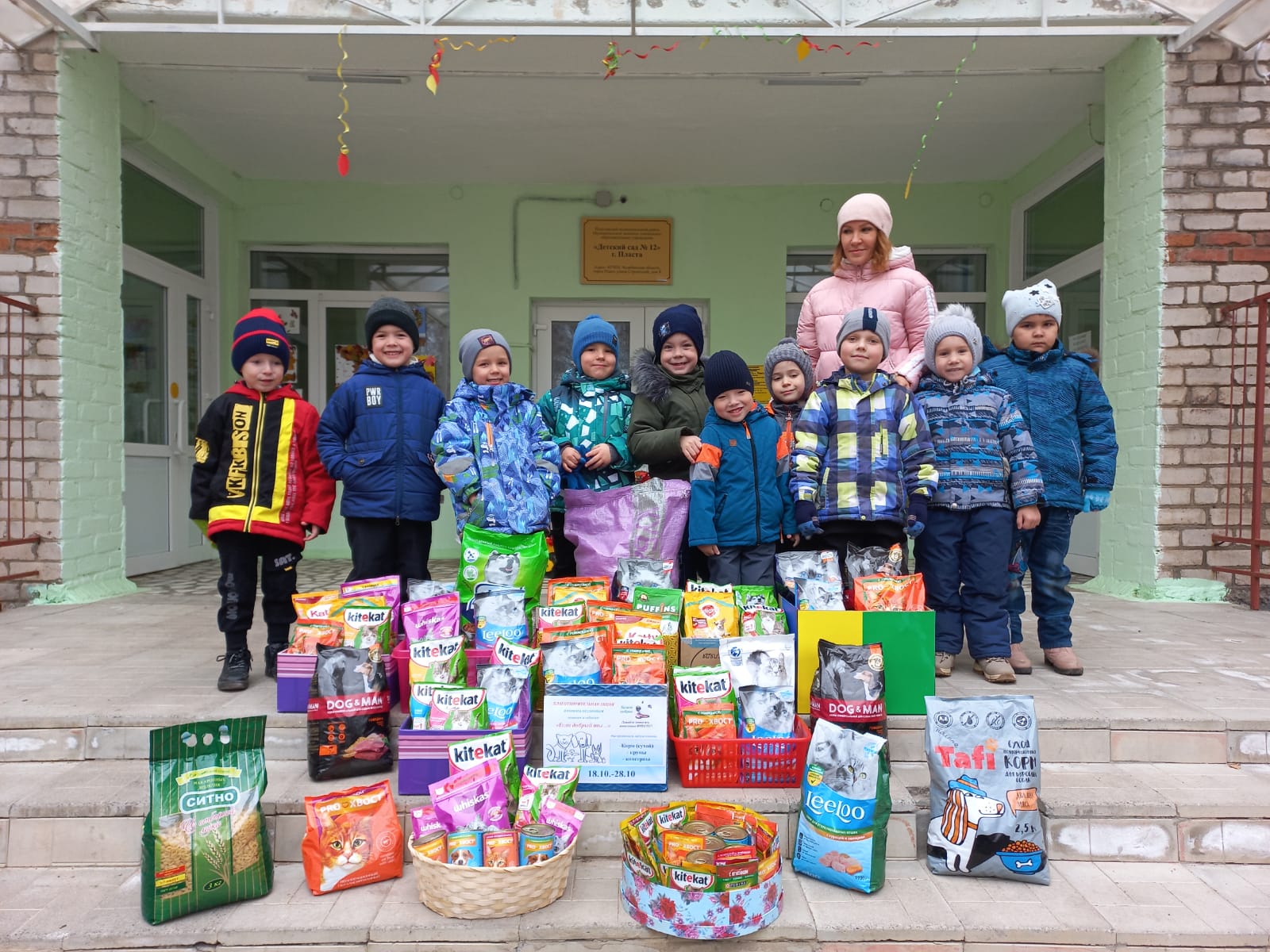 «Праздник Осени»
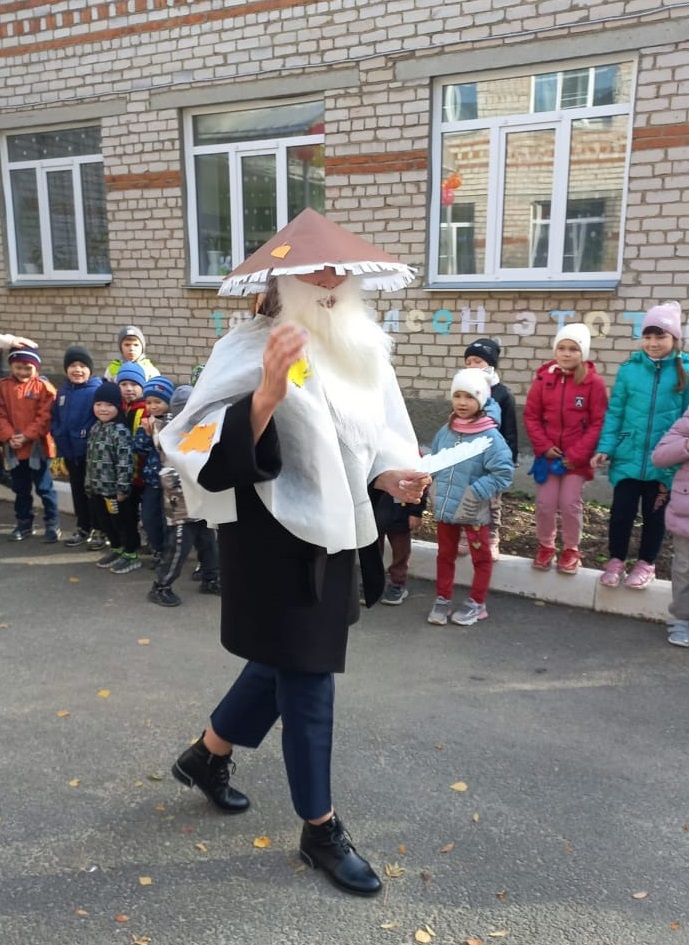 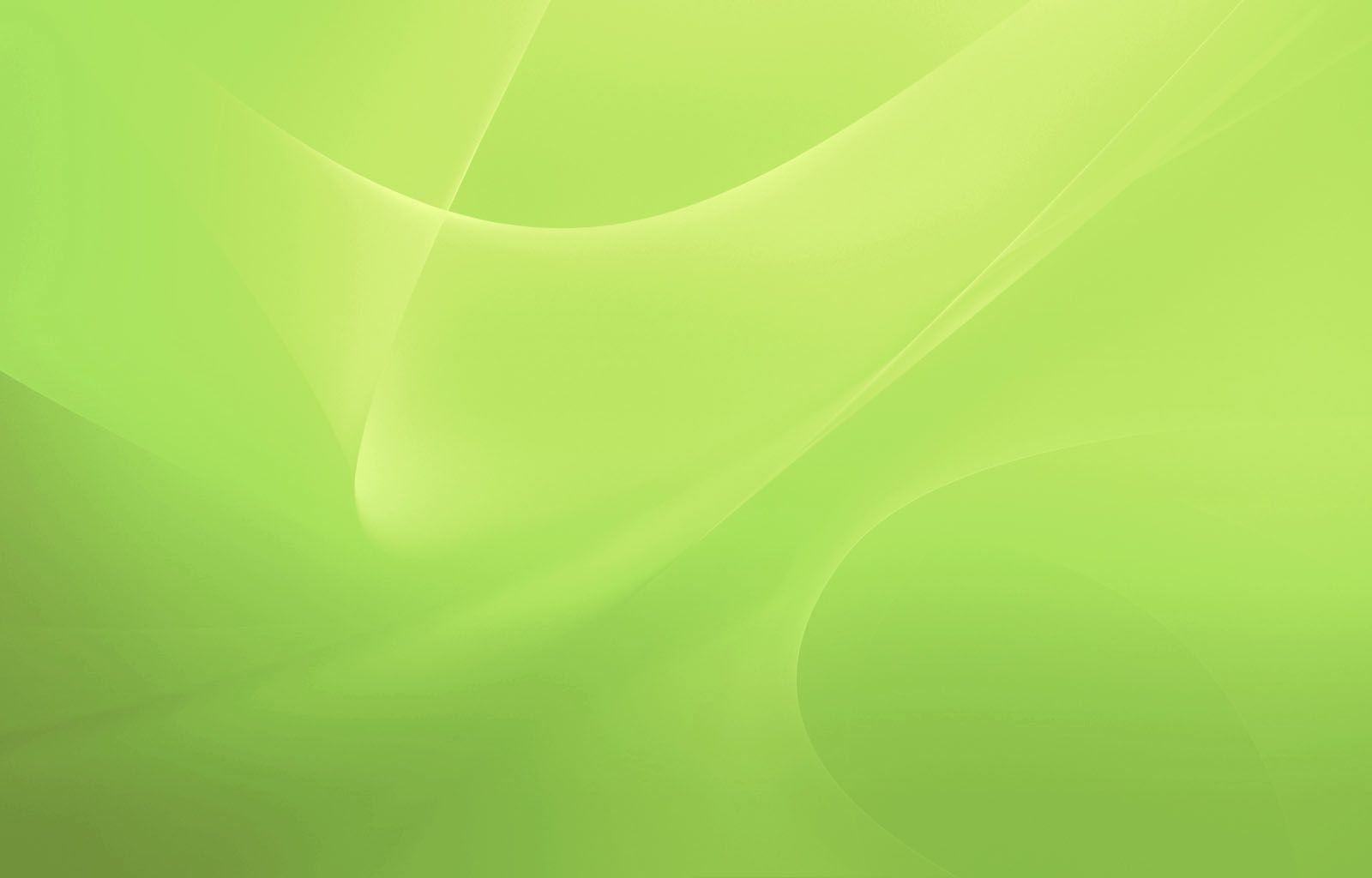 Экскурсии, прогулки по городу
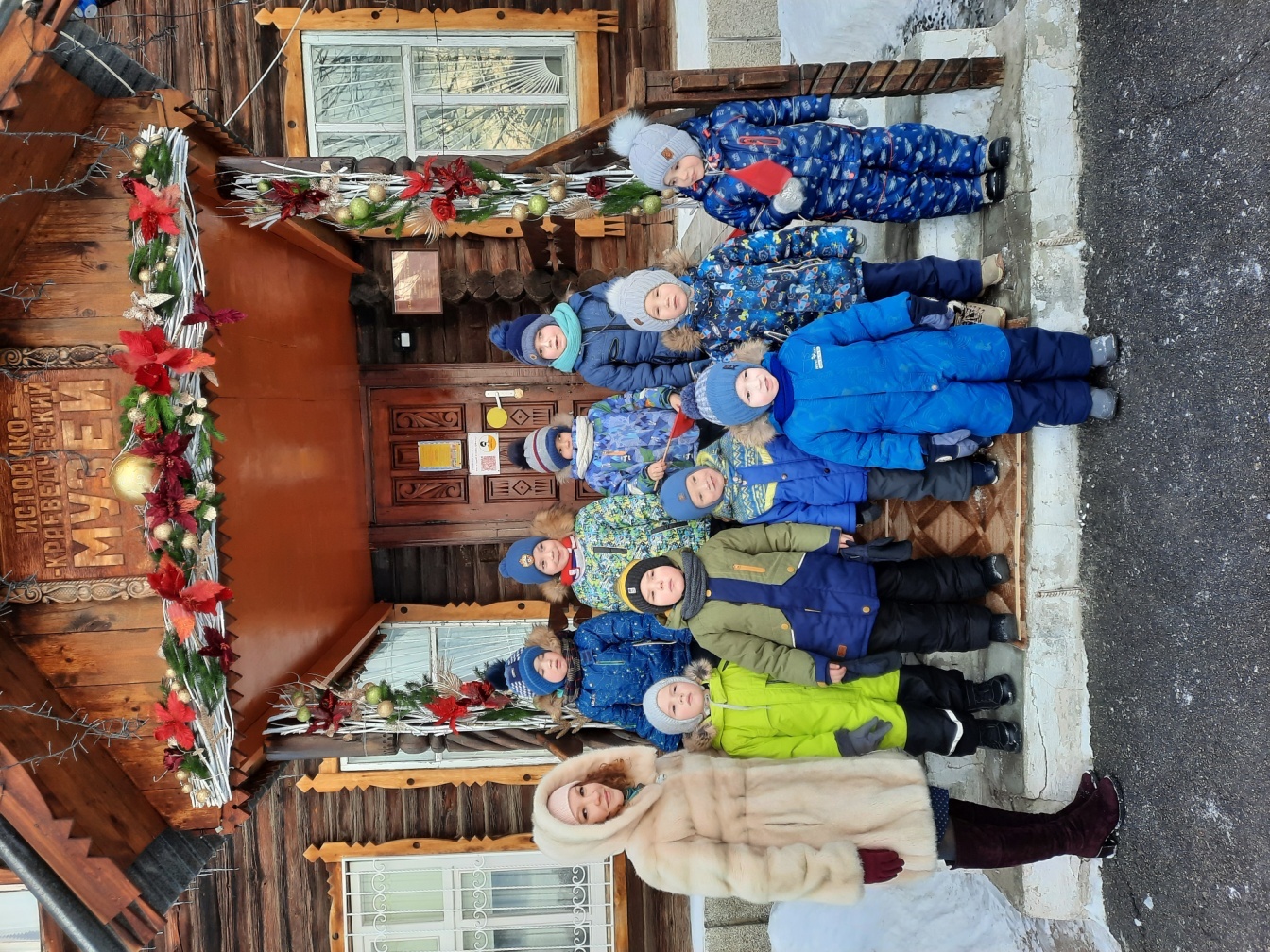 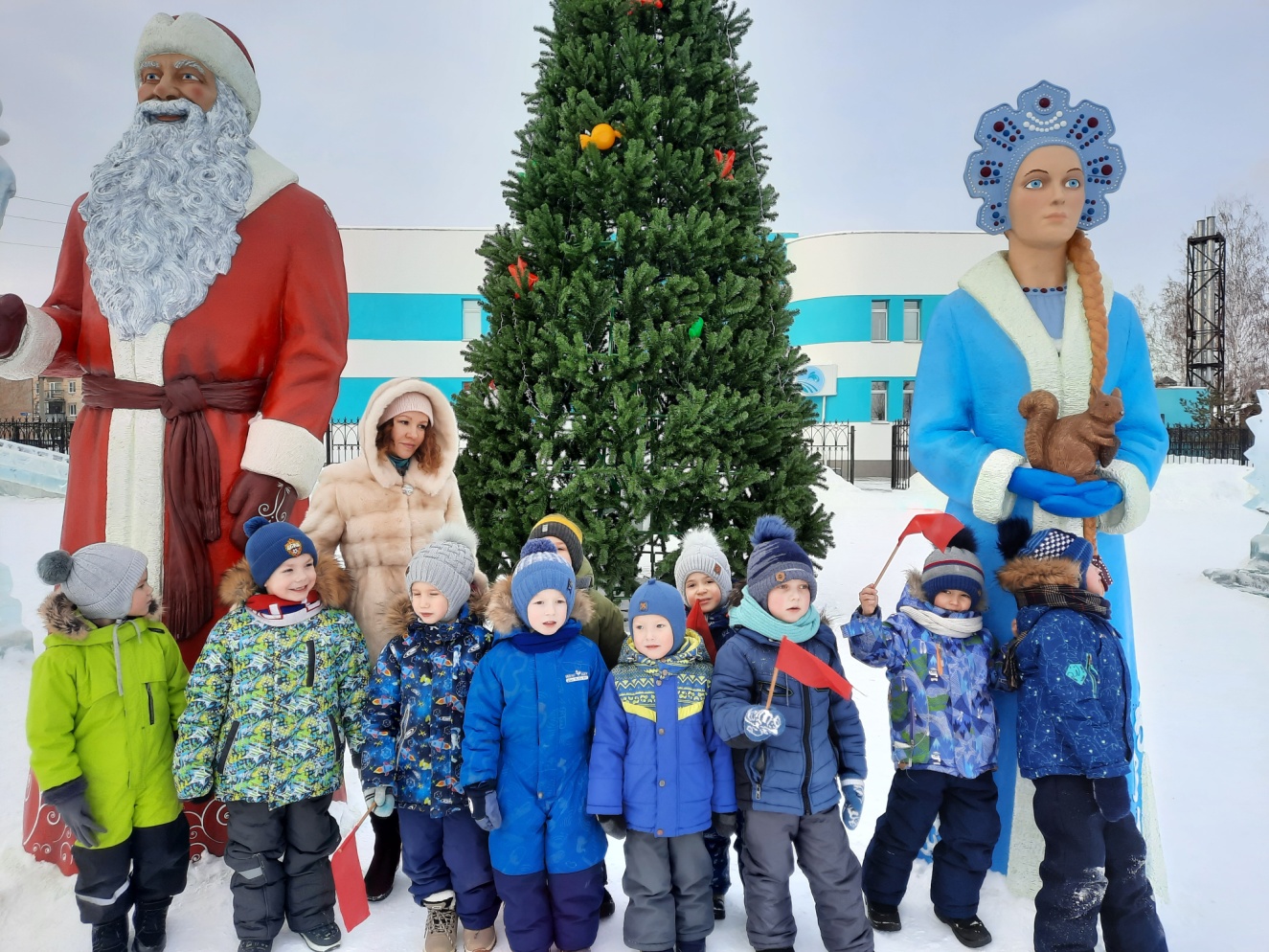 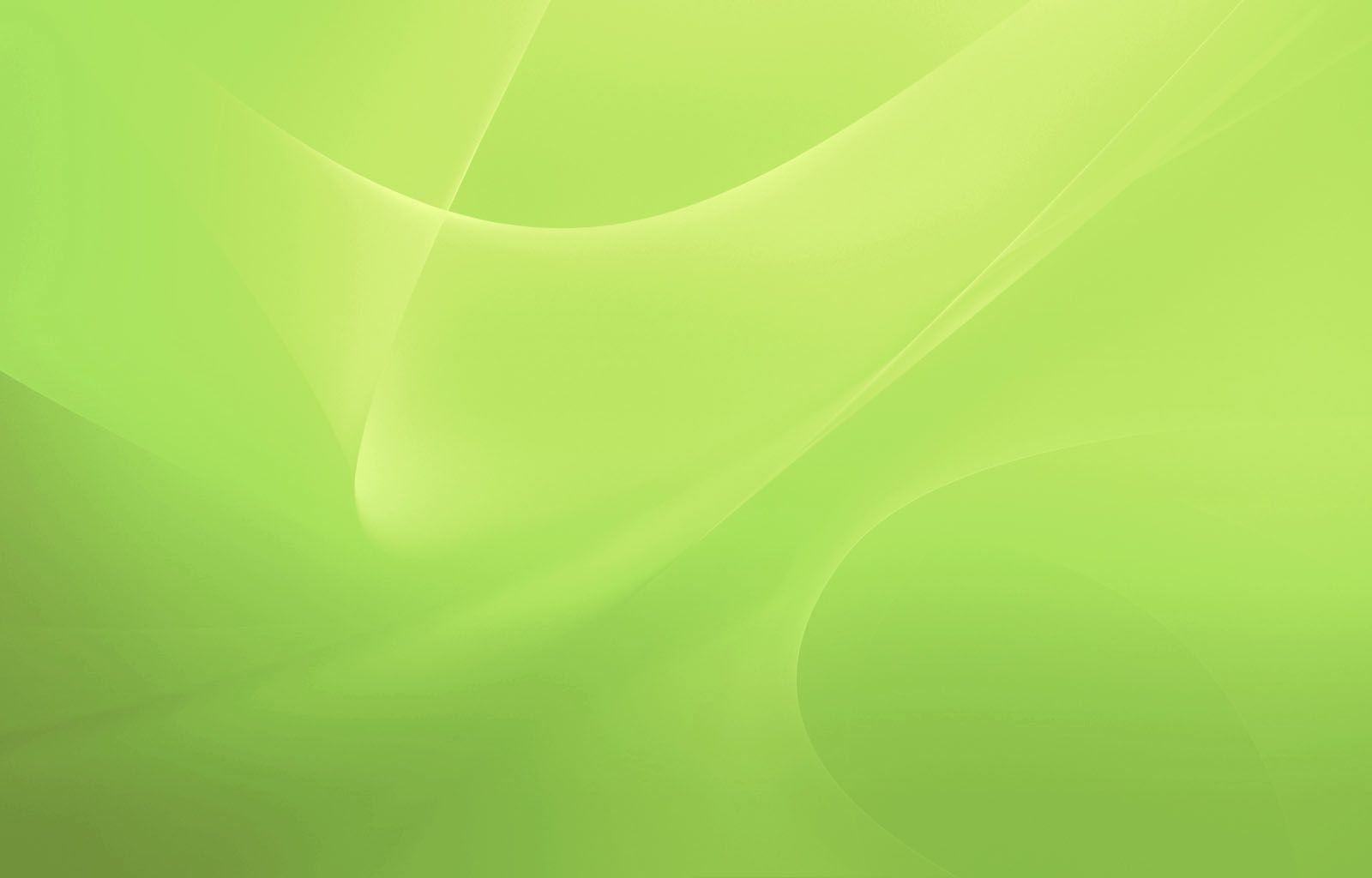 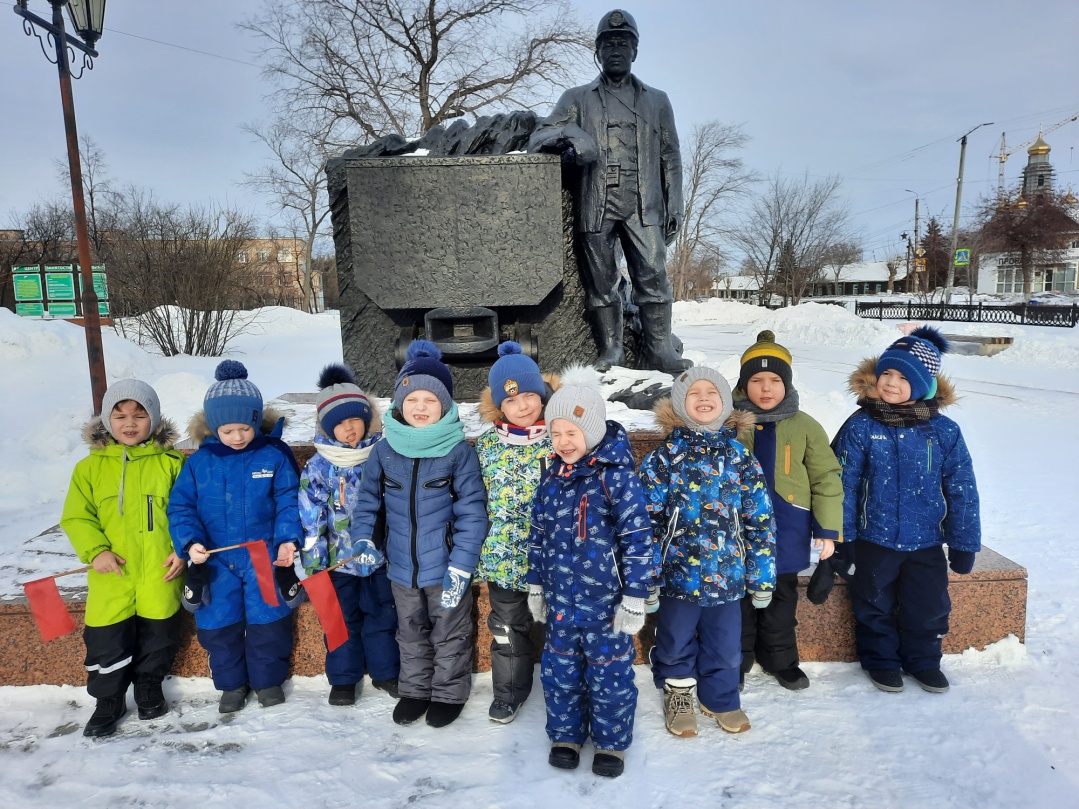 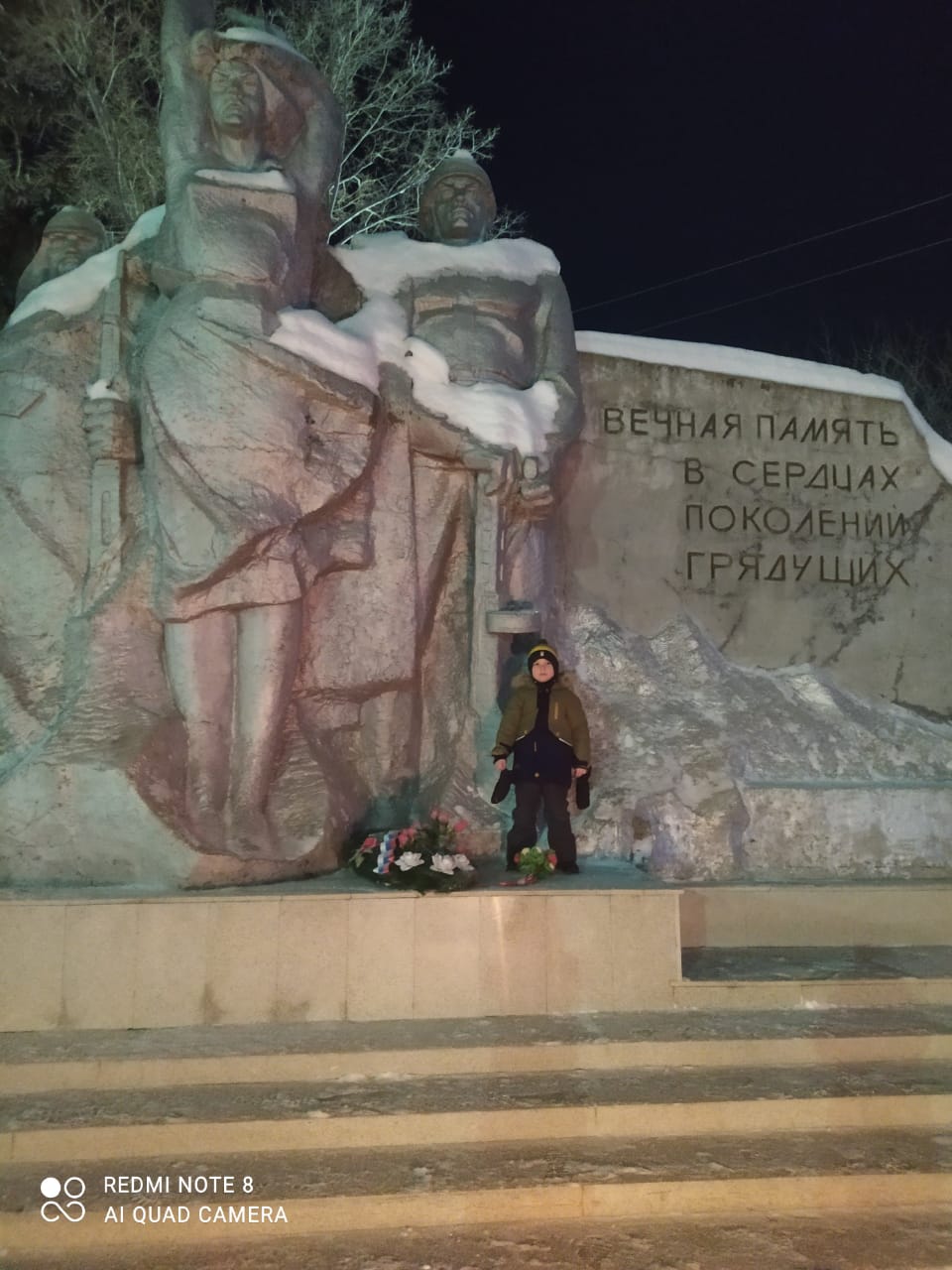 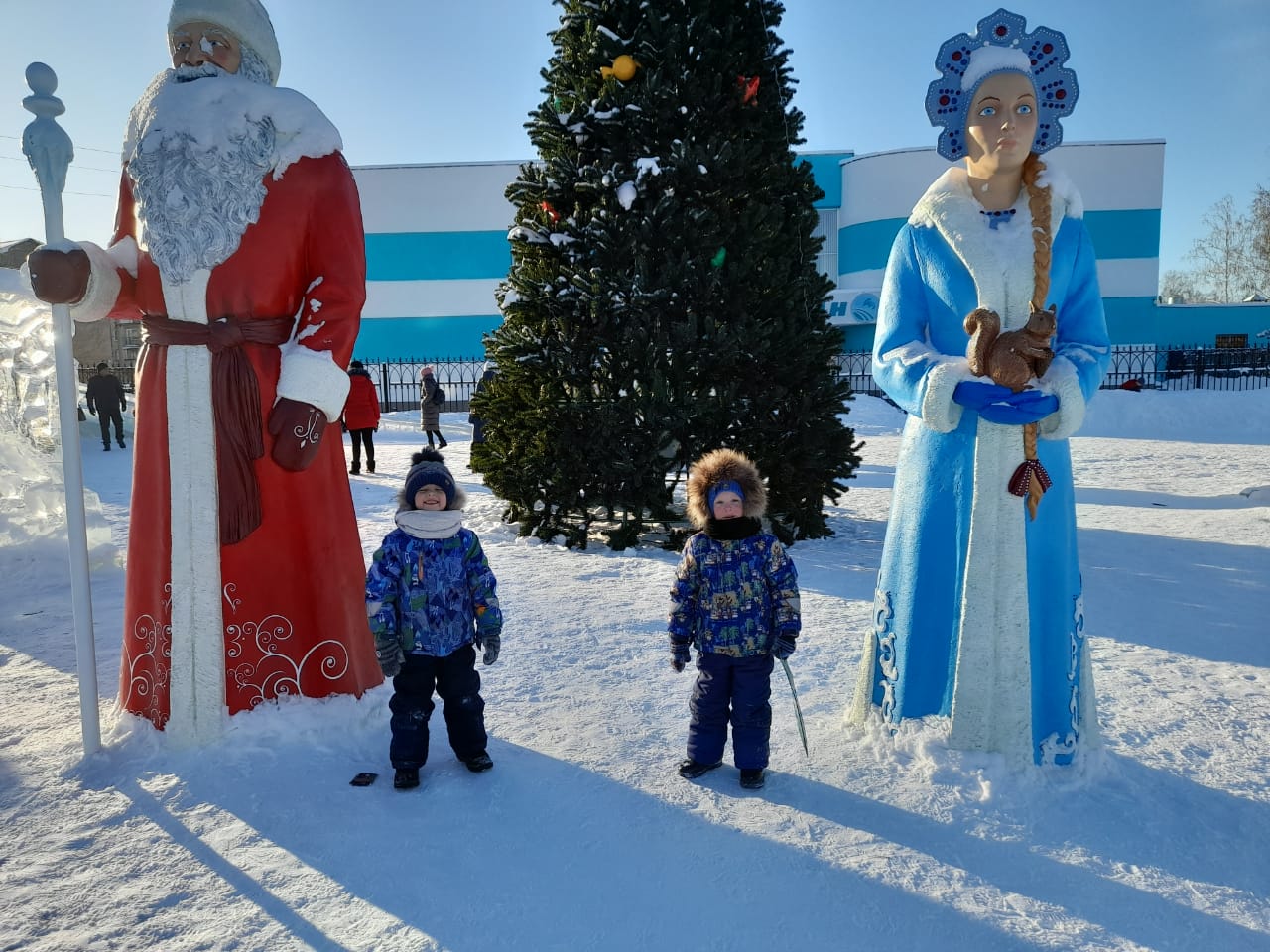 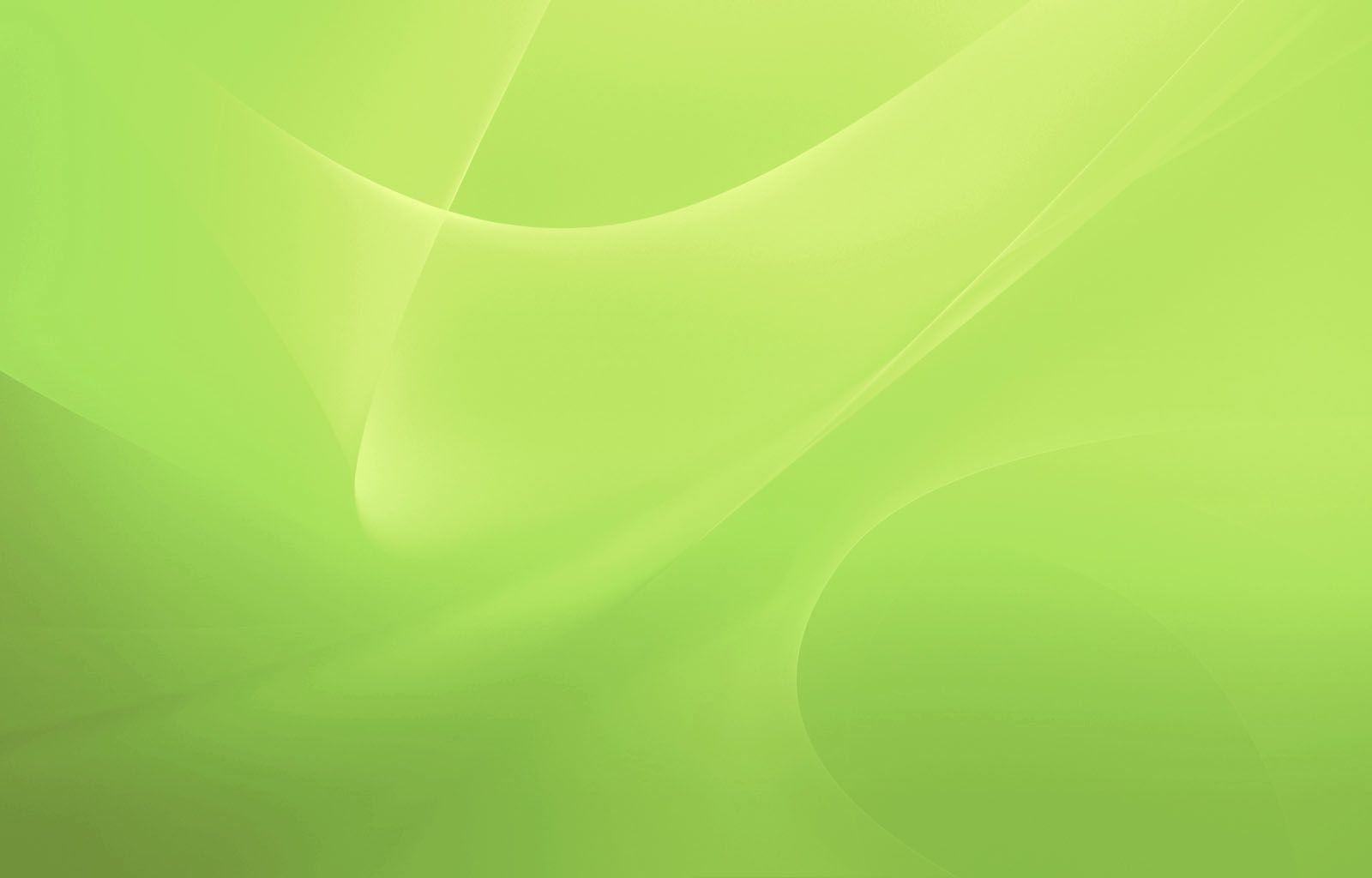 Знакомство с «Уральскими самоцветами»
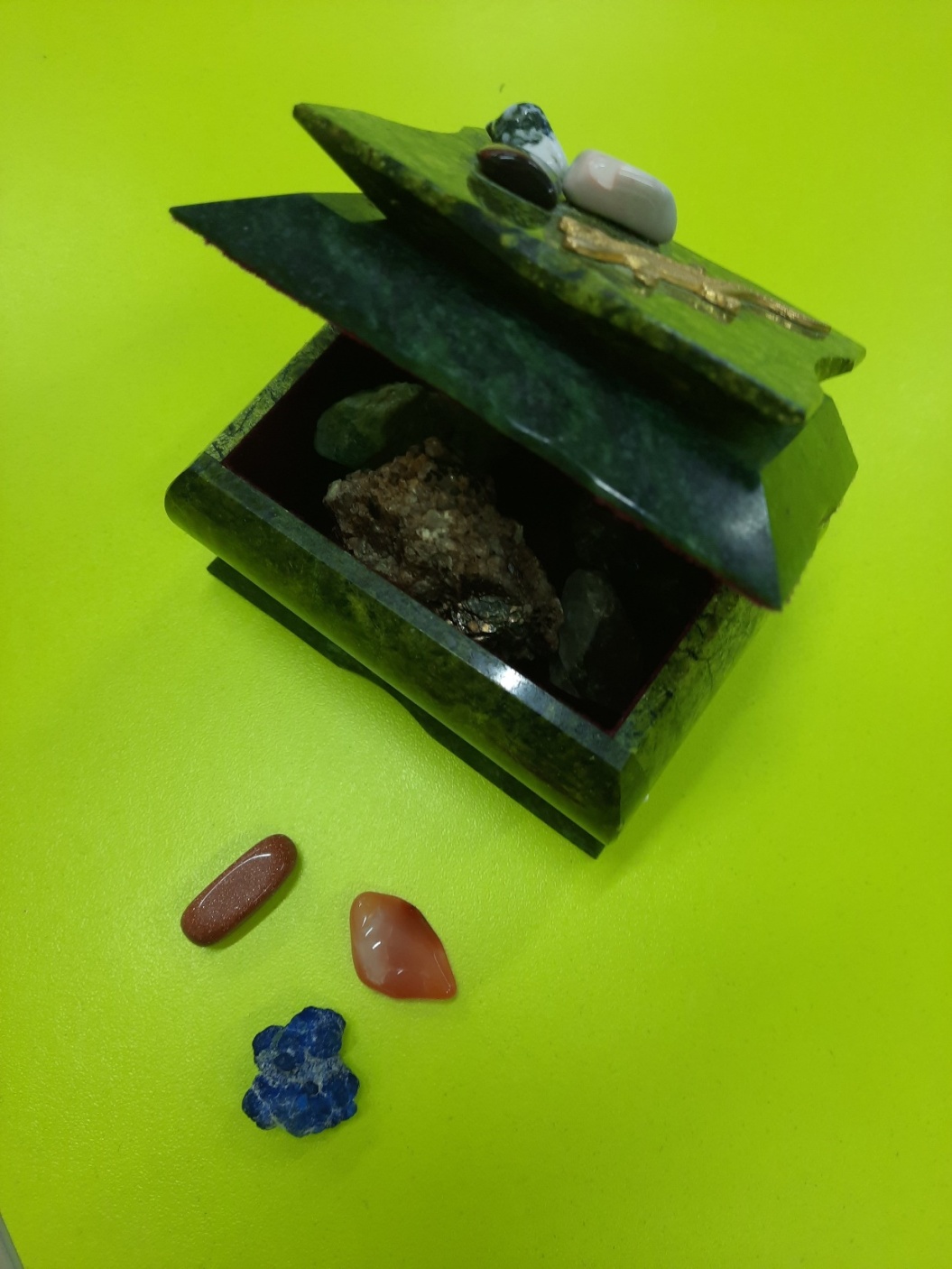 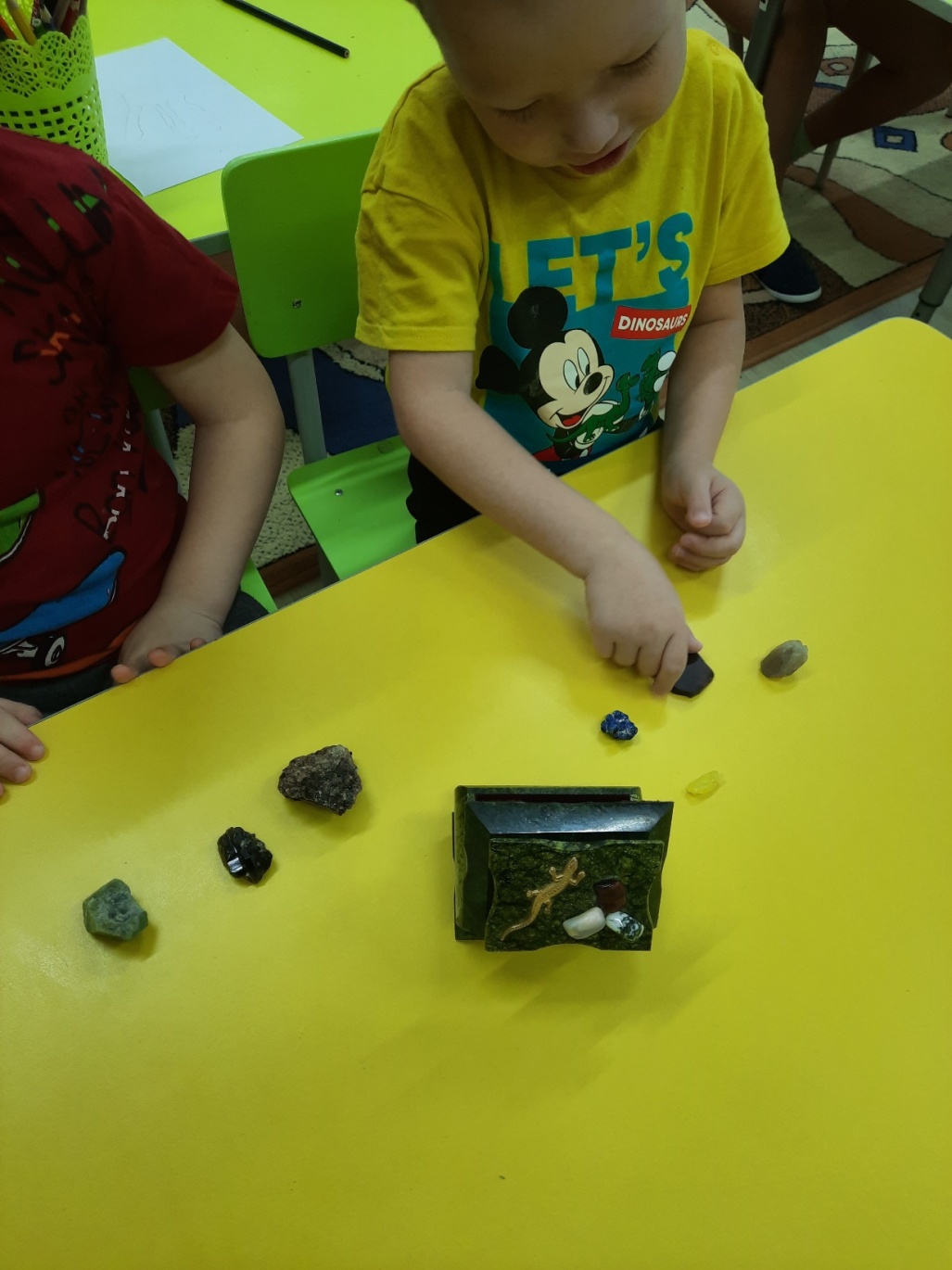 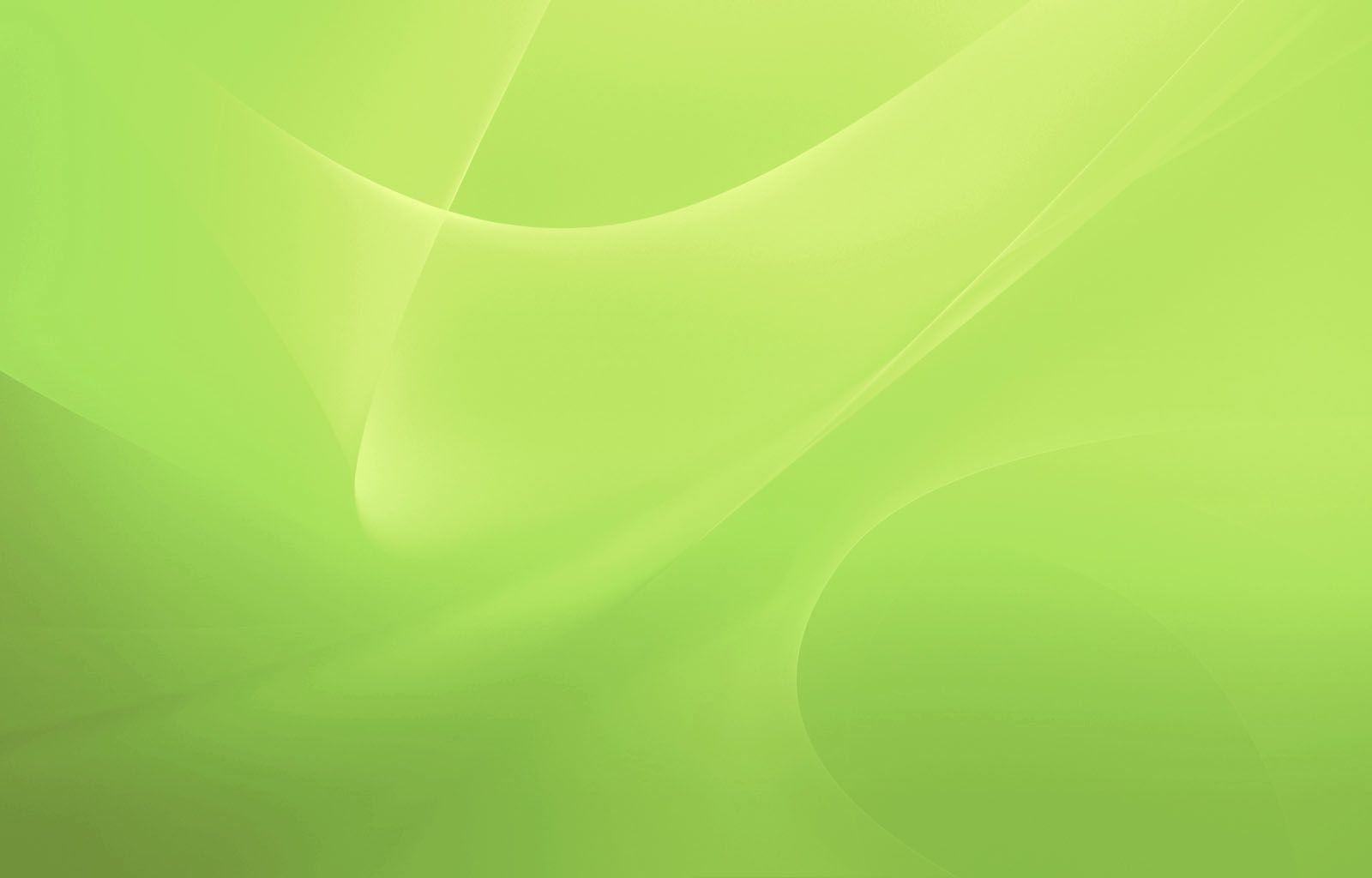 Рассматривание альбома «Мой город – Пласт»
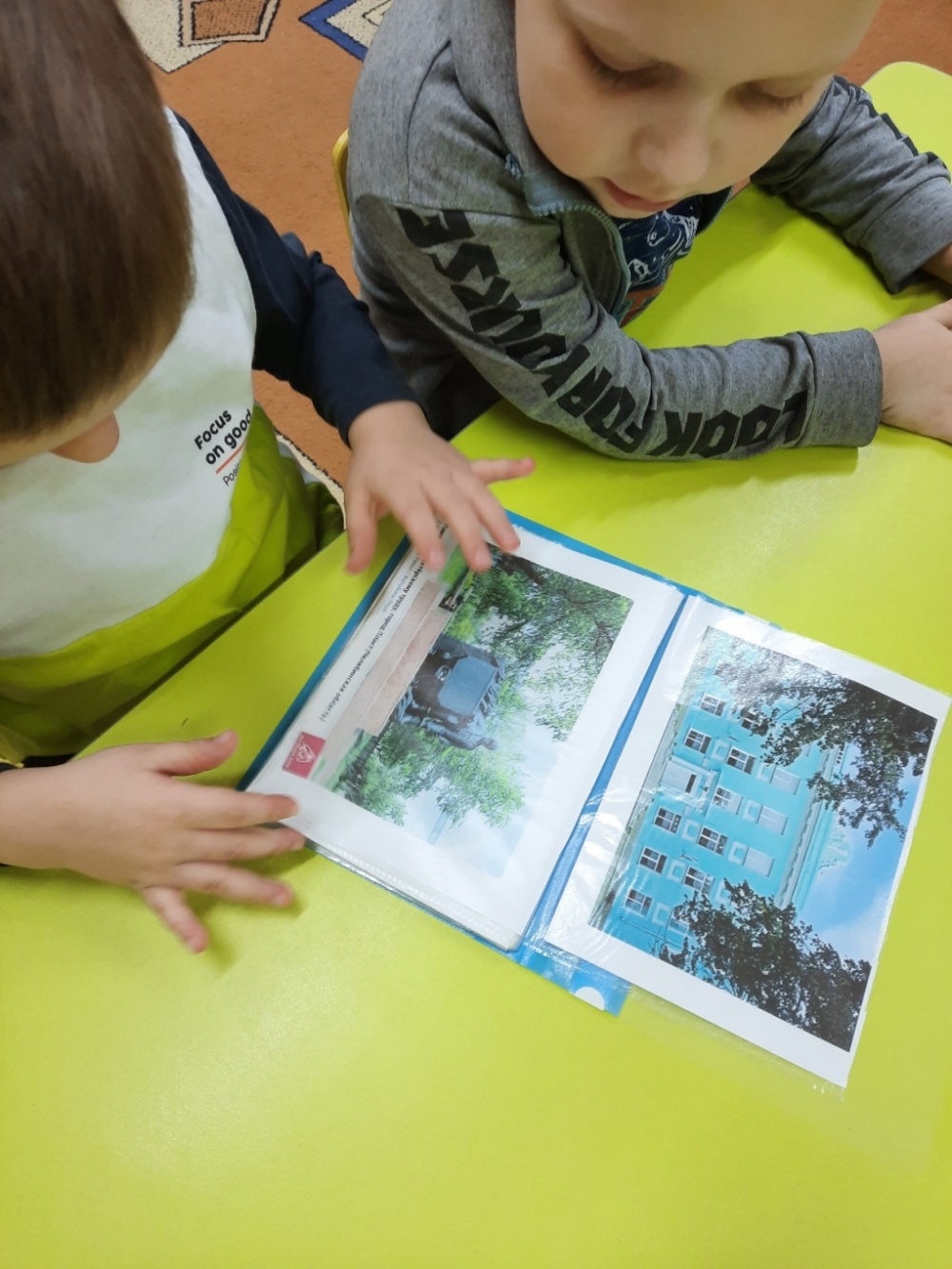 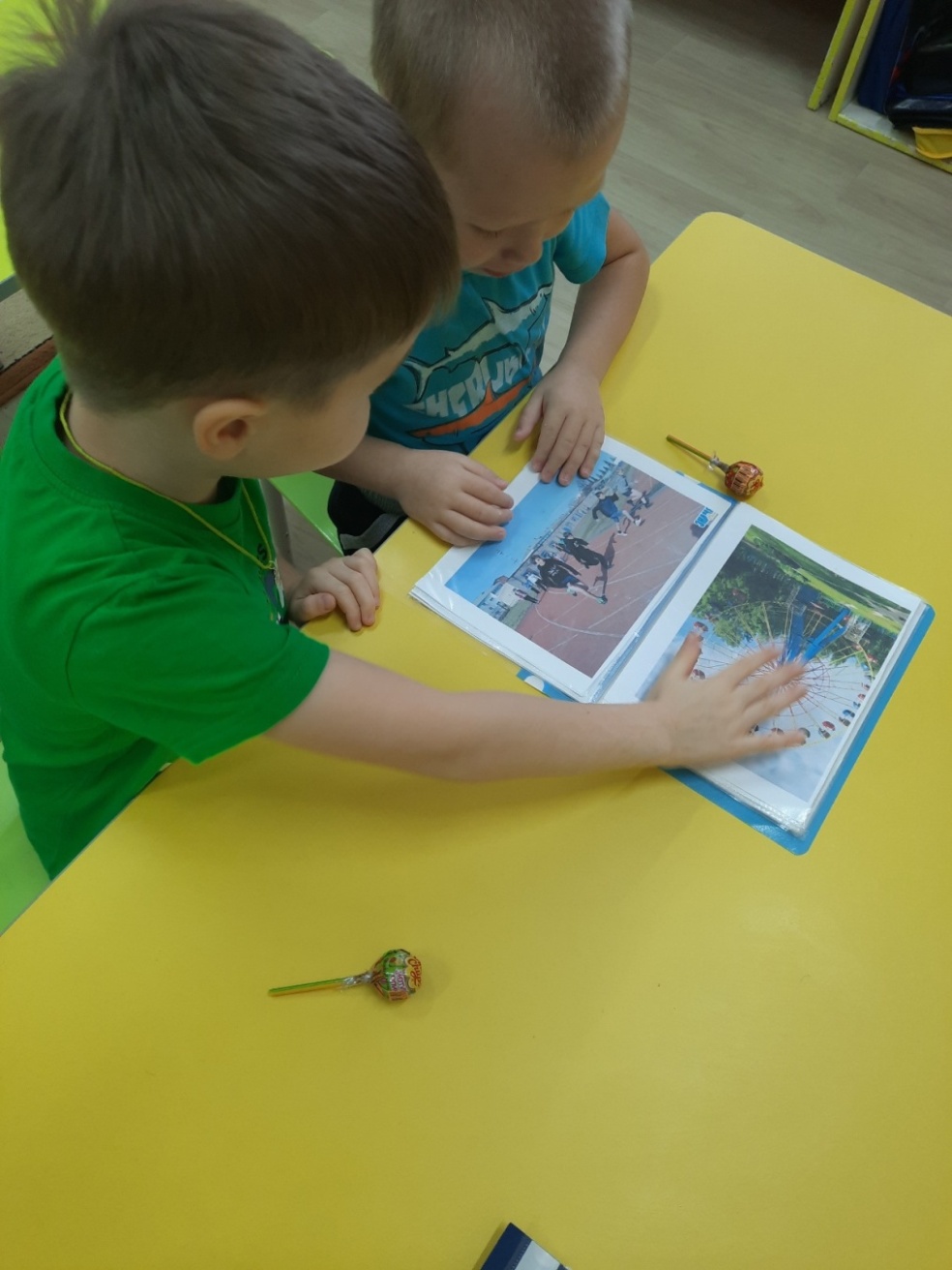 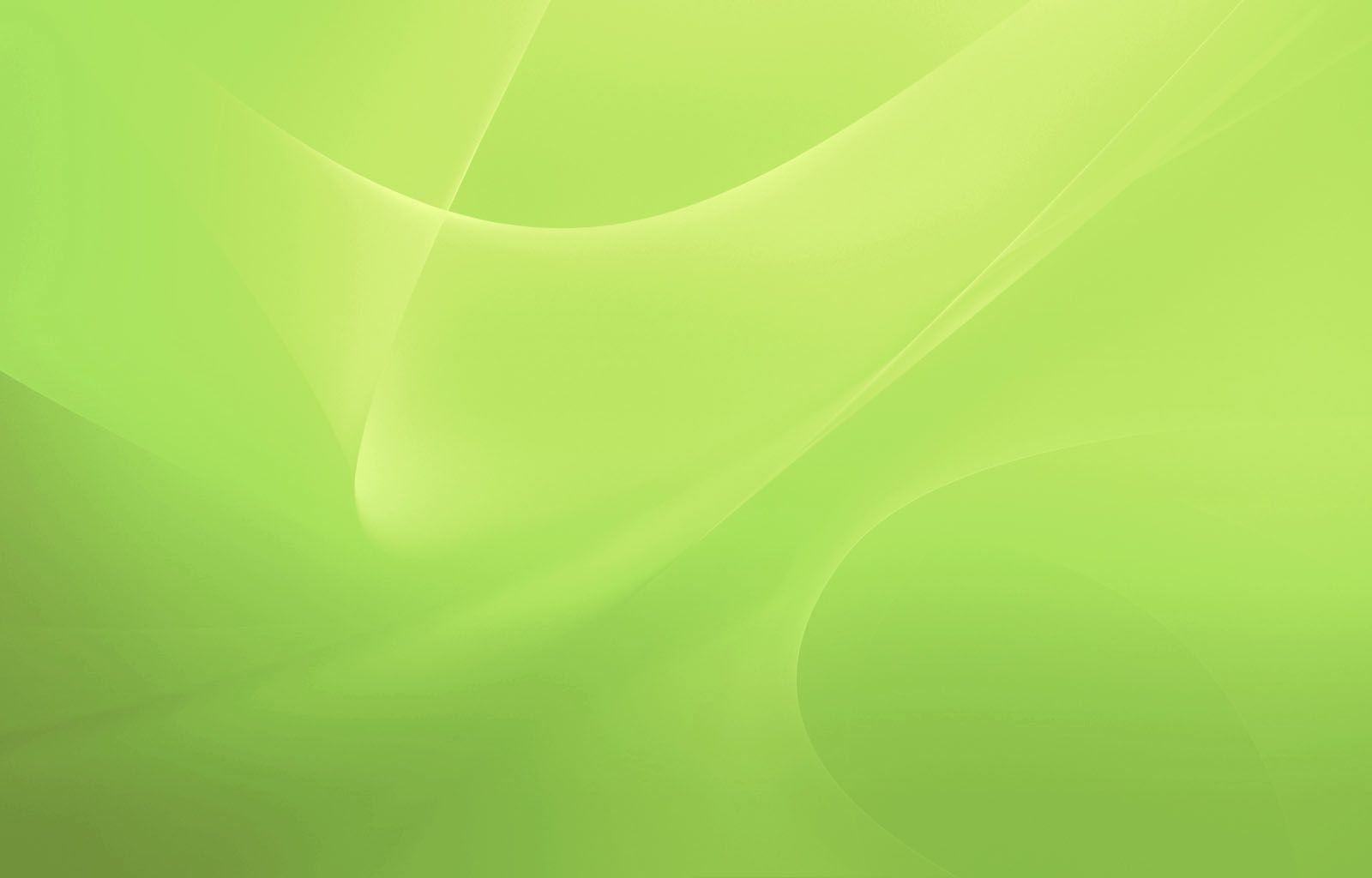 НОД по познавательному развитию «Город, в котором я живу»
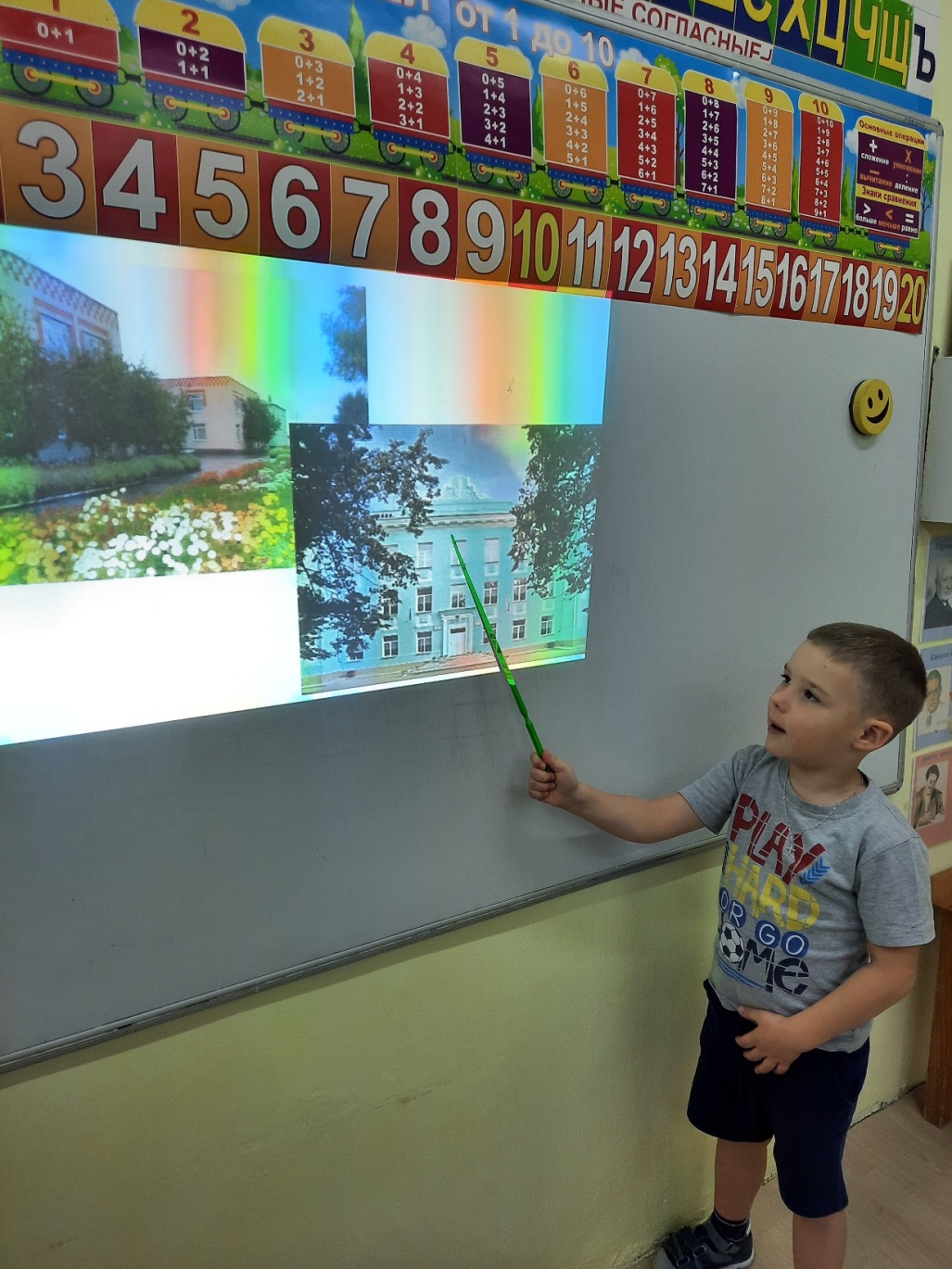 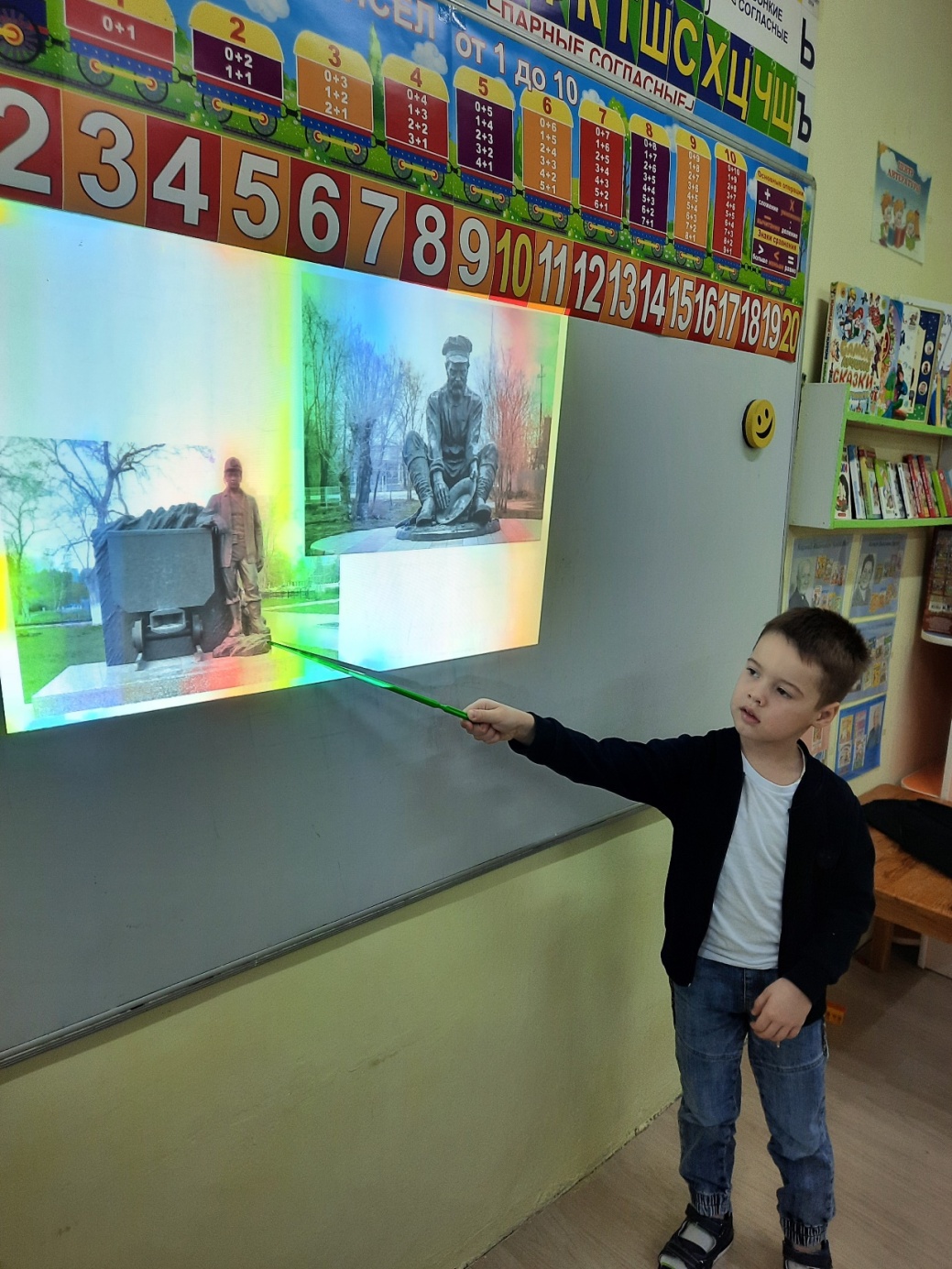 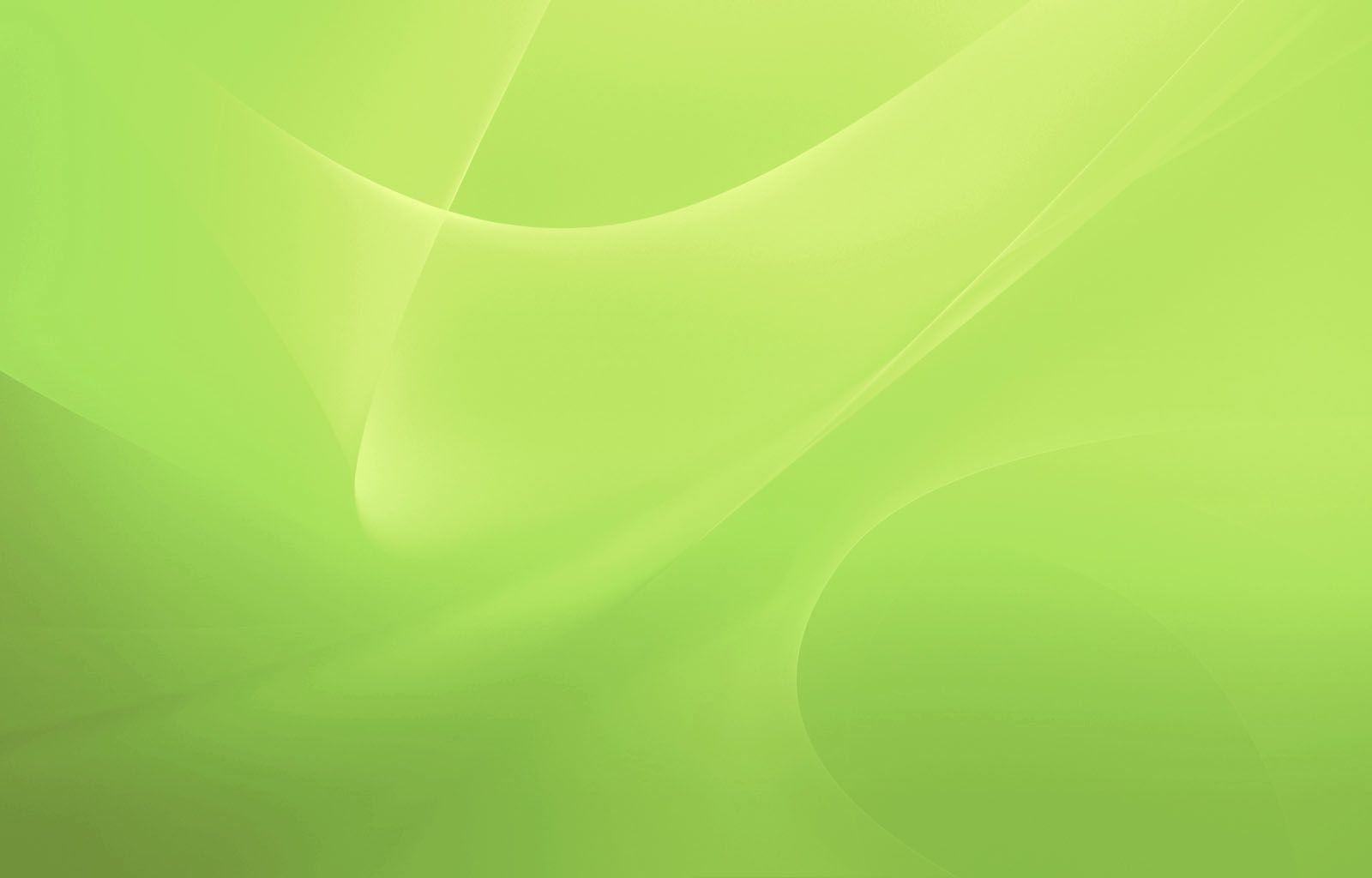 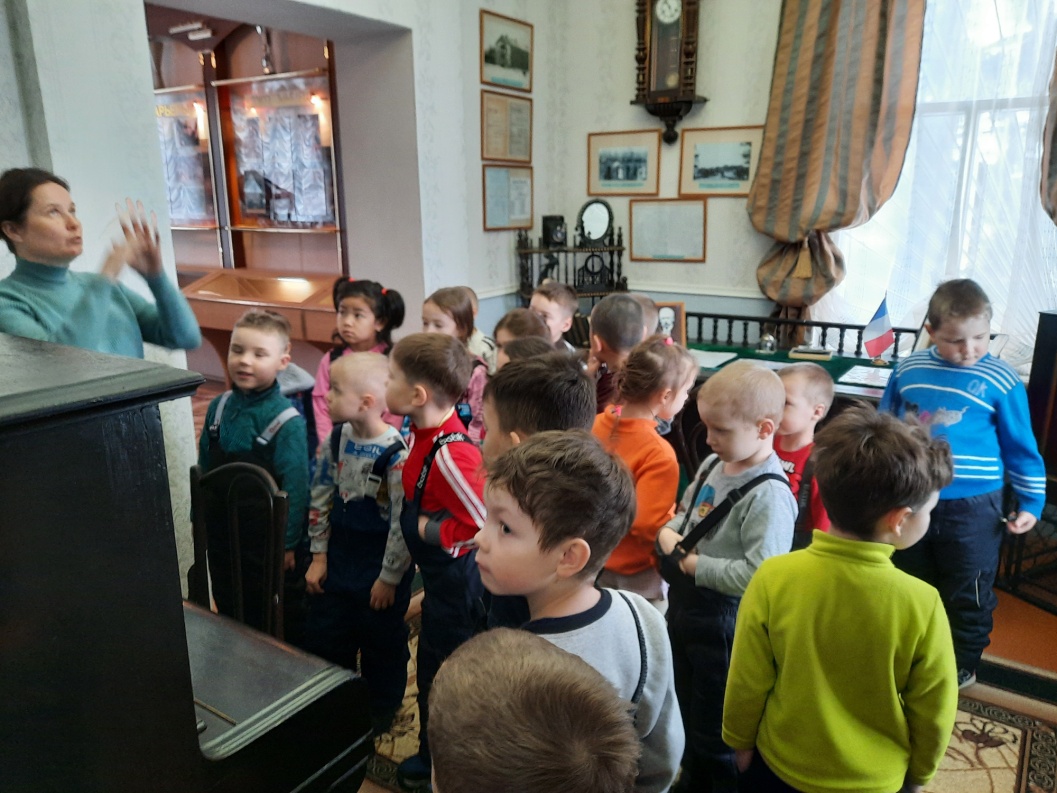 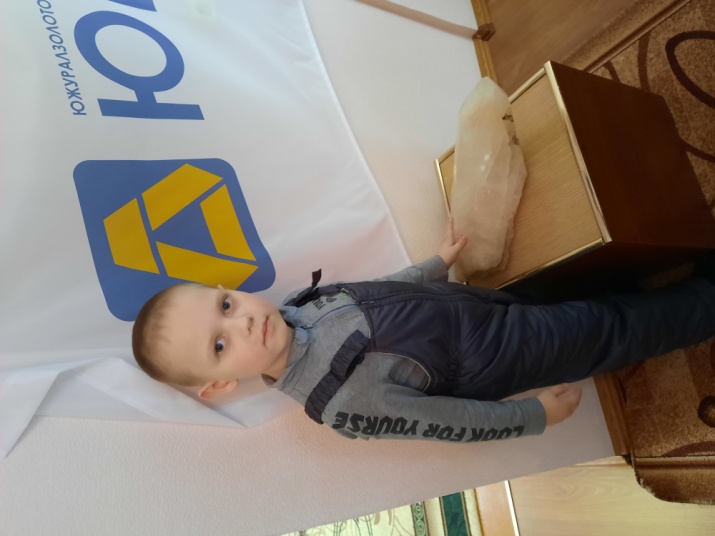 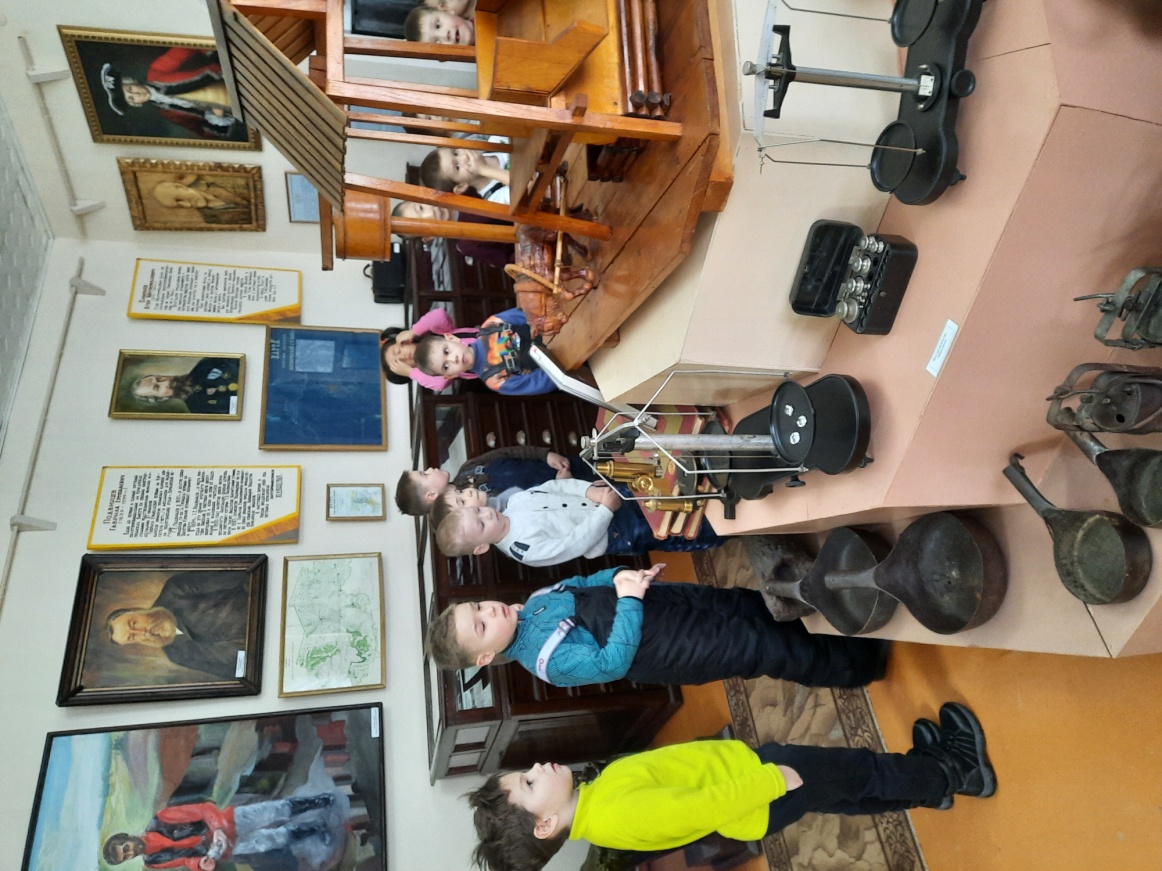 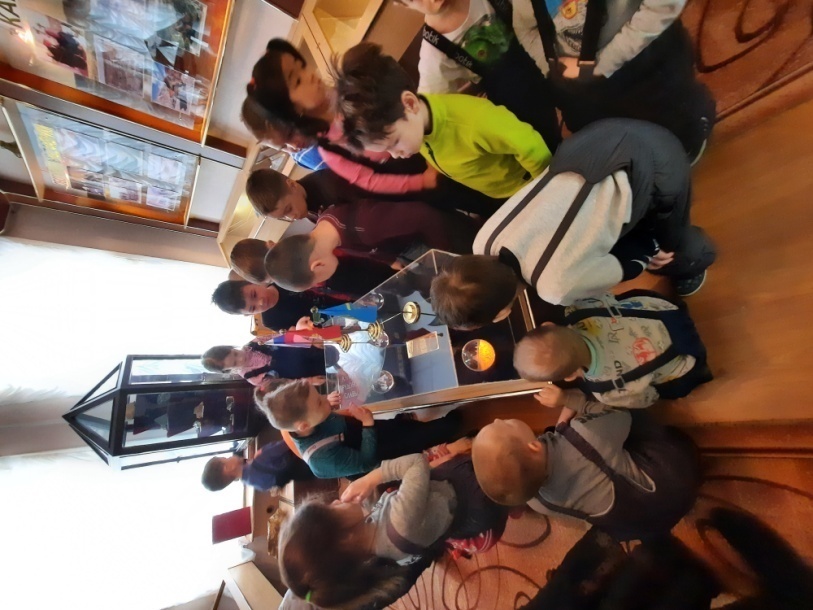 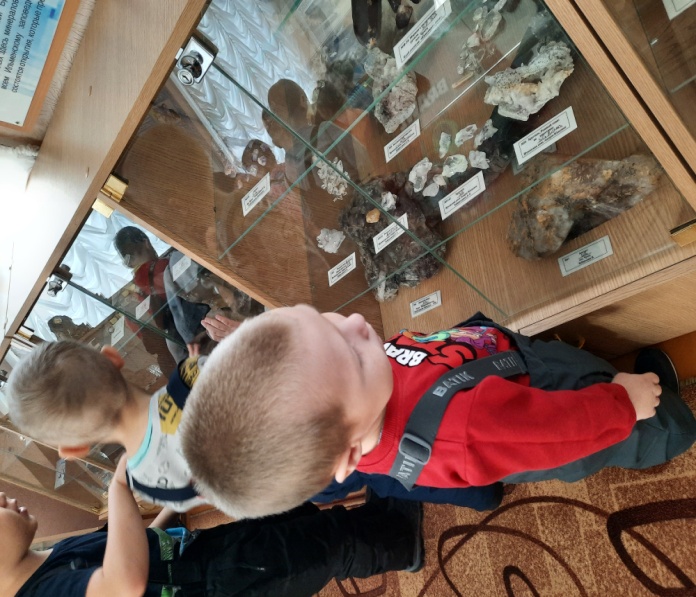 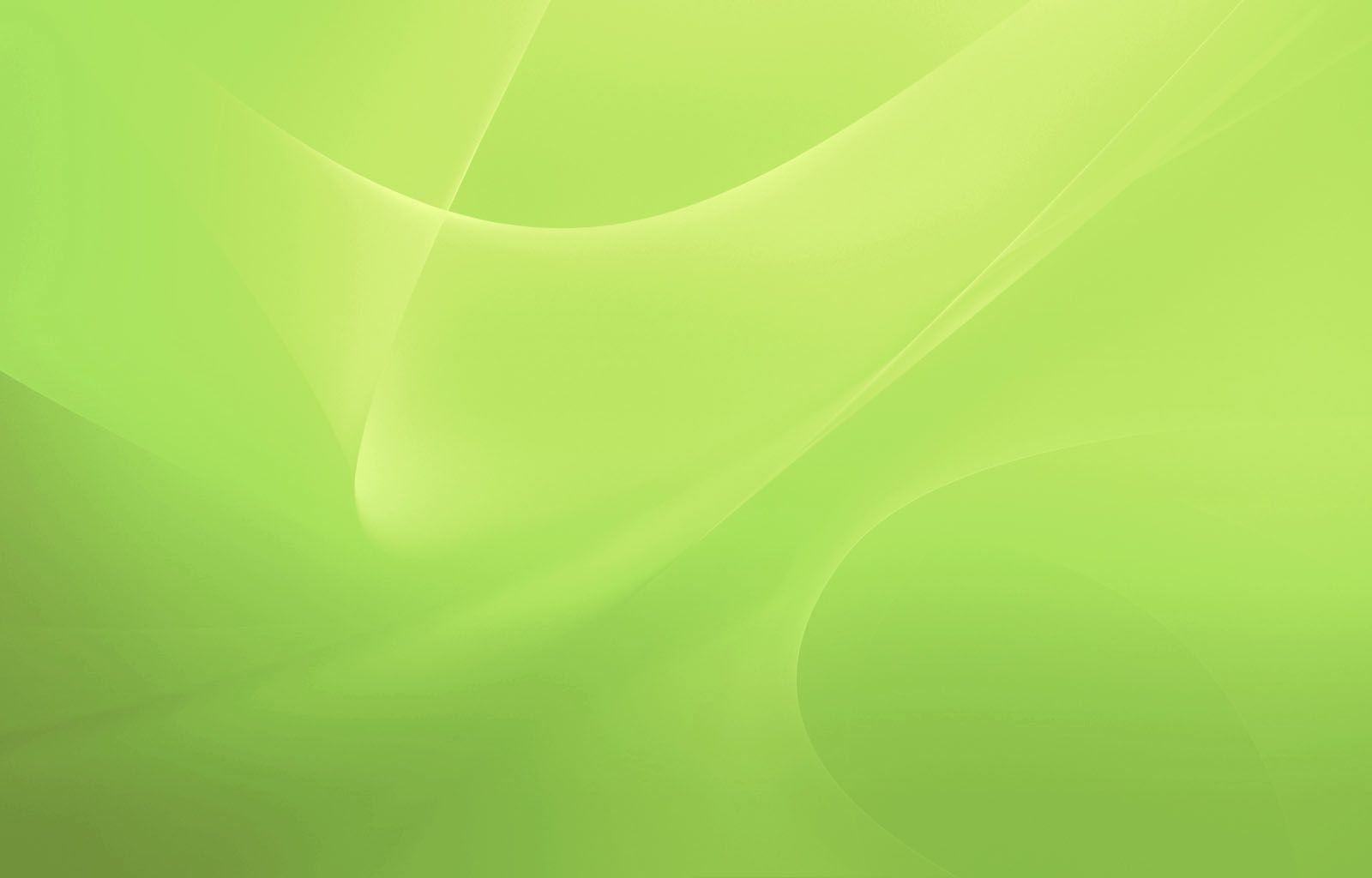 НОД по изобразительной деятельности «Символика : герб моего города»
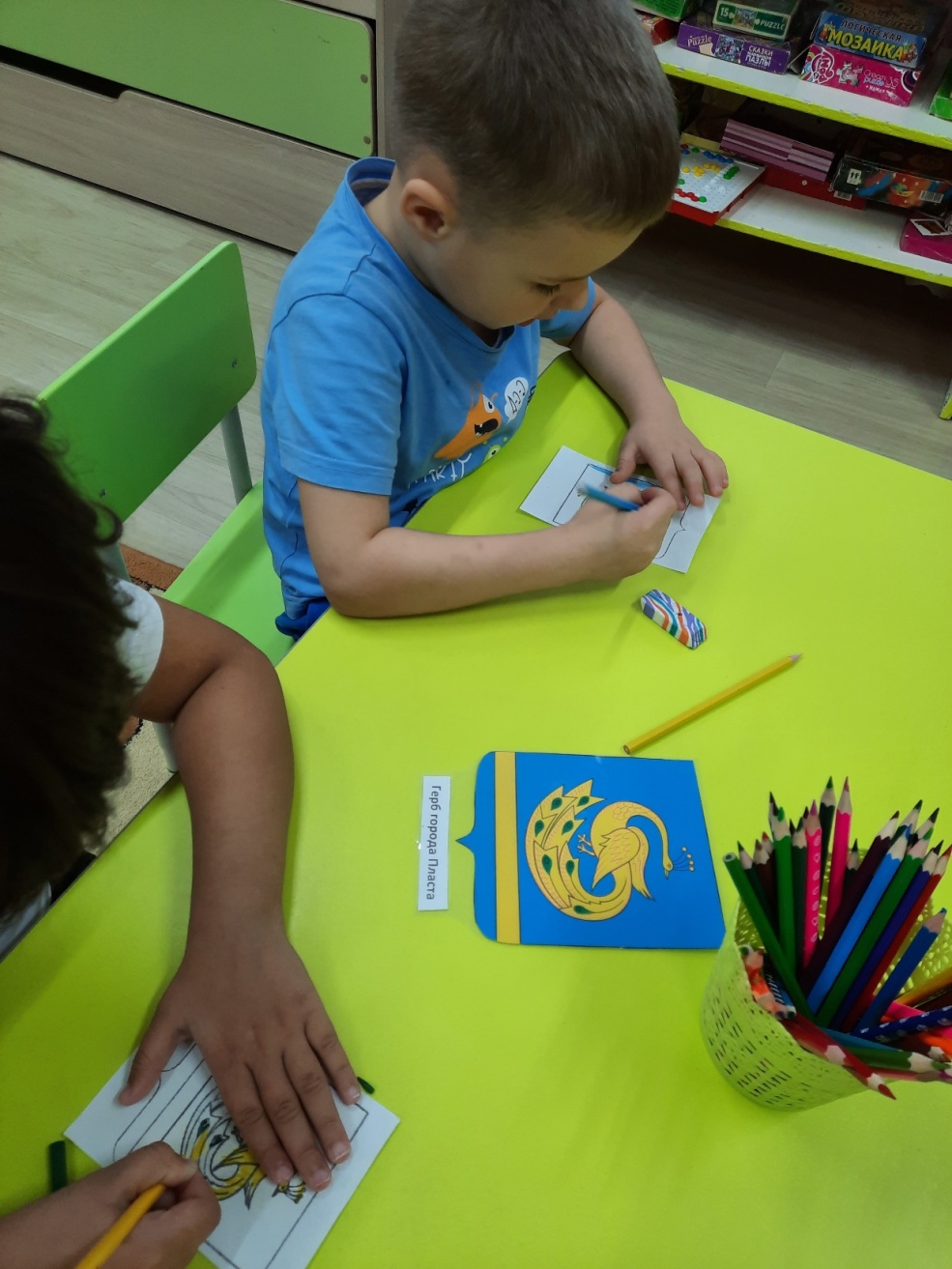 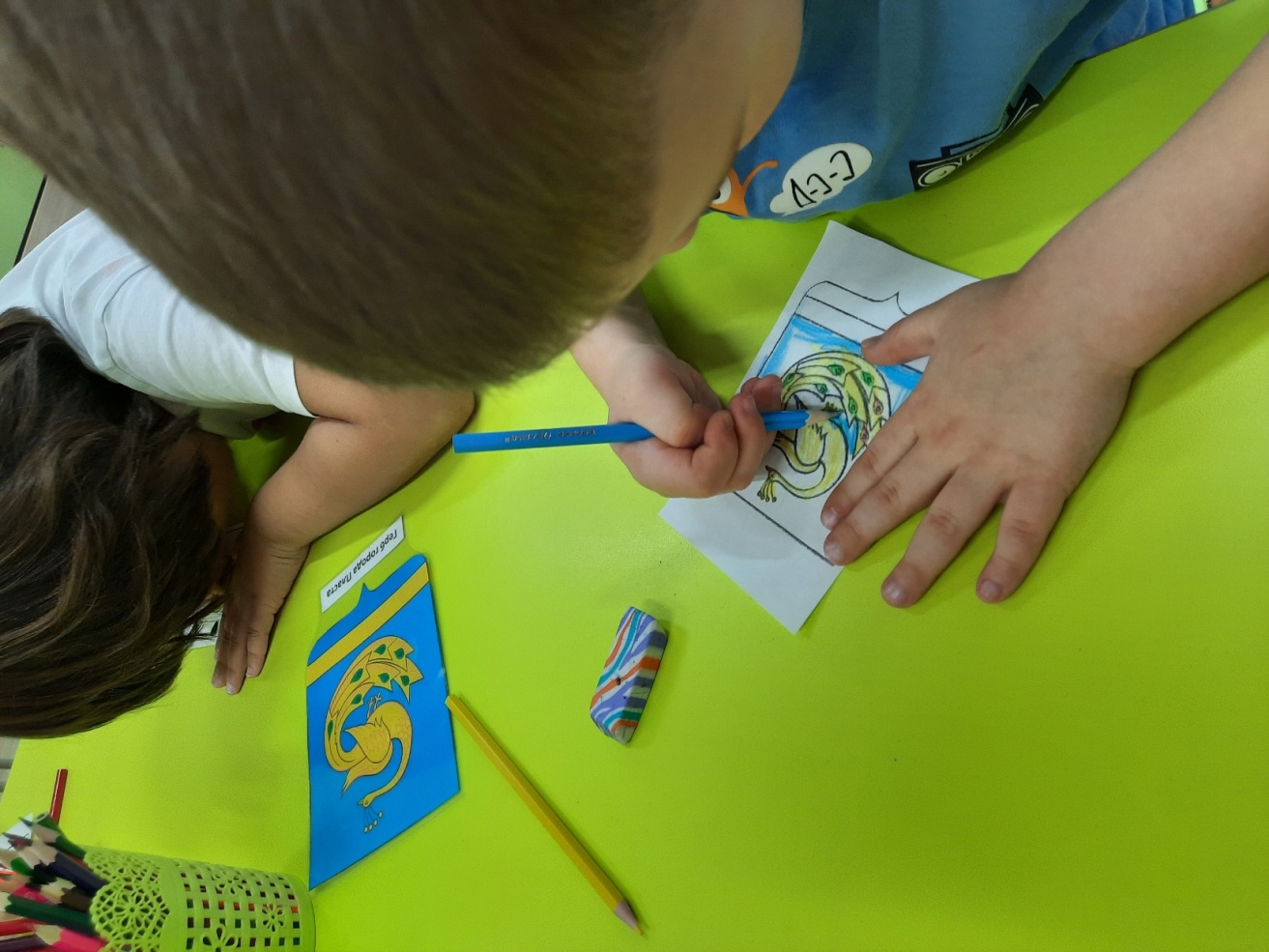 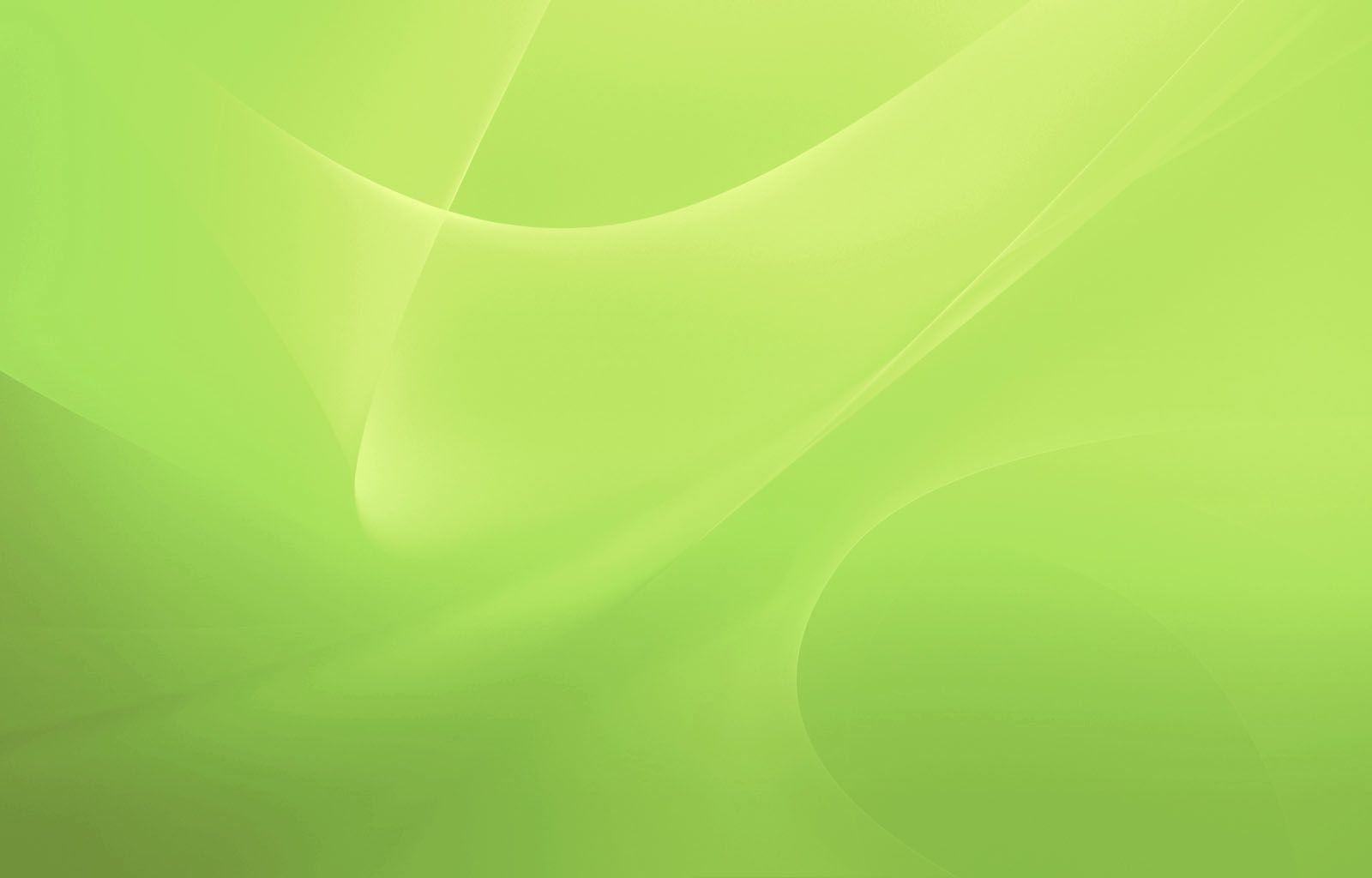 Знакомство с национальными костюмами
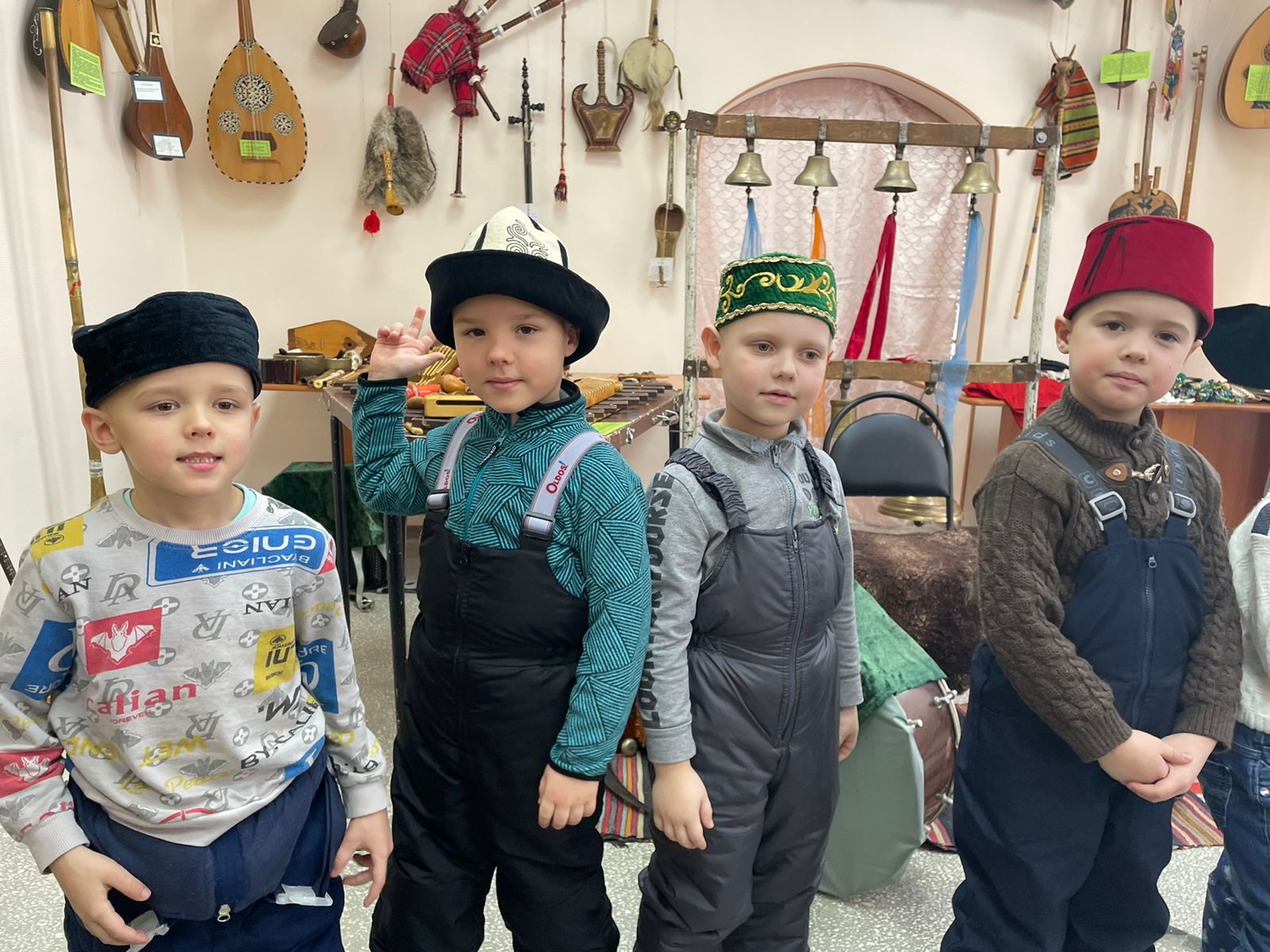 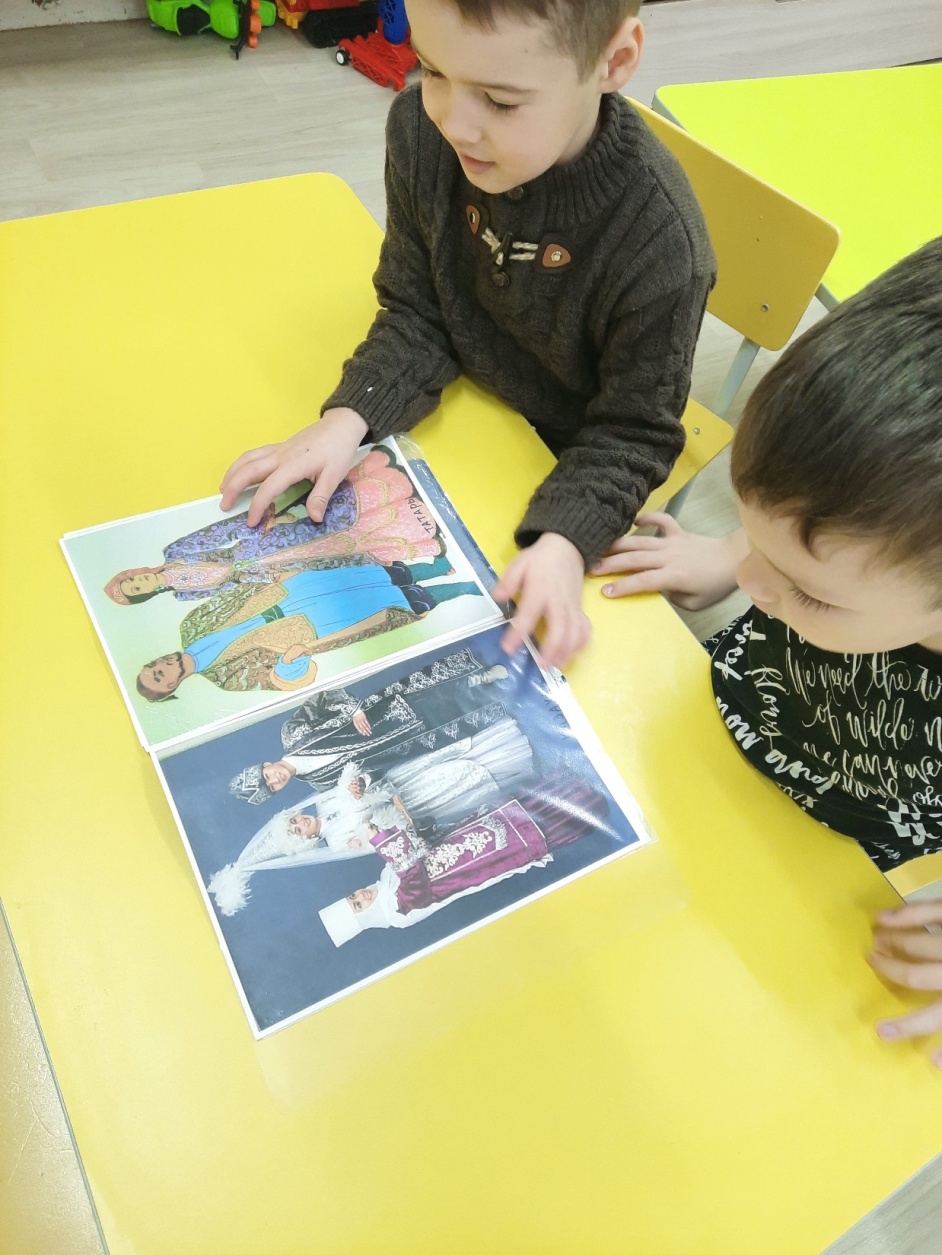 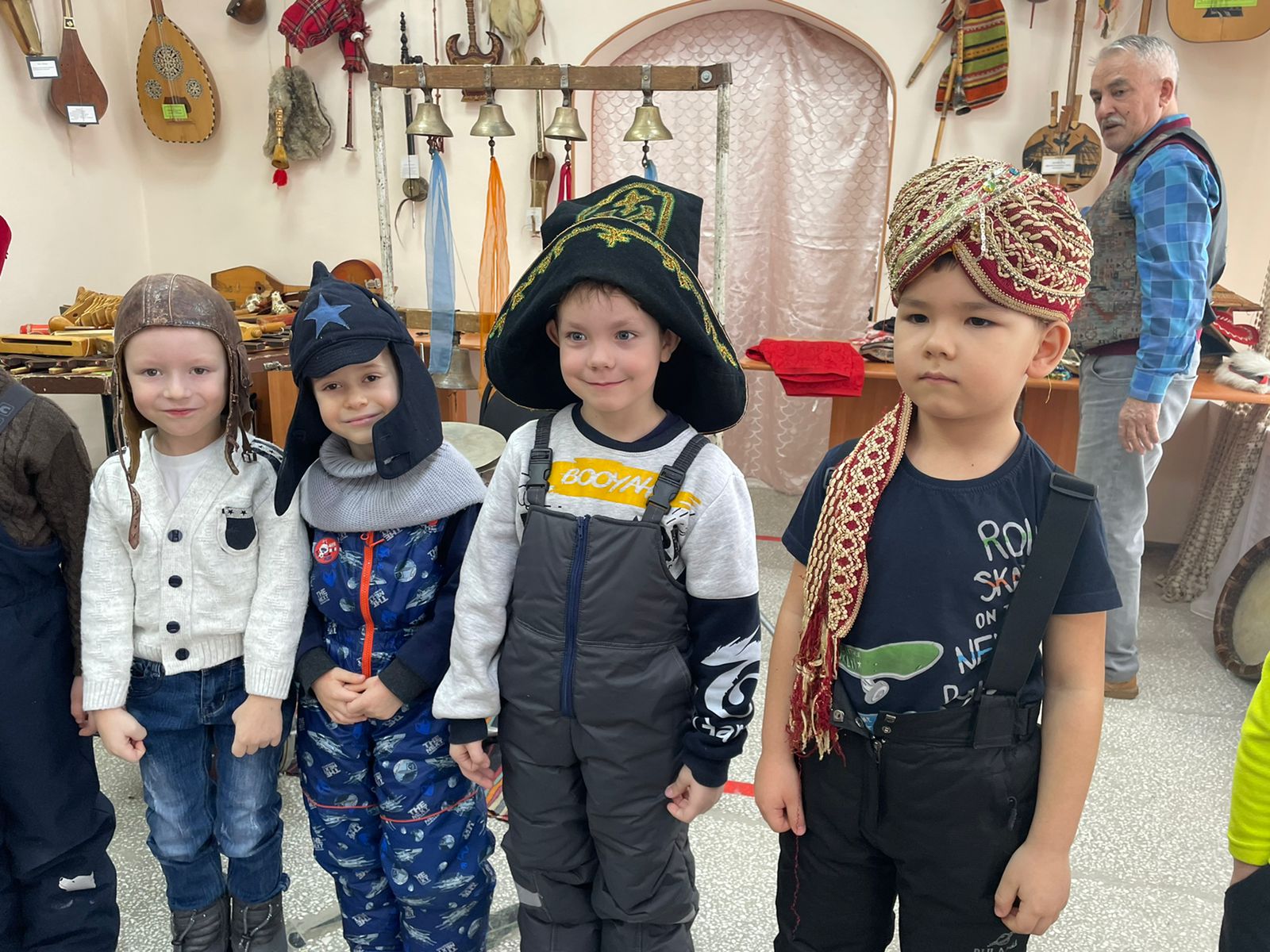 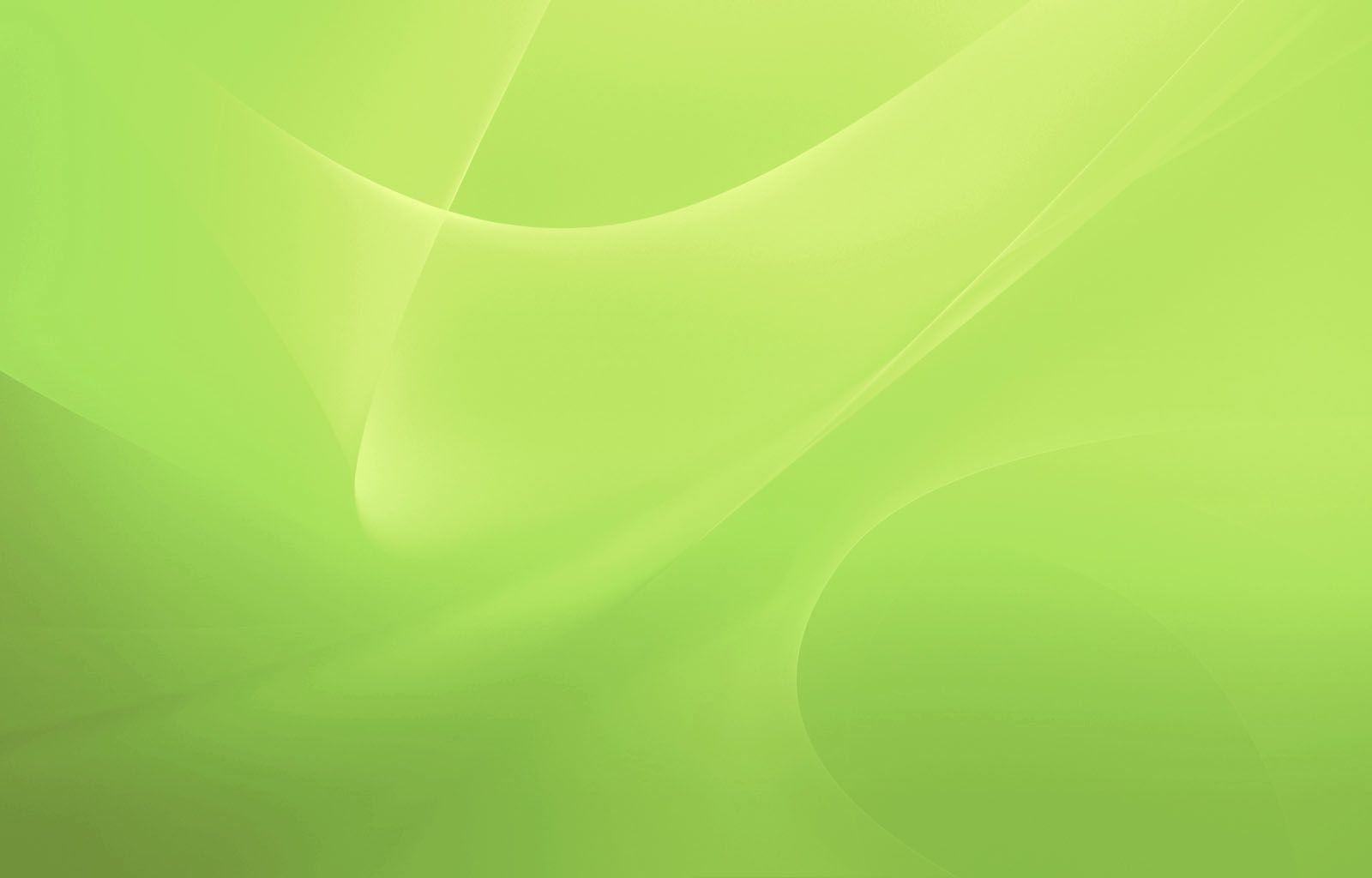 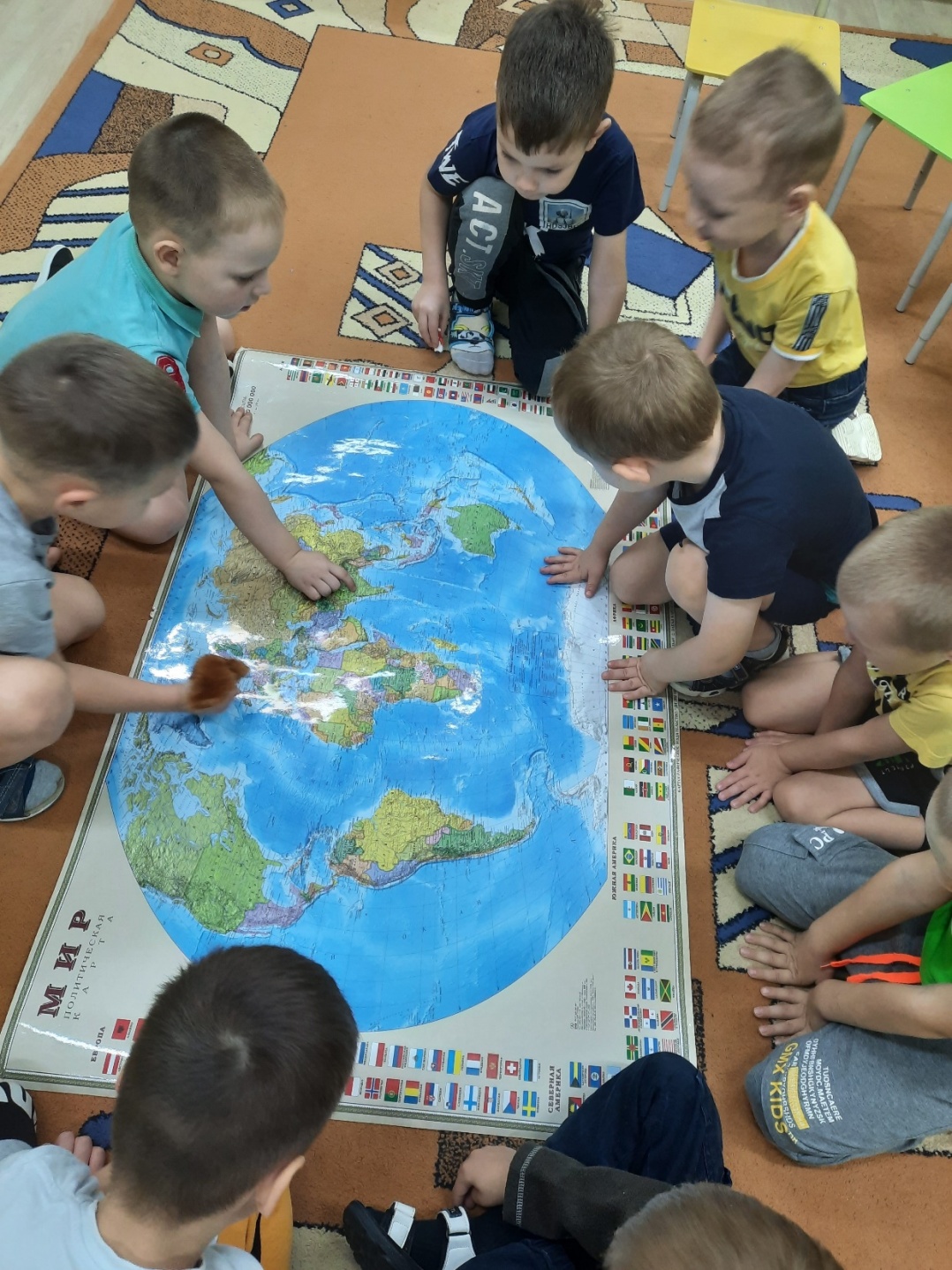 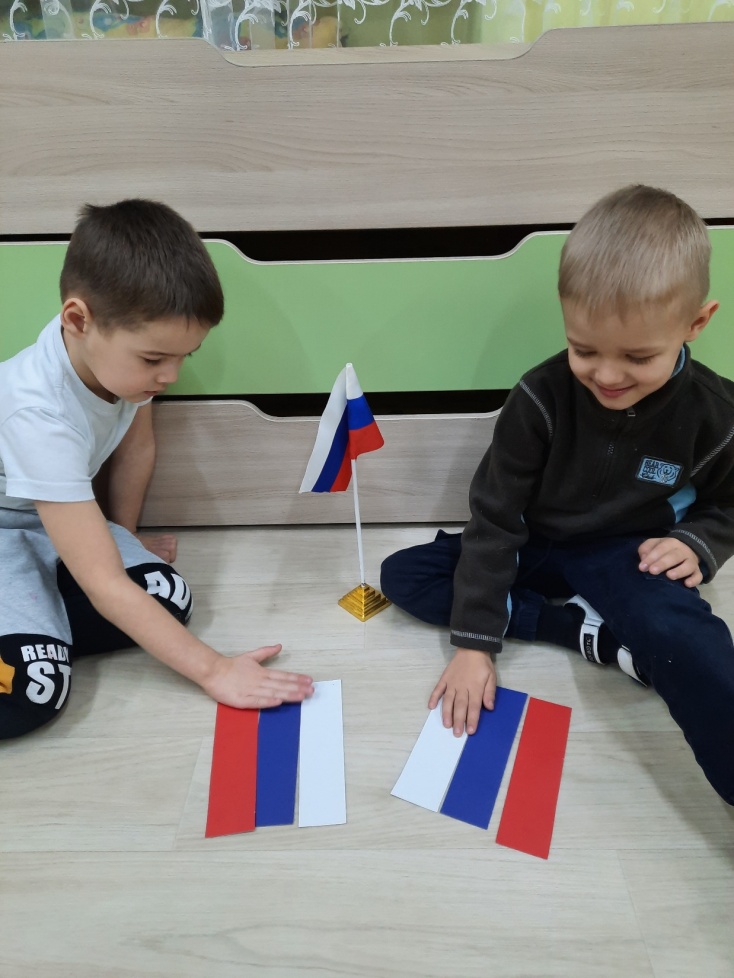 Досуг «Мой маленький город – часть большой страны»
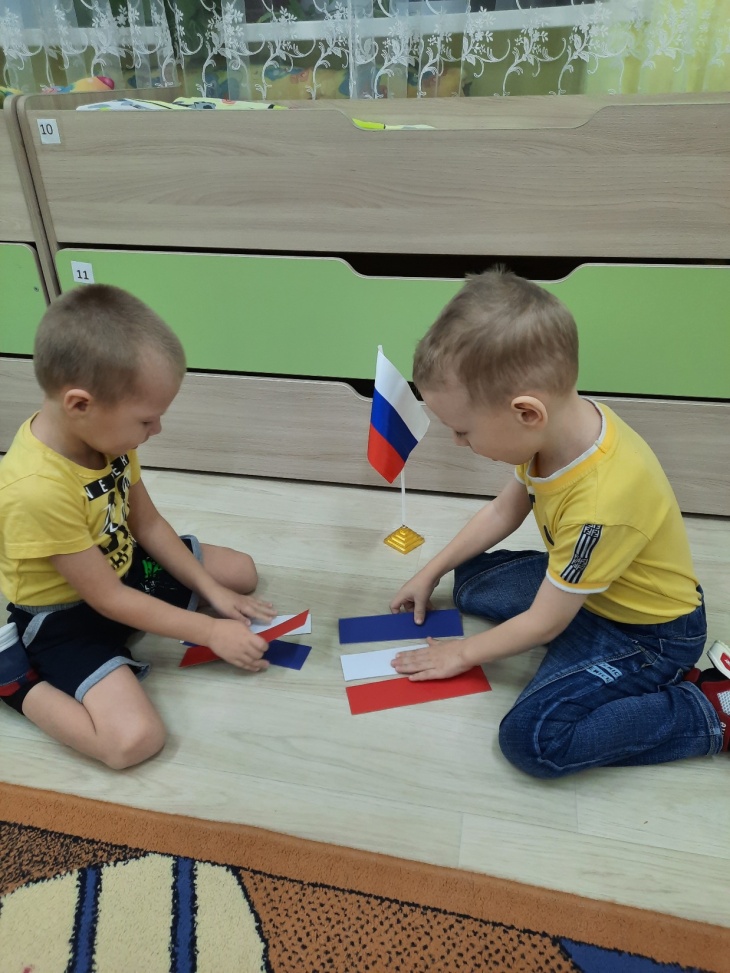 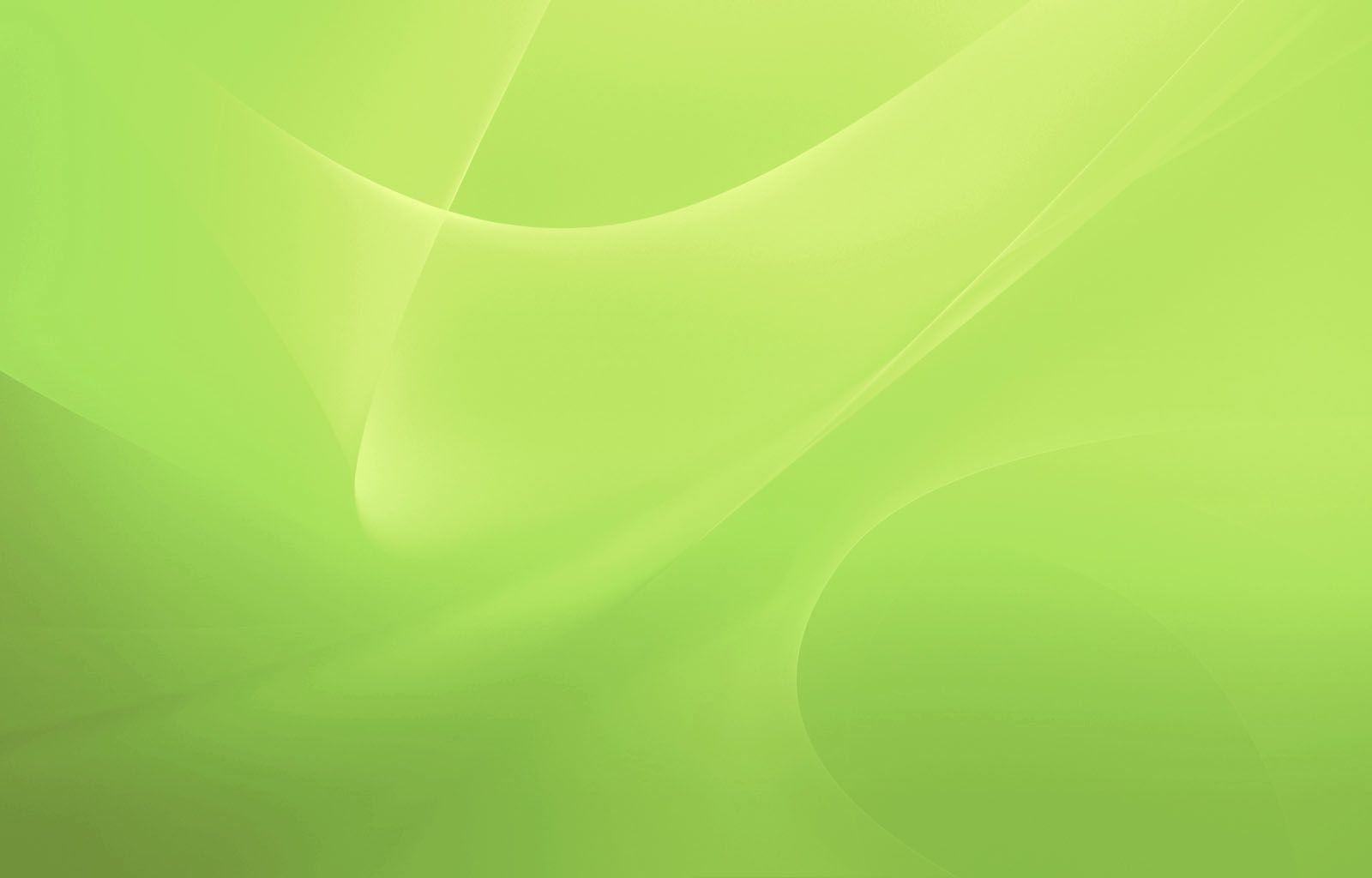 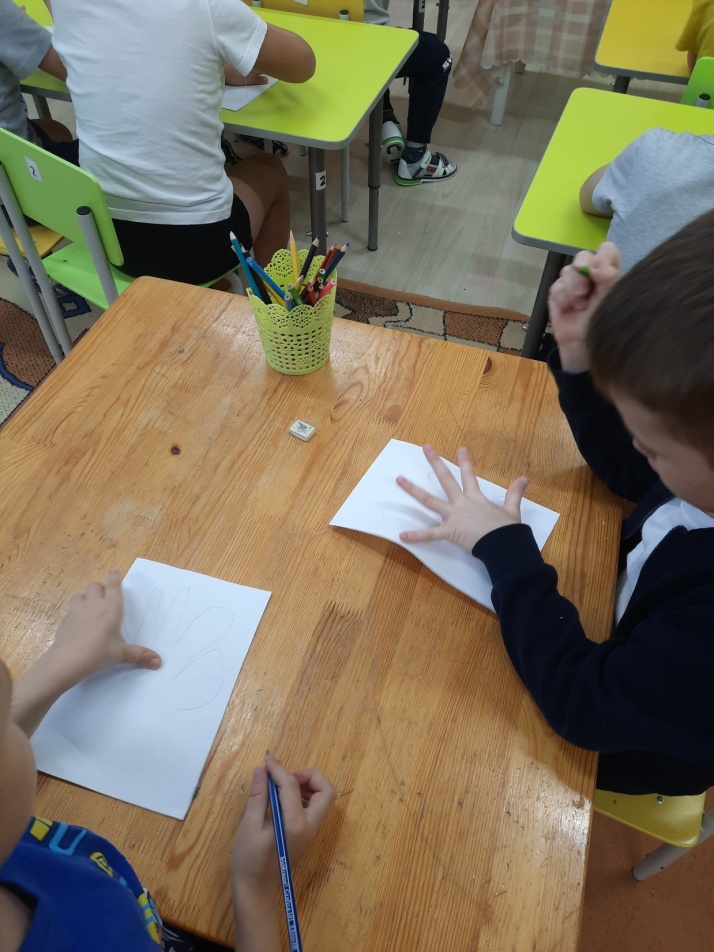 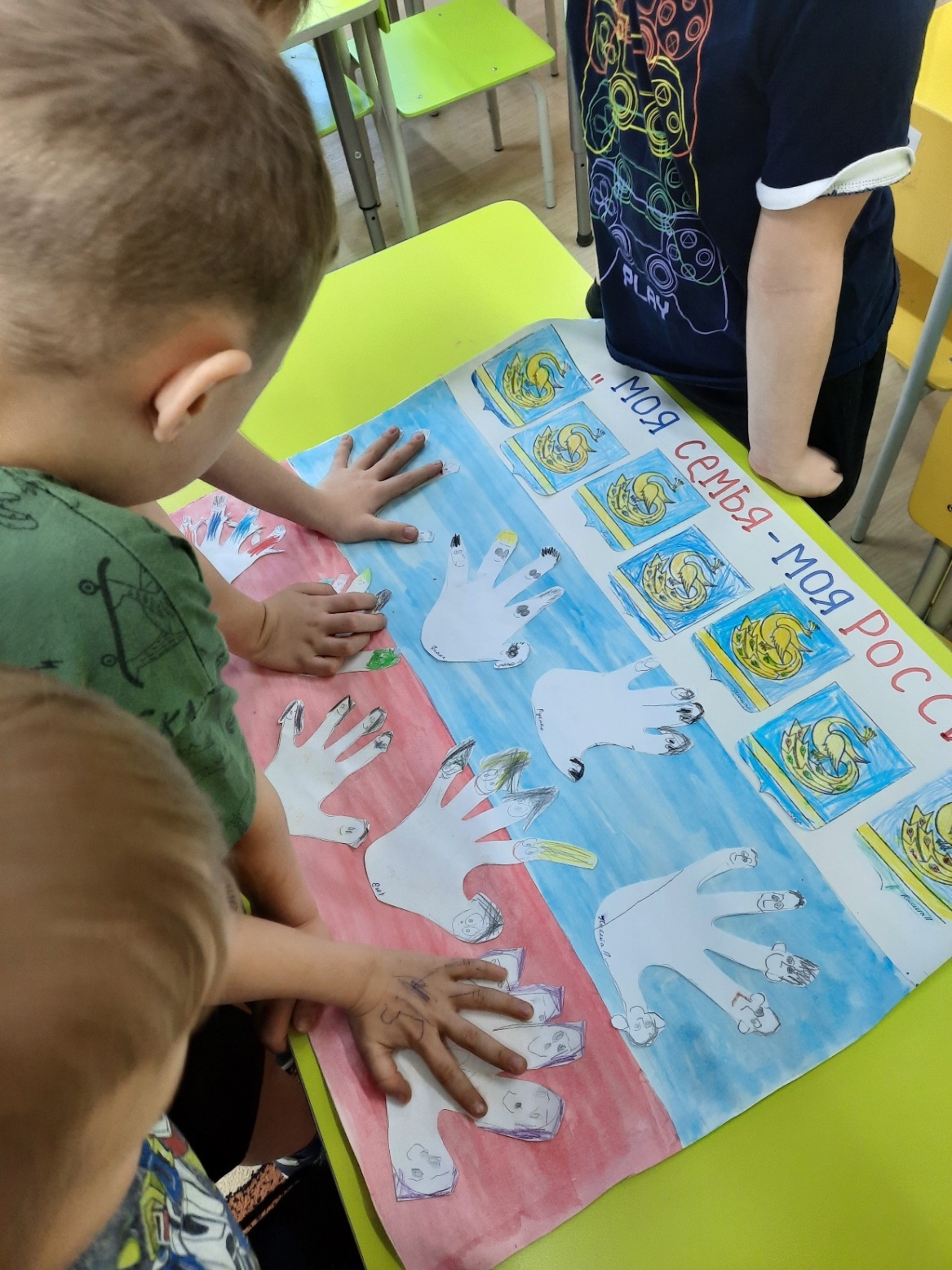 НОД по познавательному развитию «Моя семья– моя Россия»
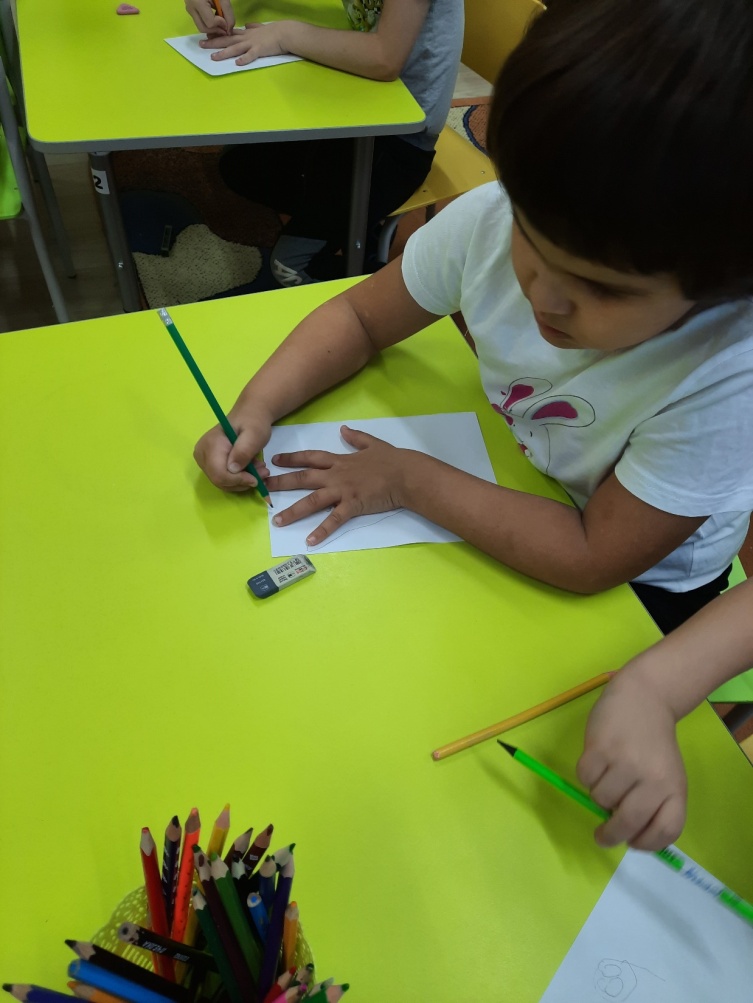 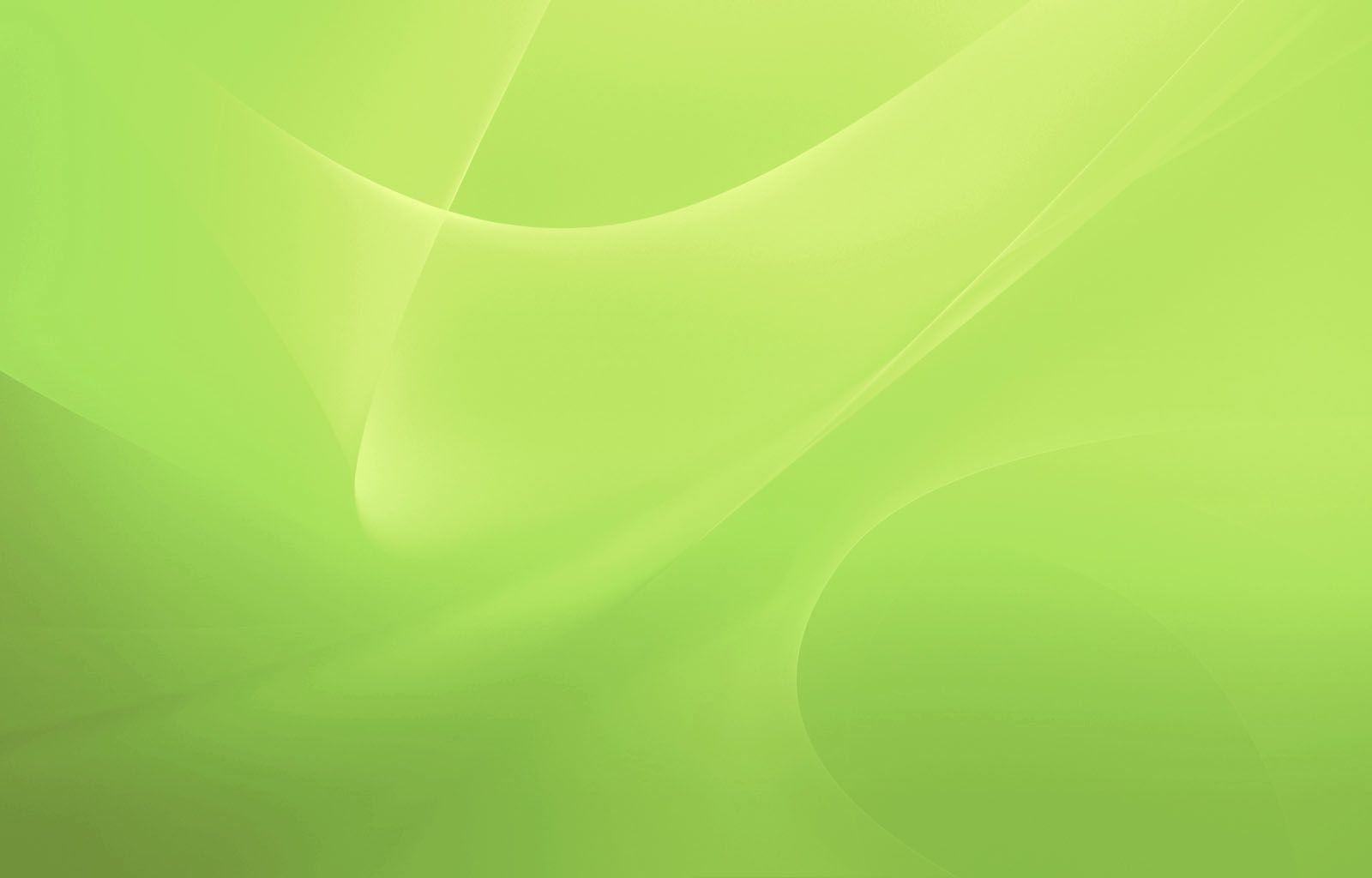 НОД по изобразительной деятельности «Животный и растительный мир нашего края»
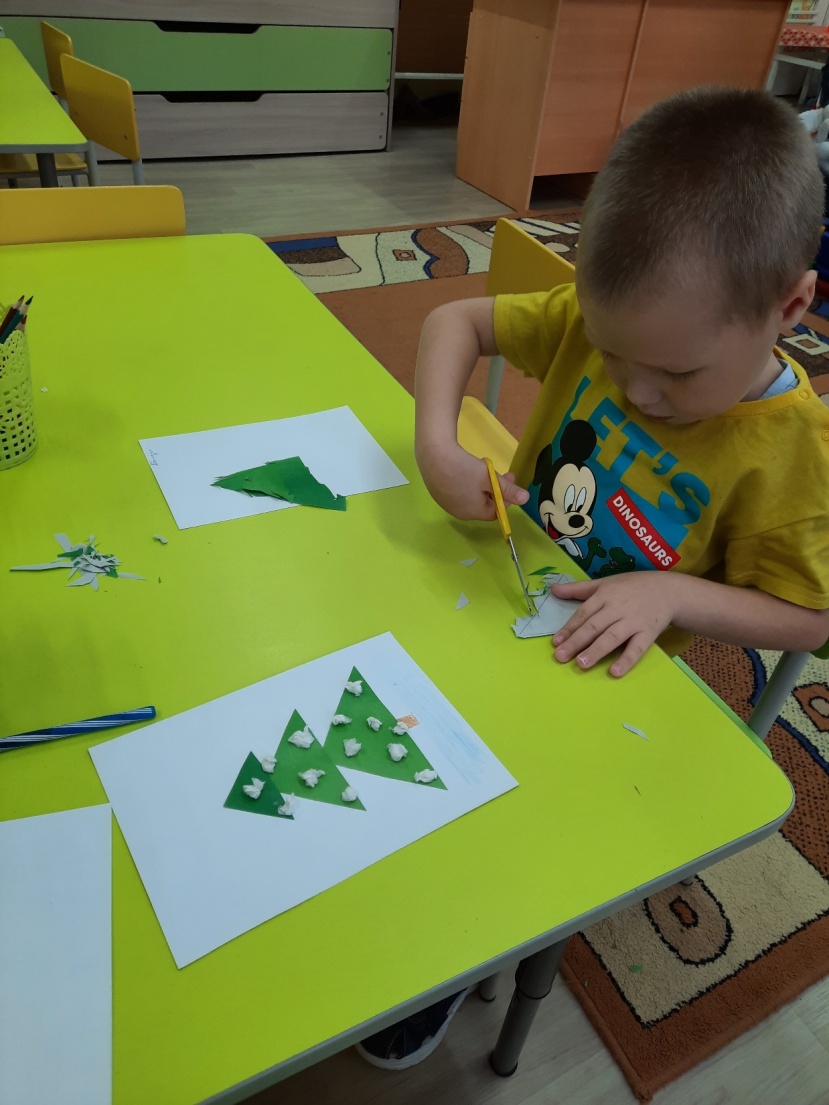 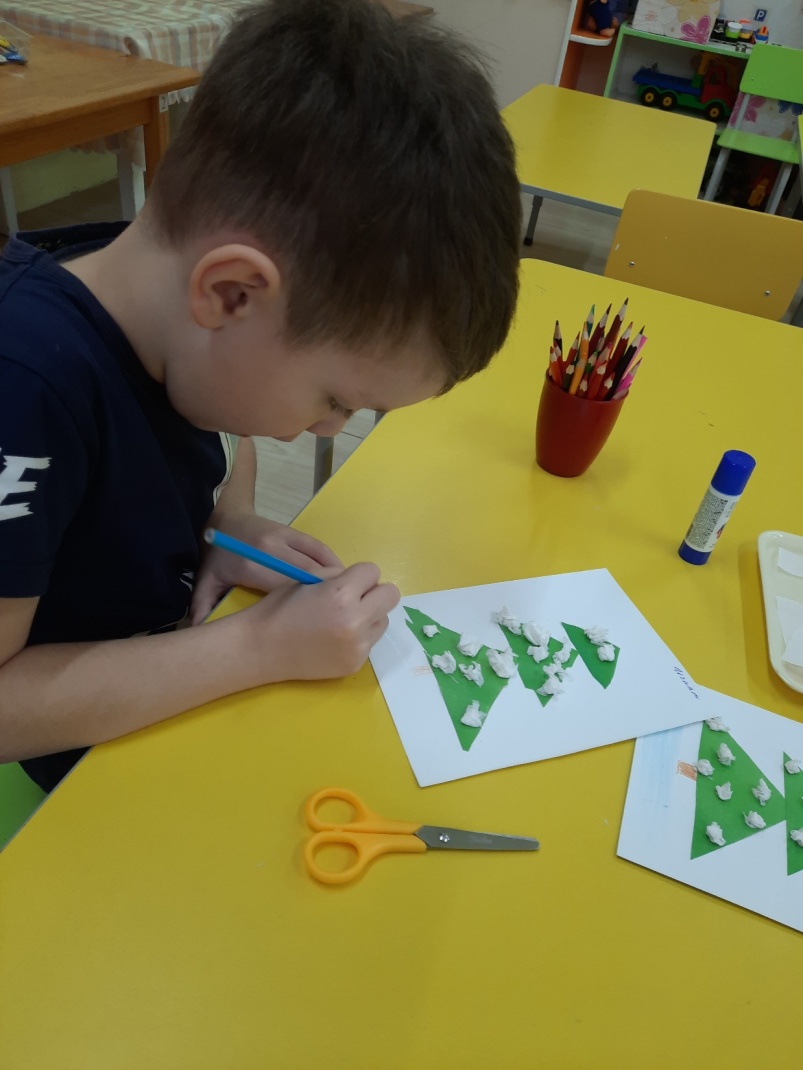 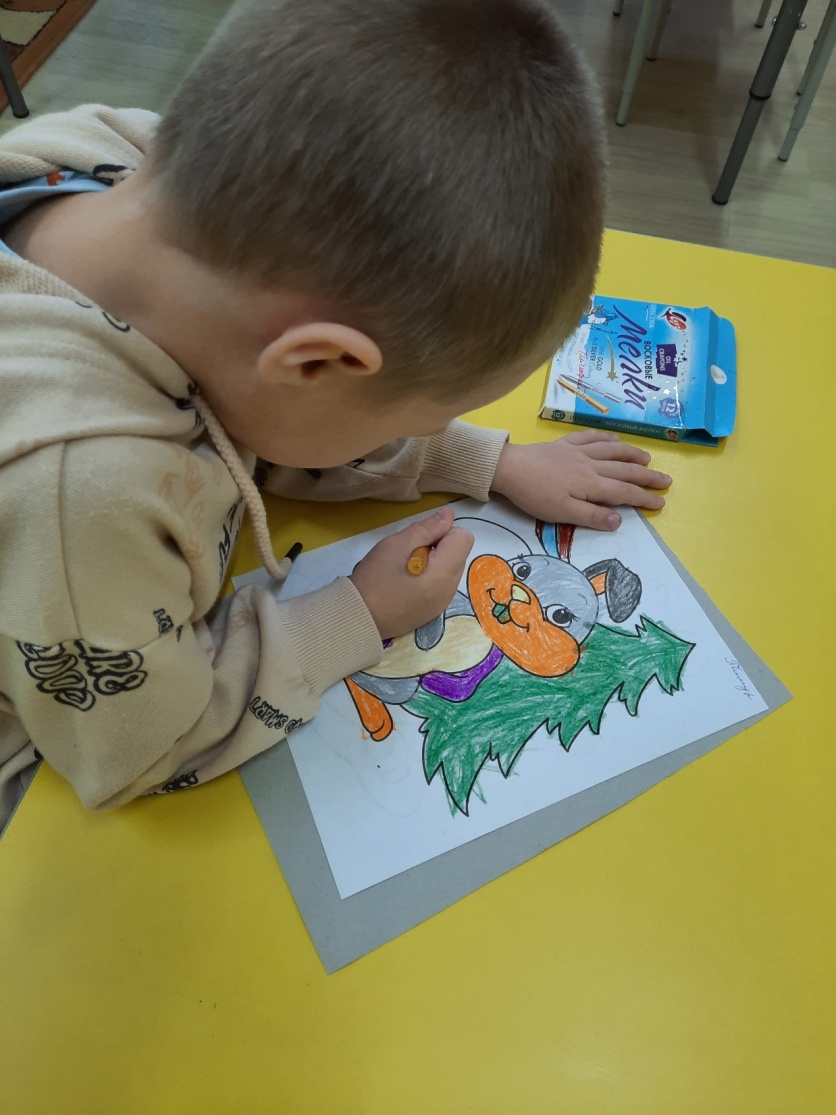 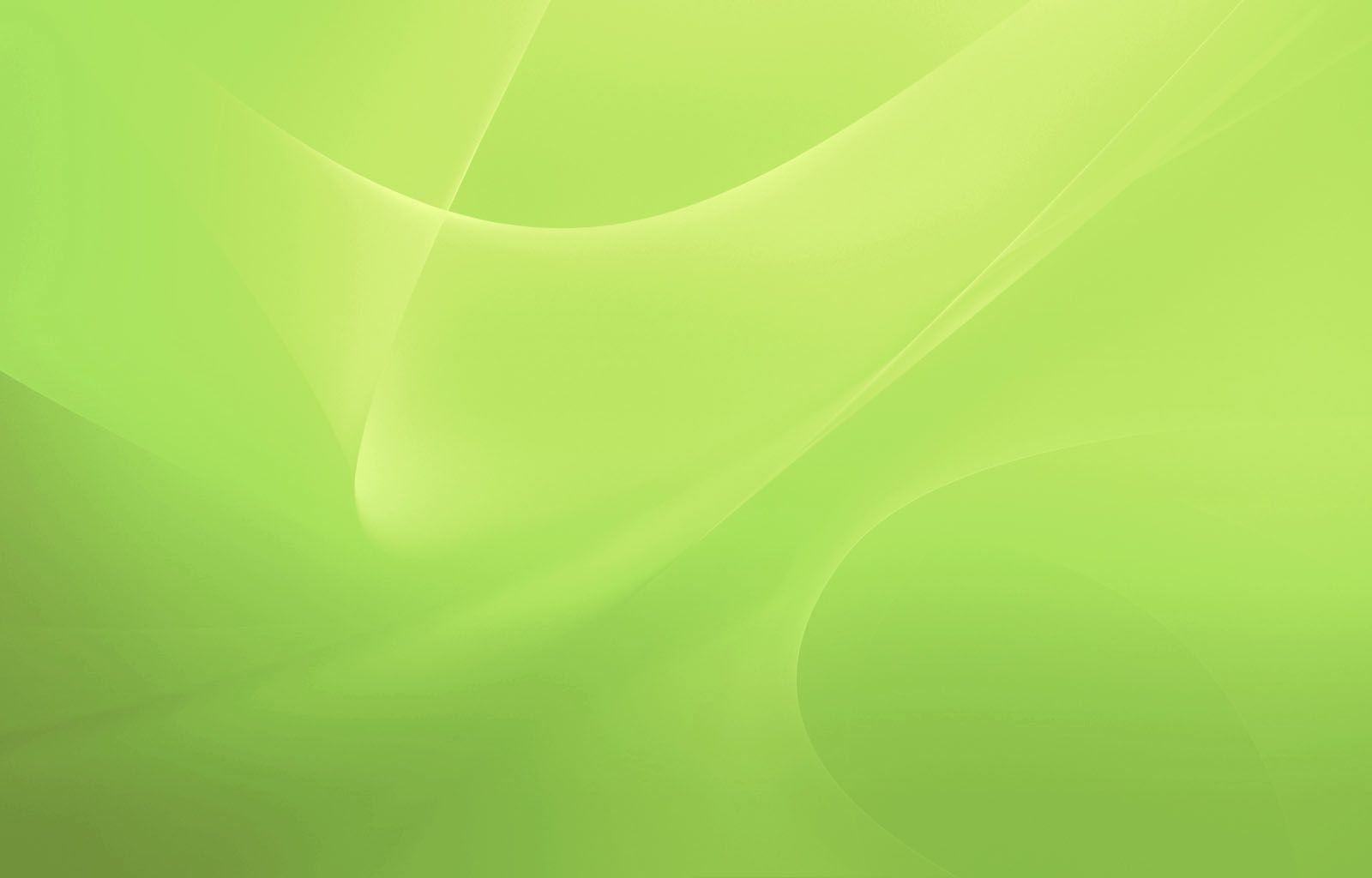 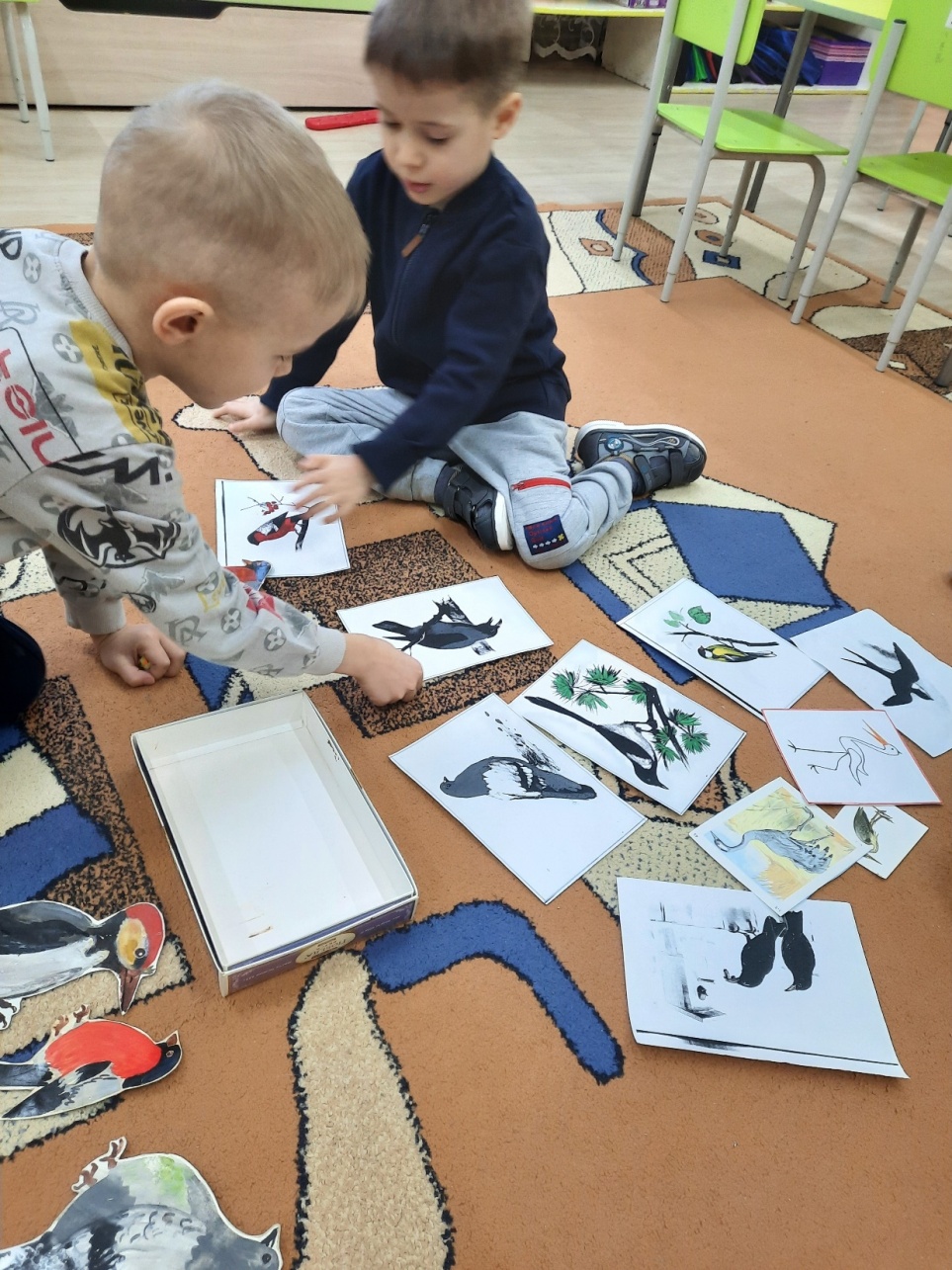 Игра «С какого дерева лист и плод»
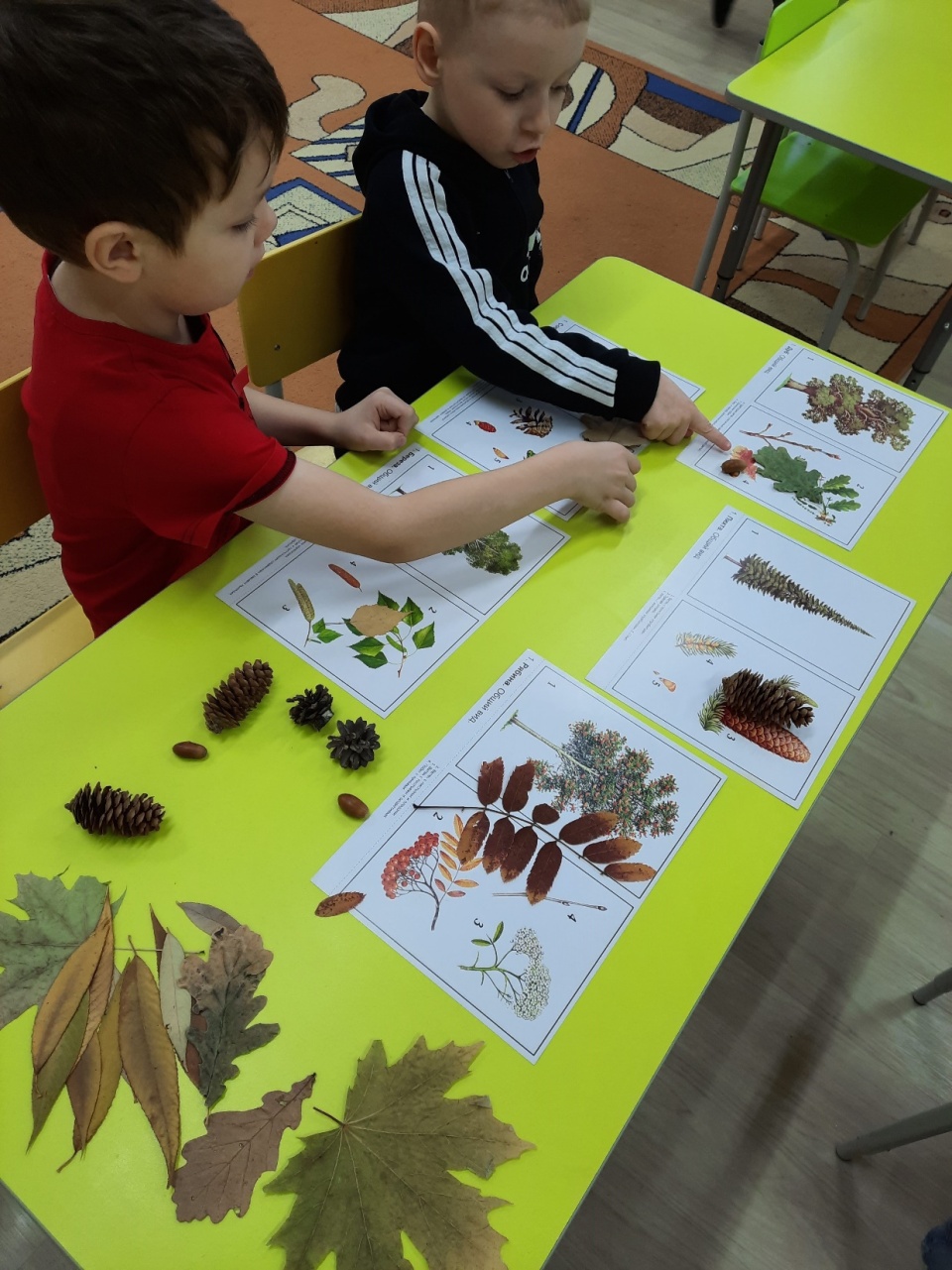 Игра «Птицы Уральского края»
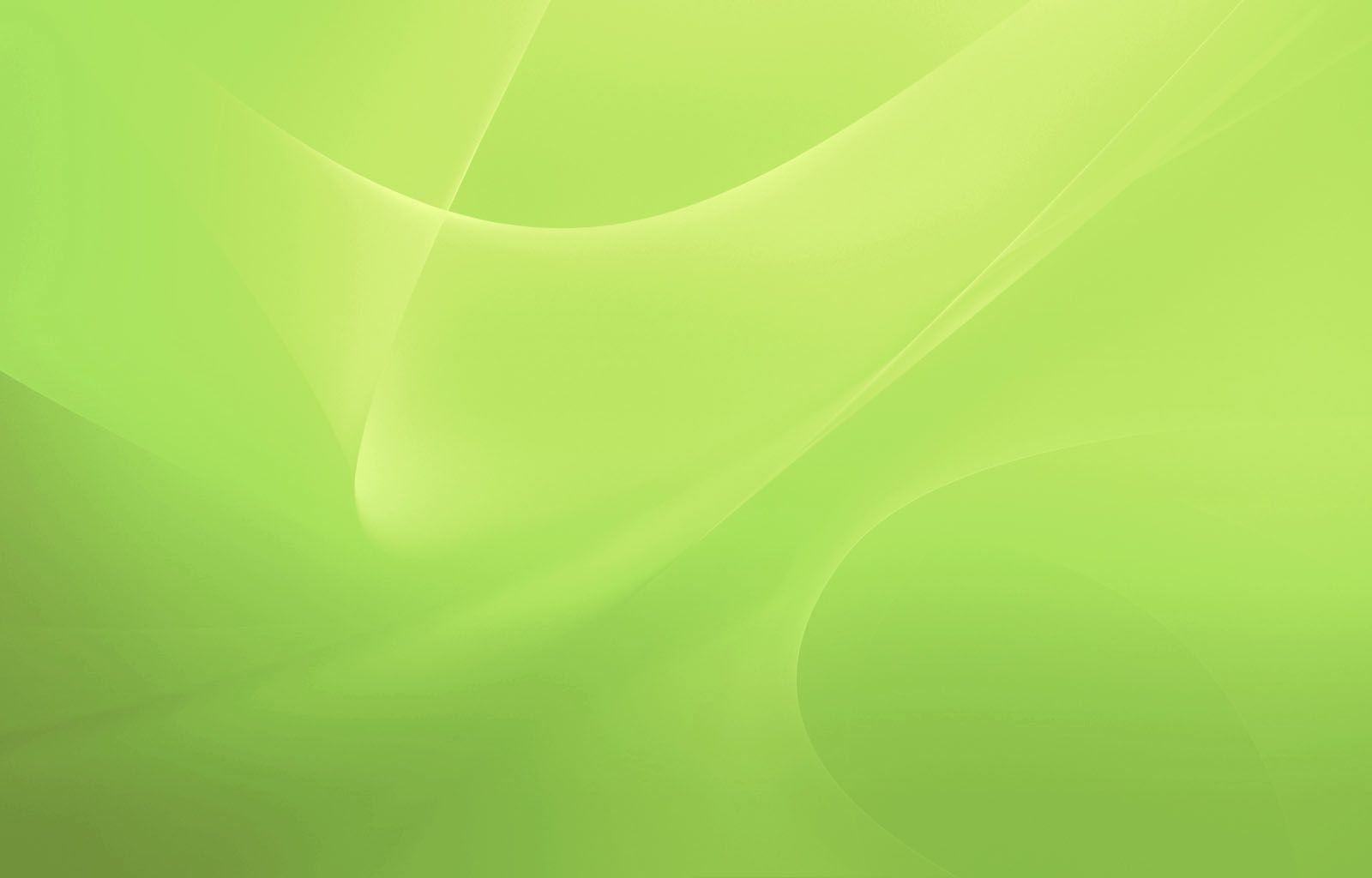 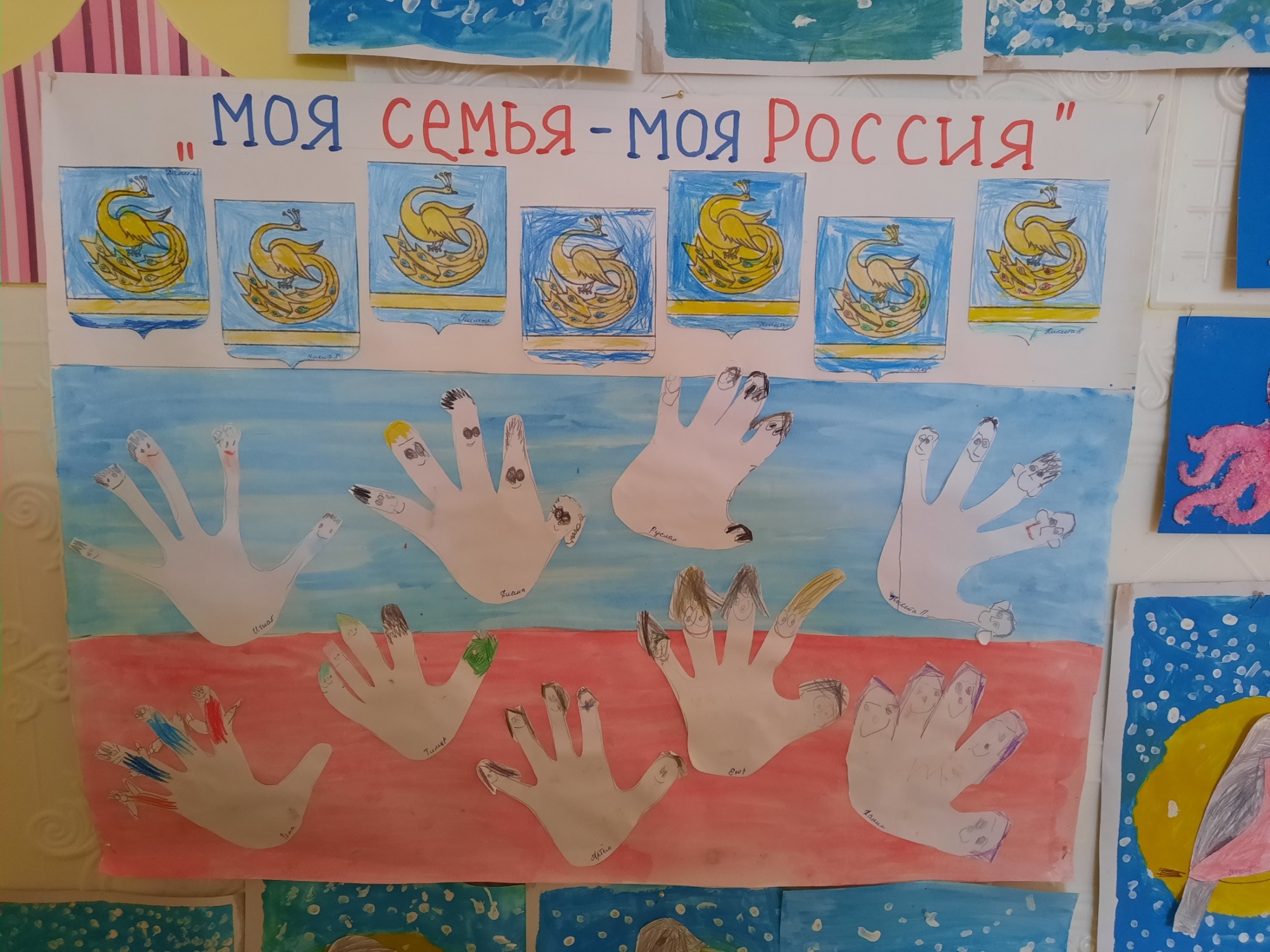 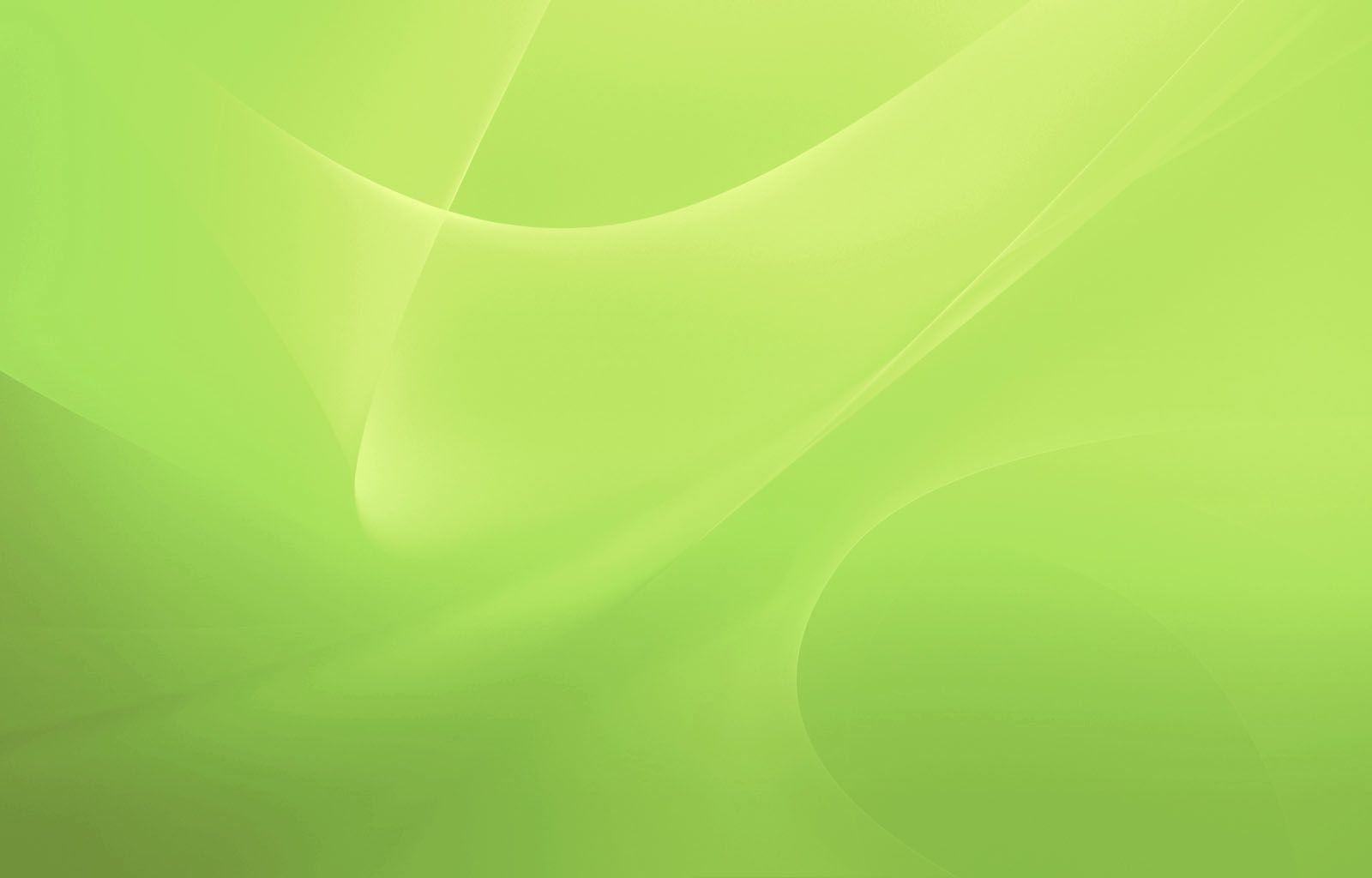 Спасибо за внимание!
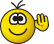 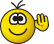 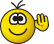